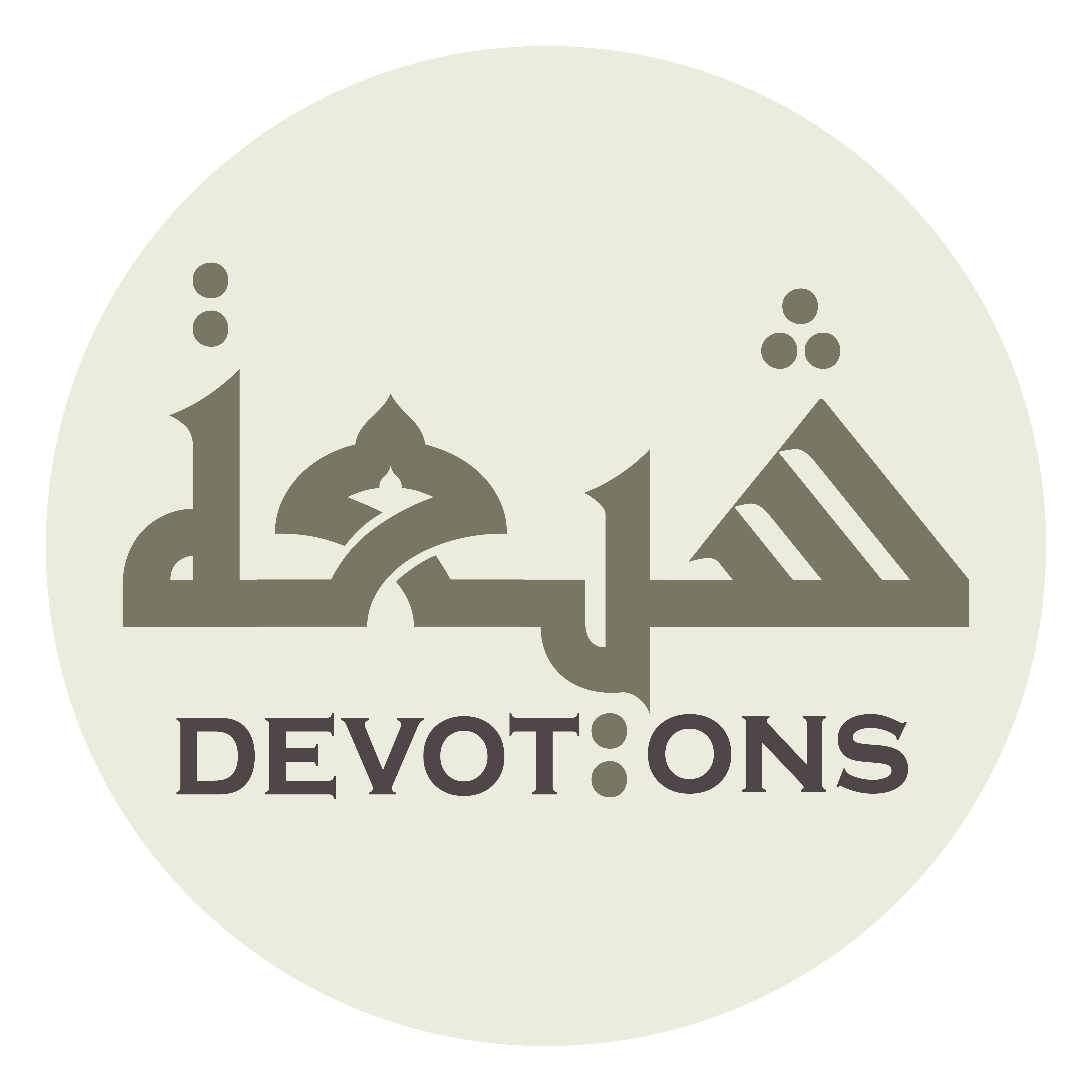 Dua 54 - Sahifat Sajjadiyyah
يَا فَارِجَ الْهَمِّ وَكَاشِفَ الْغَمِّ
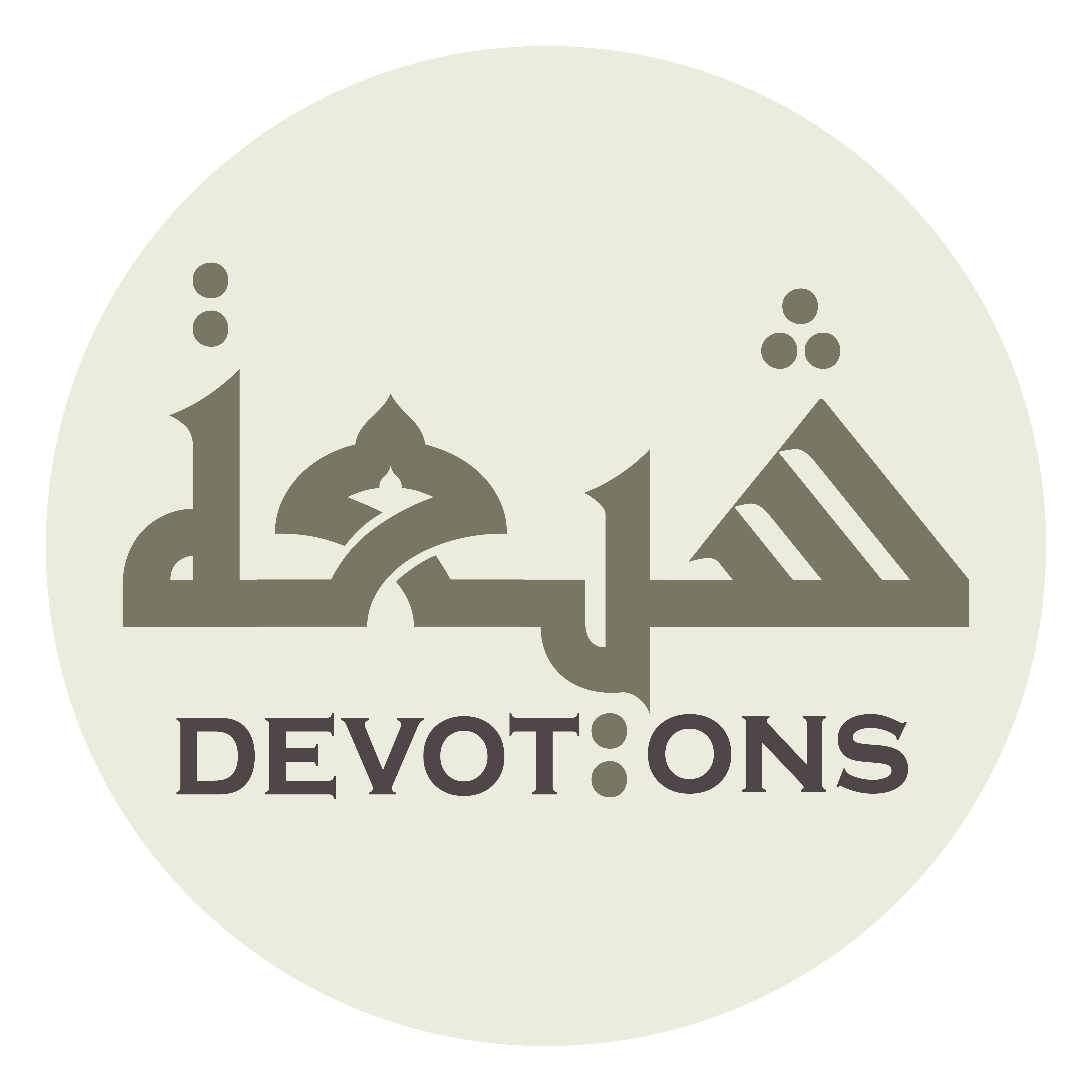 بِسْمِ اللَّـهِ الرَّحْمَـٰنِ الرَّحِيمِ

bismillāhir raḥmānir raḥīm

In the Name of Allāh,the All-beneficent, the All-merciful.
Dua 54 - Sahifat Sajjadiyyah
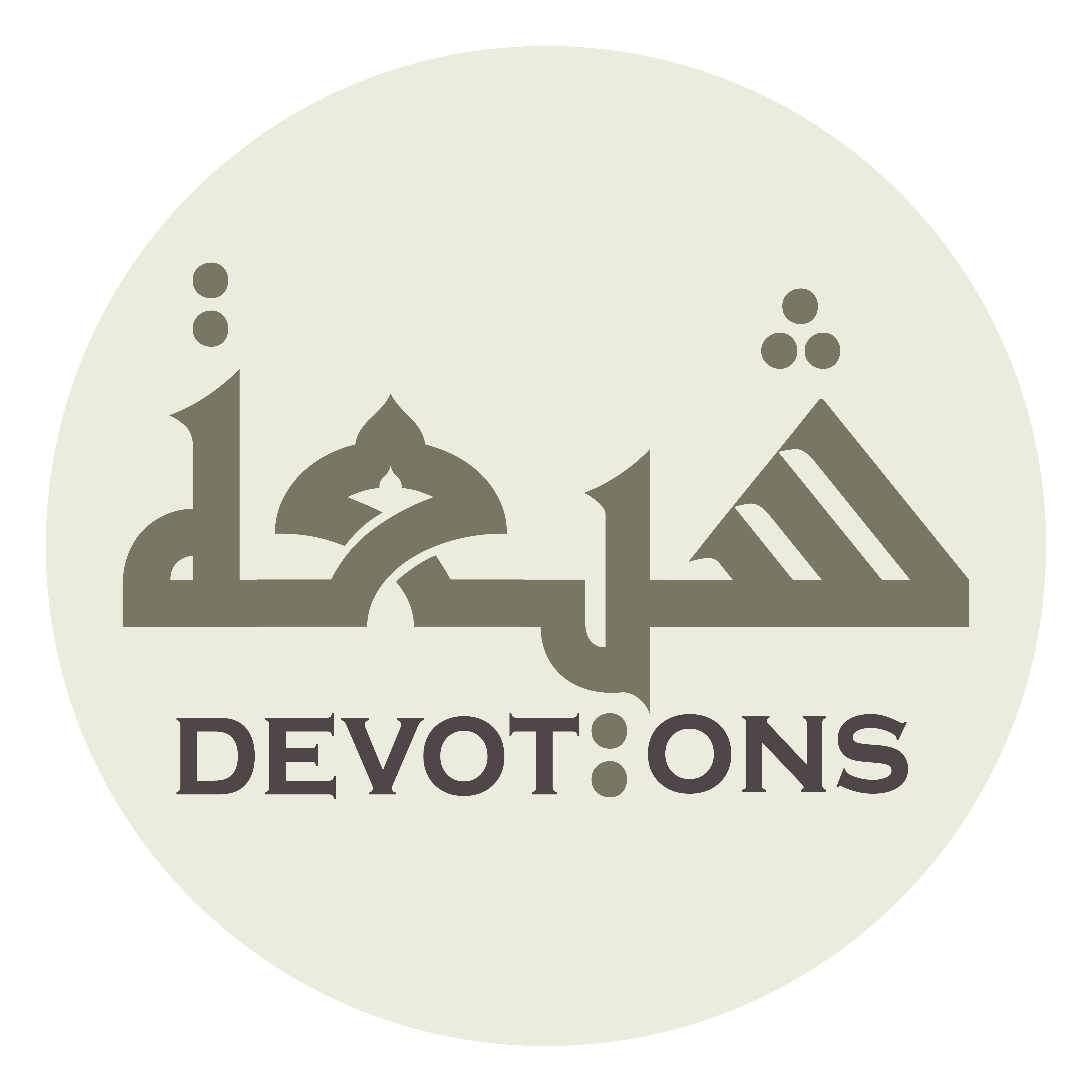 اَللَّهُمَّ صَلِّ عَلَى مُحَمَّدٍ وَ آلِ مُحَمَّدٍ

allāhumma ṣalli `alā muḥammadin wa āli muḥammad

O' Allāh send Your blessings on Muhammad and the family of Muhammad.
Dua 54 - Sahifat Sajjadiyyah
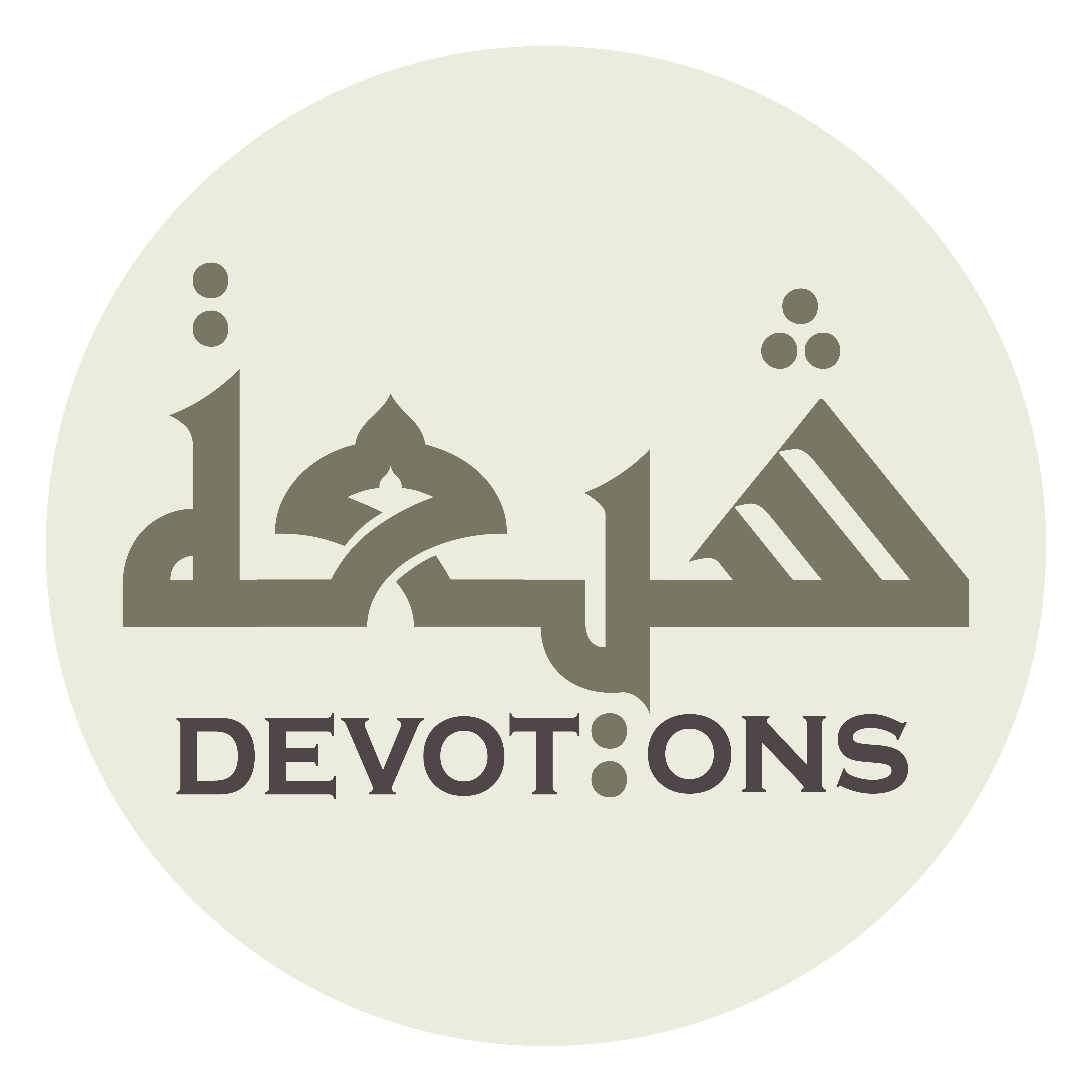 يَا فَارِجَ الْهَمِّ وَكَاشِفَ الْغَمِّ

yā fārijal hammi wakāshifal ghamm

O Reliever of worry! O Remover of grief!
Dua 54 - Sahifat Sajjadiyyah
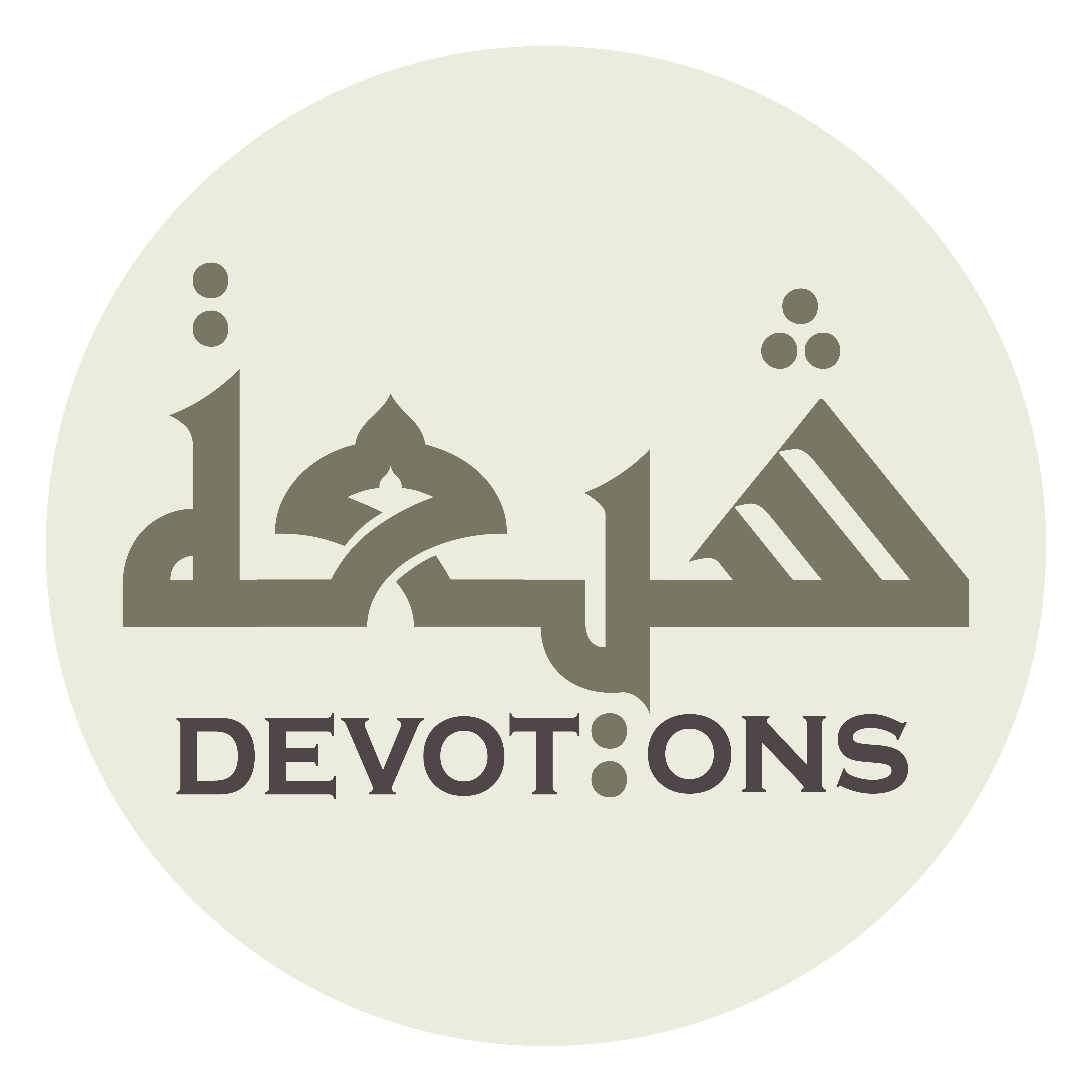 يَا رَحْمَانَ الدُّنْيَا وَ الْآخِرَةِ وَ رَحِيمَهُمَا

yā raḥmānad dunyā wal-ākhirati wa raḥīmahumā

O Merciful in this world and the next and Compassionate in both!
Dua 54 - Sahifat Sajjadiyyah
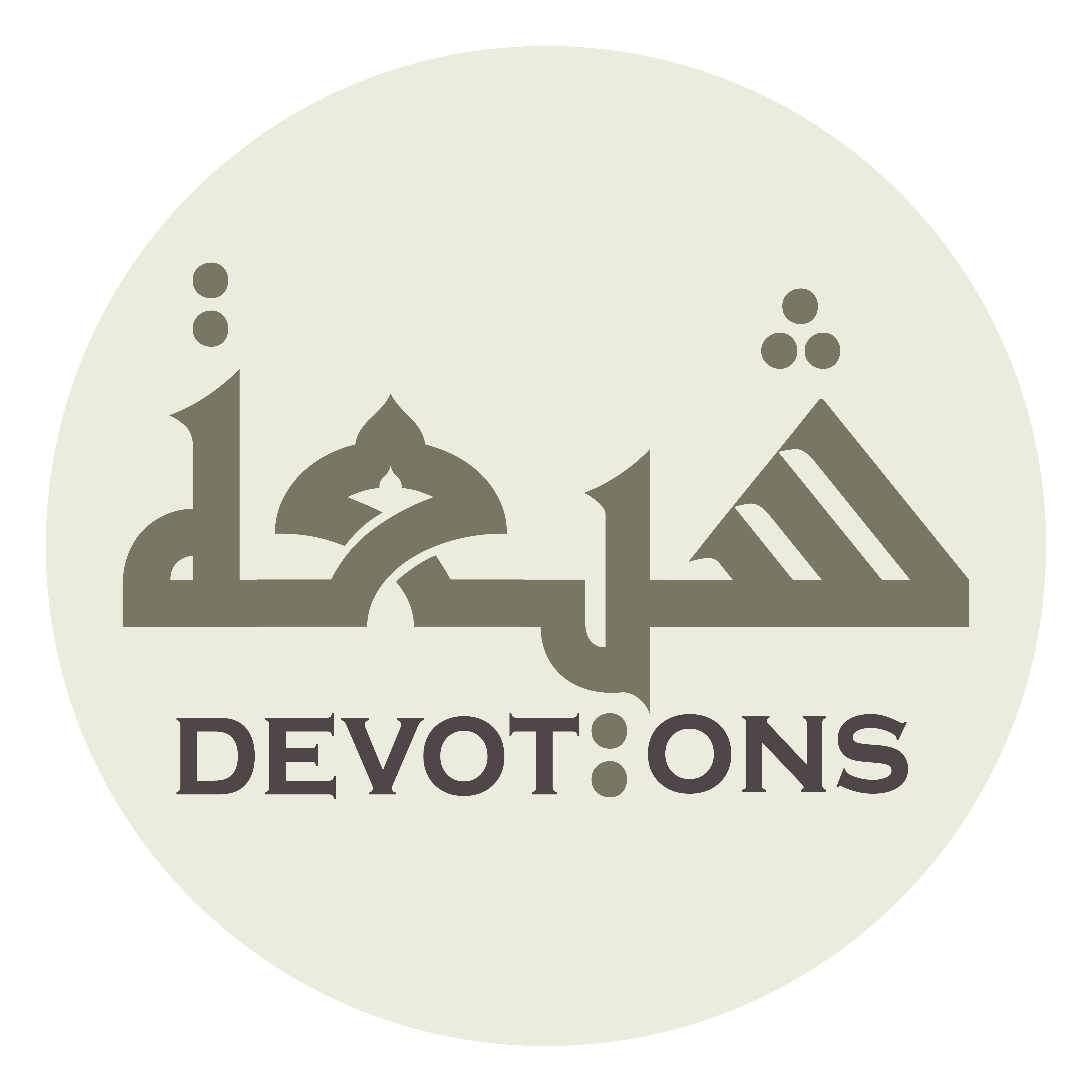 صَلِّ عَلَى مُحَمَّدٍ وَ آلِ مُحَمَّدٍ

ṣalli `alā muḥammadin wa āli muḥammad

Bless Muhammad and the Household of Muhammad,
Dua 54 - Sahifat Sajjadiyyah
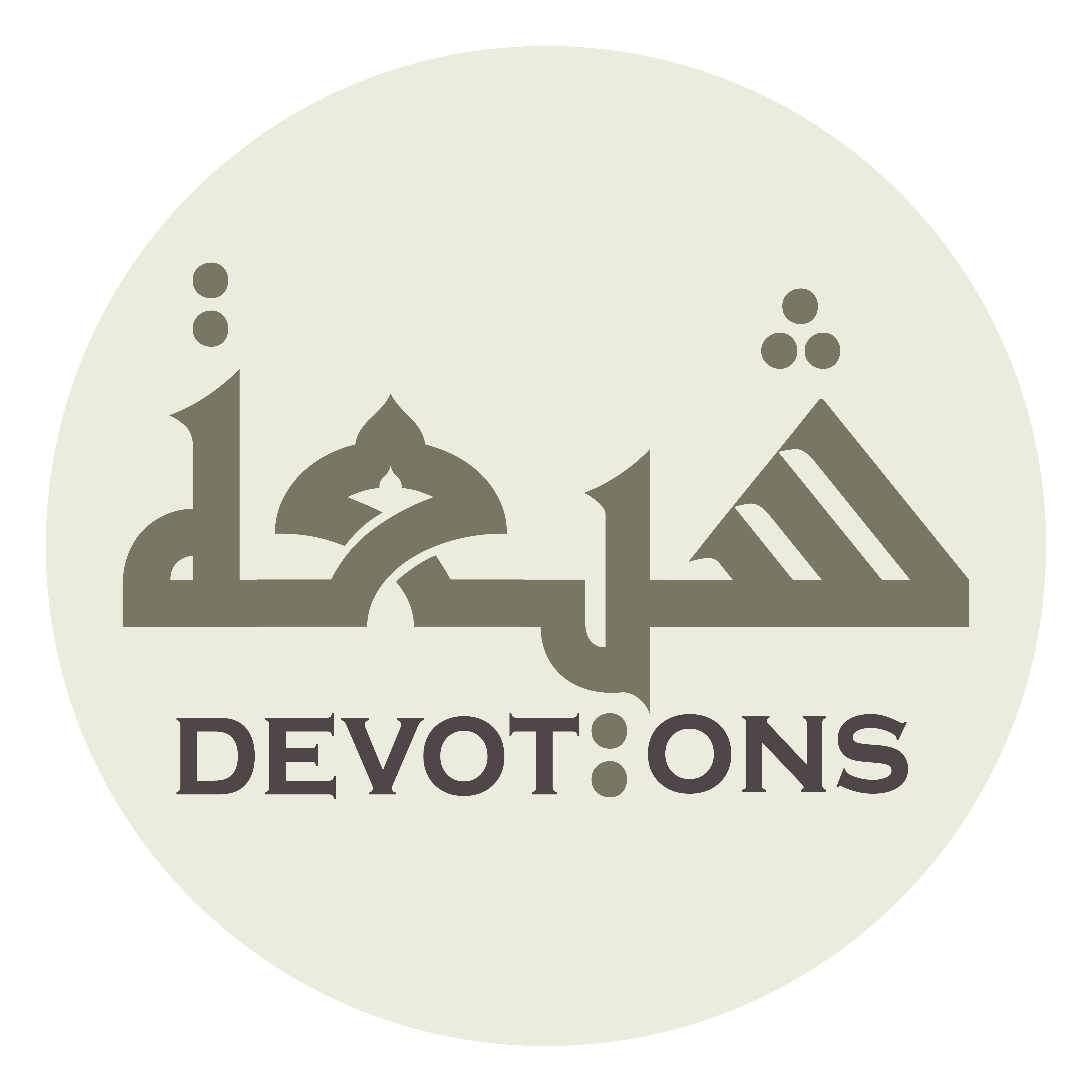 وَافْرُجْ هَمِّي، وَاكْشِفْ غَمِّي

wafruj hammī, wakshif ghammī

relieve my worry, and remove my grief!
Dua 54 - Sahifat Sajjadiyyah
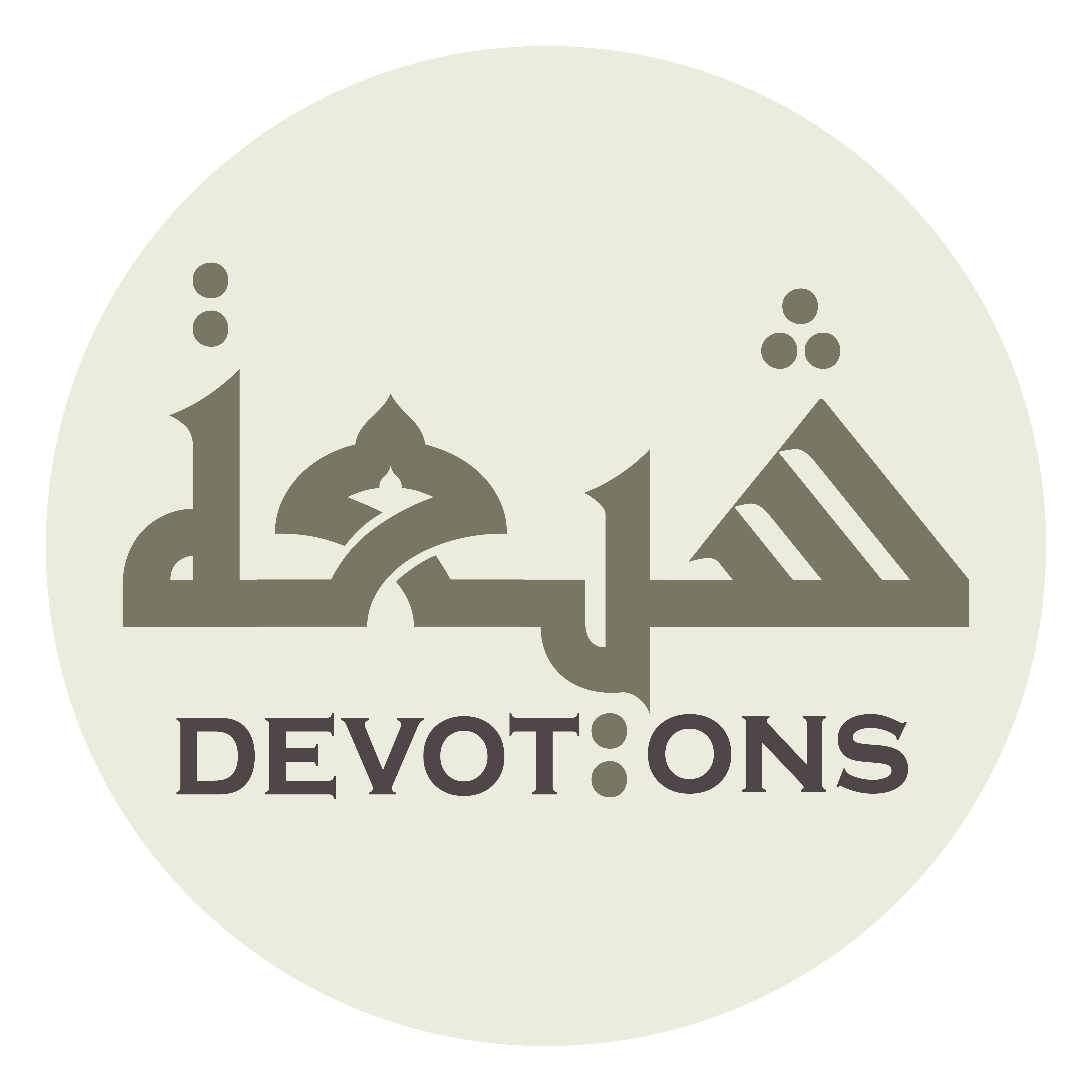 يَا وَاحِدُ يَا أَحَدُ يَا صَمَدُ

yā wāḥidu yā aḥadu yā ṣamad

O One, O Unique, O Eternal Refuge!
Dua 54 - Sahifat Sajjadiyyah
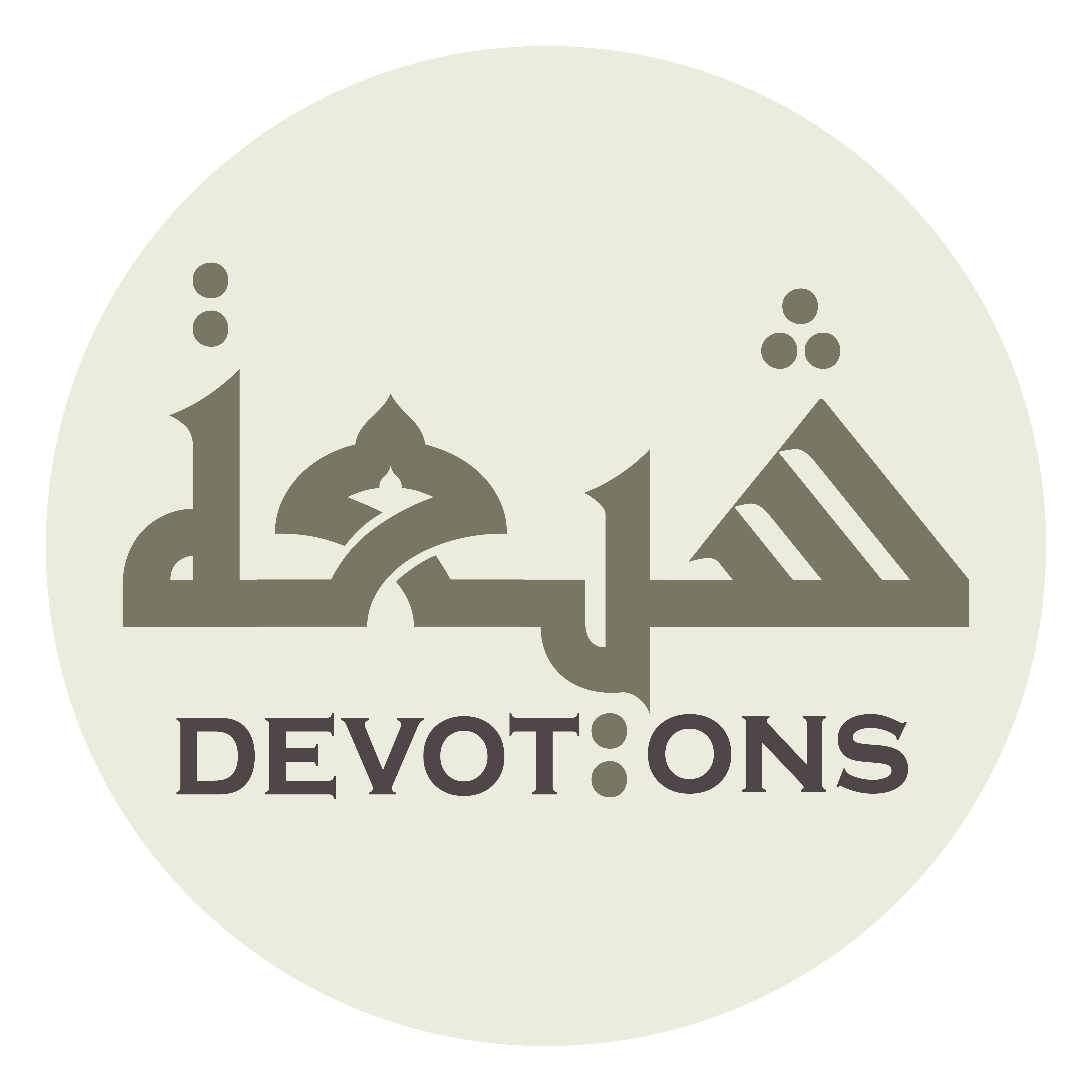 يَا مَنْ لَمْ يَلِدْ وَلَمْ يُولَدْ

yā man lam yalid walam yūlad

O He Who has not begotten, nor has been begotten,
Dua 54 - Sahifat Sajjadiyyah
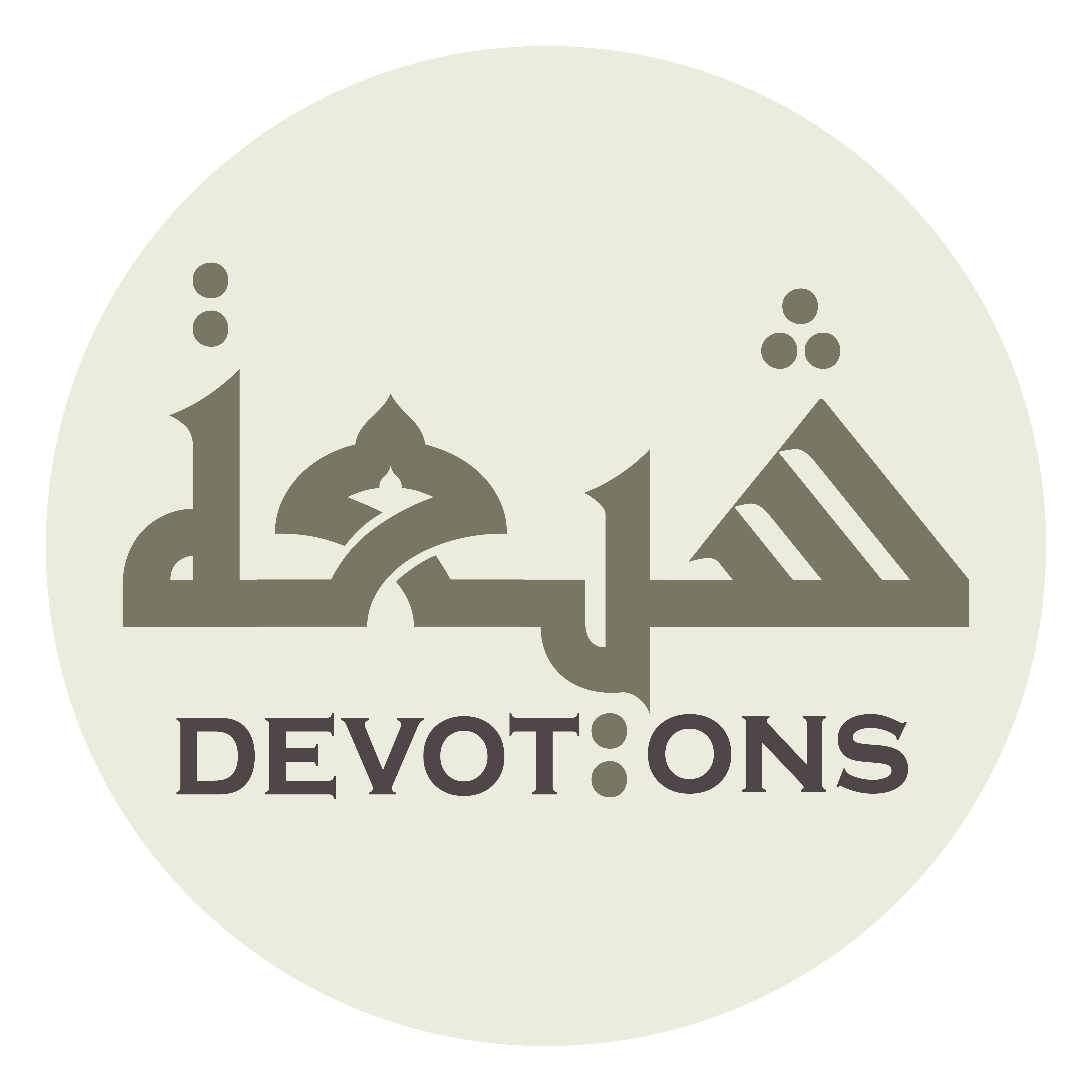 وَلَمْ يَكُنْ لَهُ كُفُوًا أَحَدٌ

walam yakun lahu kufuwan aḥad

and equal to Him is not any one!
Dua 54 - Sahifat Sajjadiyyah
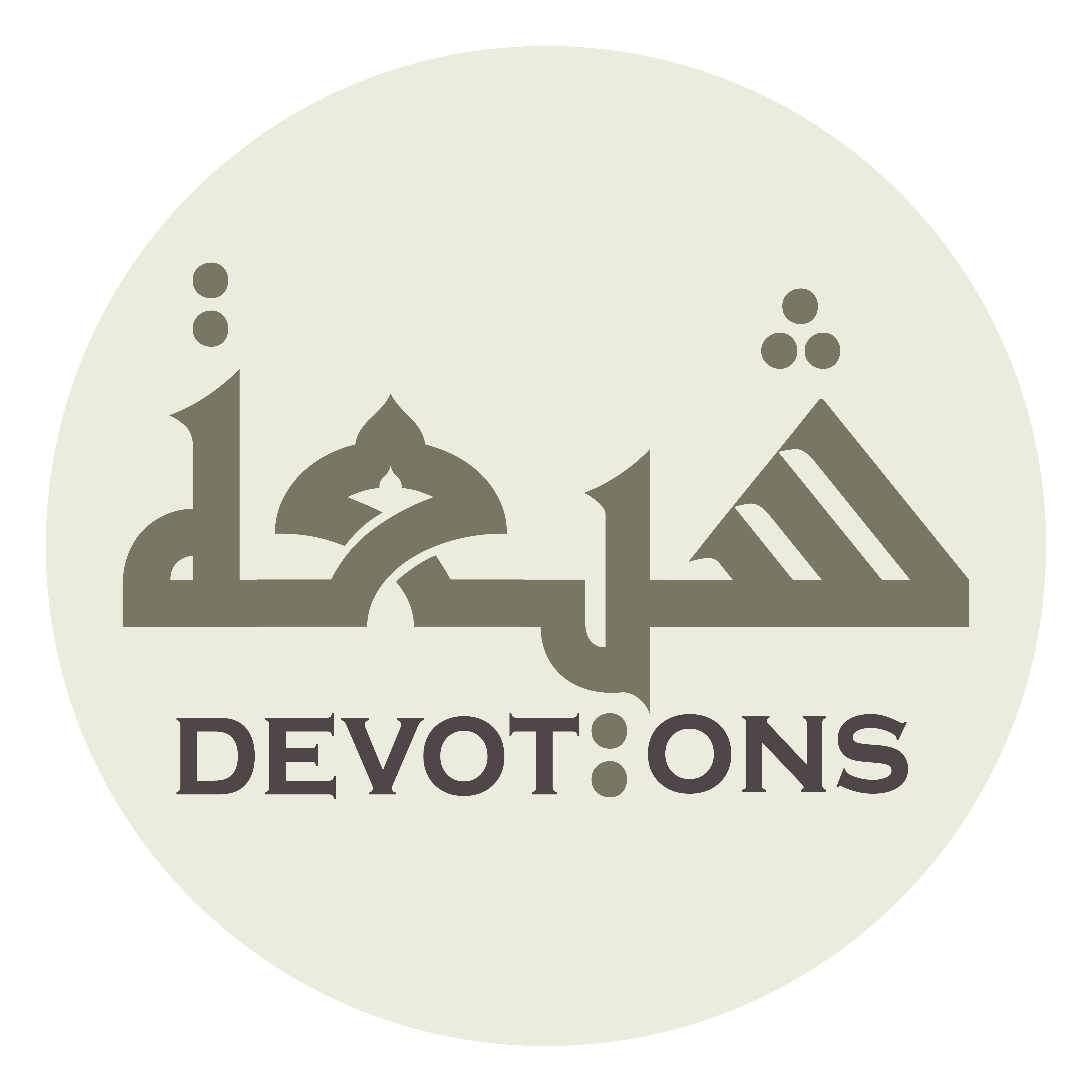 اِعْصِمْنِيْ وَطَهِّرْنِي، وَاذْهَبْ بِبَلِيَّتِي

i`ṣimnī waṭahhir-nī, wadh-hab bibaliyyatī

Preserve me, purify me, and take away my affliction!
Dua 54 - Sahifat Sajjadiyyah
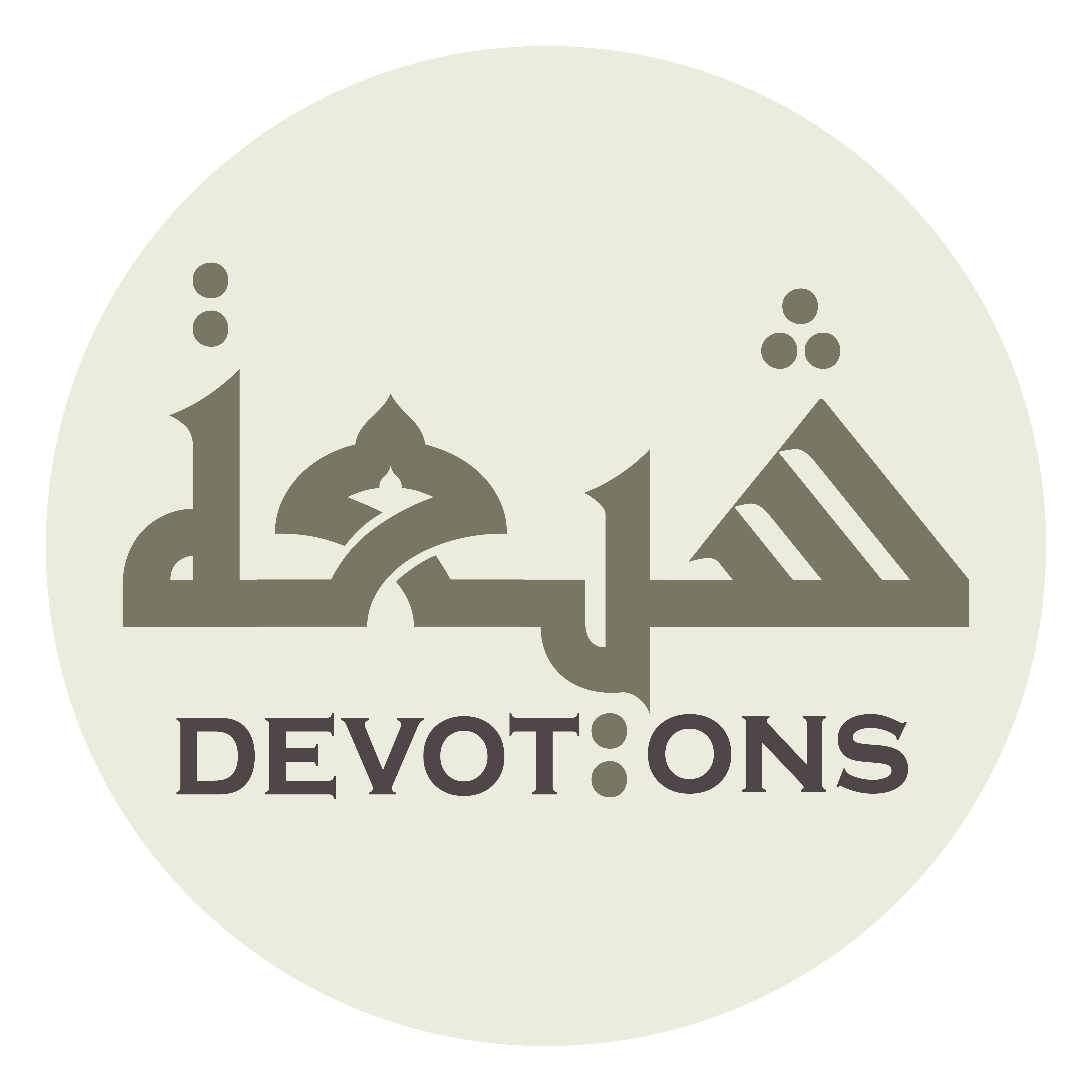 Then recite 2:255
Dua 54 - Sahifat Sajjadiyyah
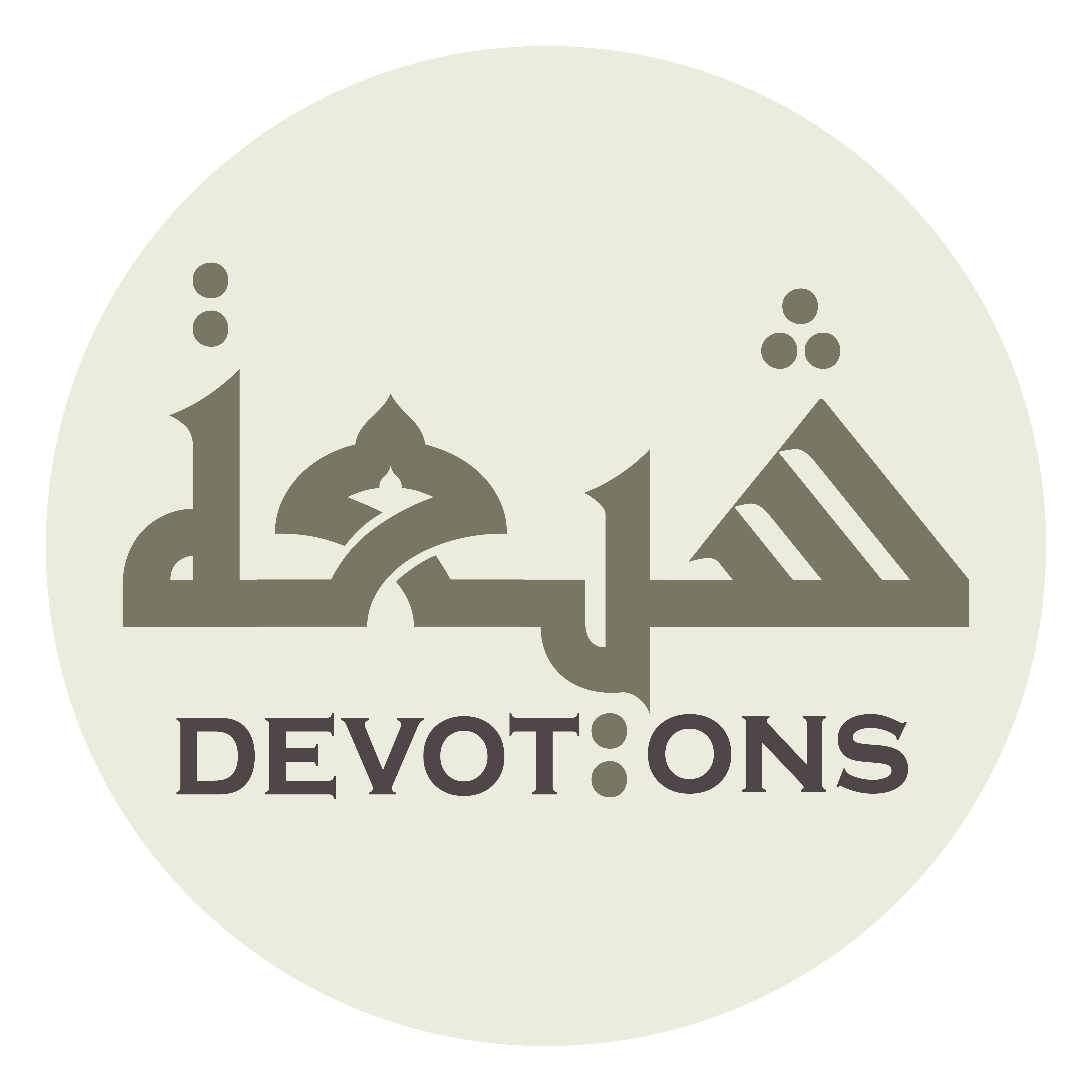 بِسْمِ اللَّـهِ الرَّحْمَـٰنِ الرَّحِيمِ

bismillāhir raḥmānir raḥīm

In the Name of Allāh,the All-beneficent, the All-merciful.
Dua 54 - Sahifat Sajjadiyyah
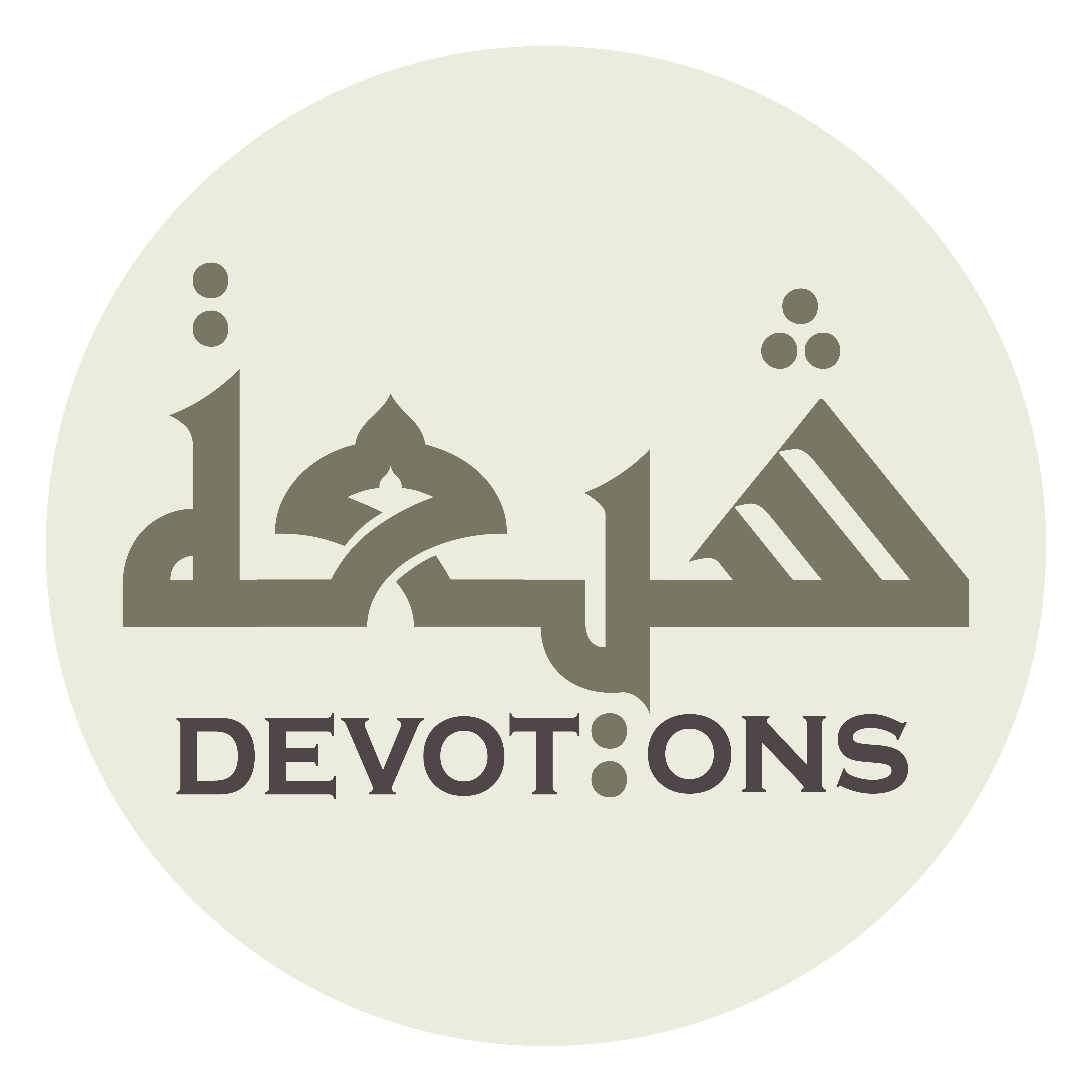 اَللَّهُ لَآ إِلَـٰهَ إِلَّا هُوَ الْحَيُّ الْقَيُّومُ

allāhu lā ilāha illā huwal ḥayyul qayyūm

Allah is He besides Whom there is no god, the Everliving, the Self-subsisting by Whom all subsist;
Dua 54 - Sahifat Sajjadiyyah
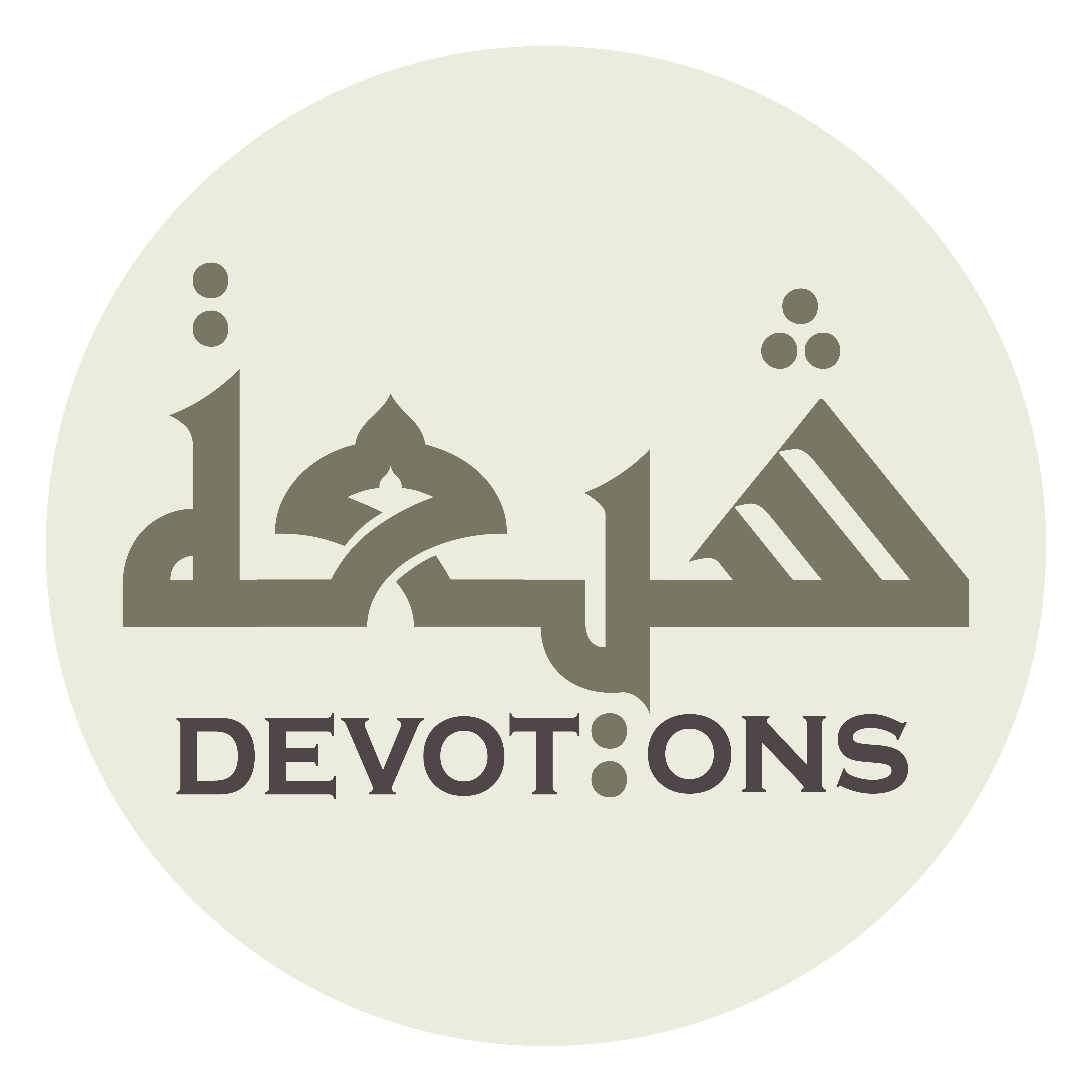 لَا تَأْخُذُهُۥ سِنَةٌ وَلَا نَوْمٌ

lā ta-khudhuhu sinatun walā nawm

slumber does not overtake Him nor sleep;
Dua 54 - Sahifat Sajjadiyyah
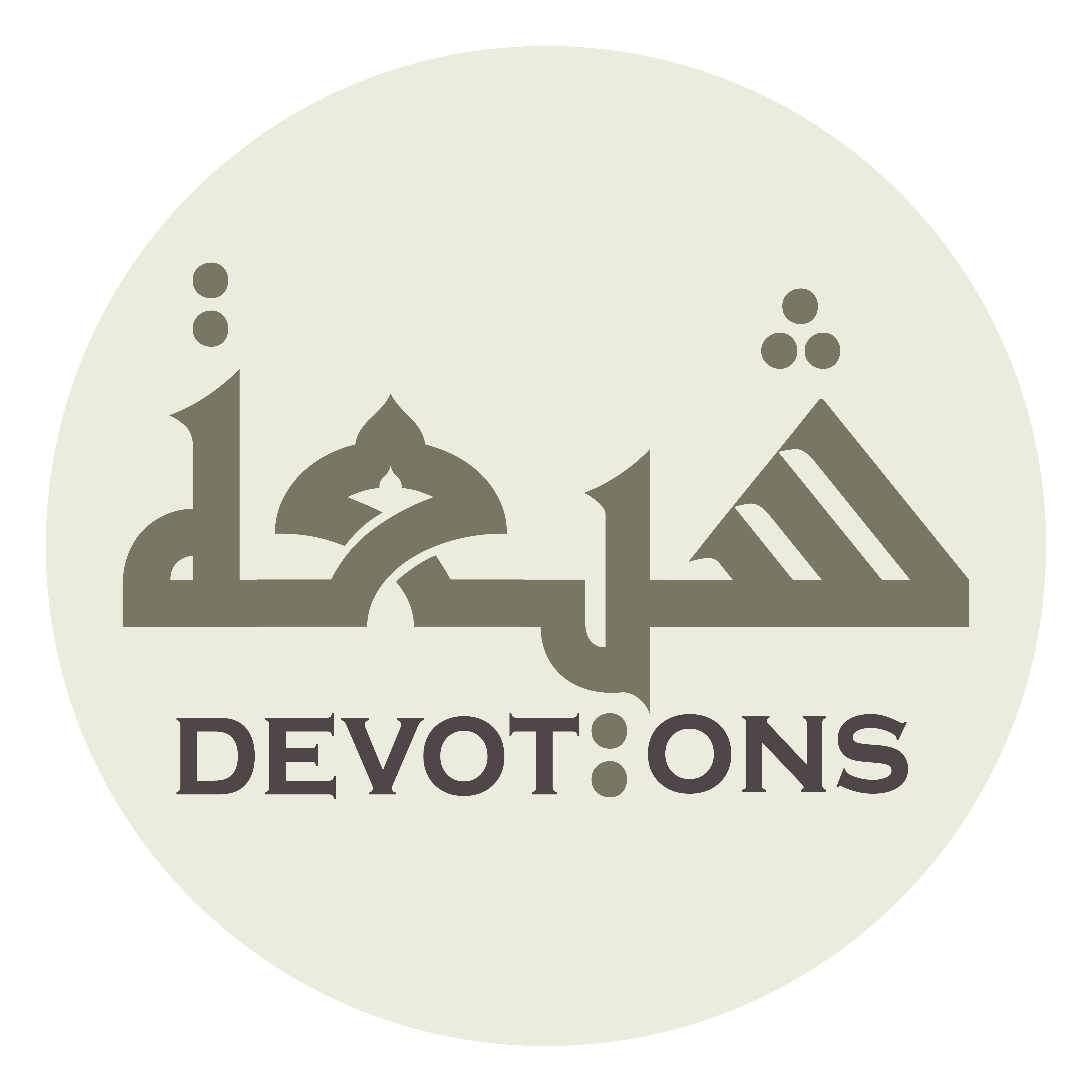 لَهُۥ مَا فِيْ السَّمَـٰوَٰتِ وَمَا فِيْ الْأَرْضِ

lahu mā fis samāwāti wamā fil ar-ḍ

whatever is in the heavens and whatever is in the earth is His;
Dua 54 - Sahifat Sajjadiyyah
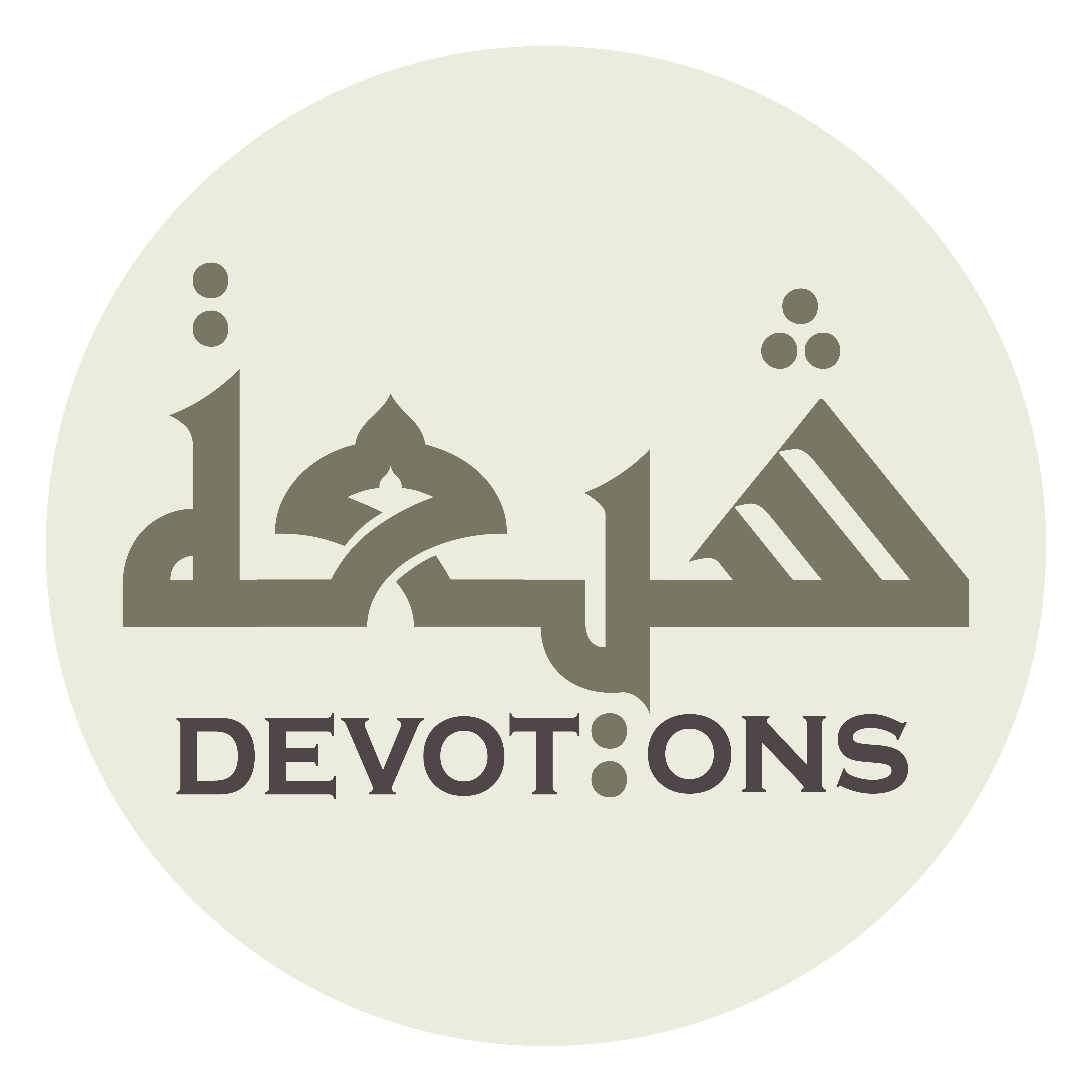 مَن ذَا الَّذِيْ يَشْفَعُ عِندَهُۥٓ إِلَّا بِإِذْنِهِ

man dhal ladhī yashfa`u `indahuā illā bi-idhnih

who is he that can intercede with Him but by His permission?
Dua 54 - Sahifat Sajjadiyyah
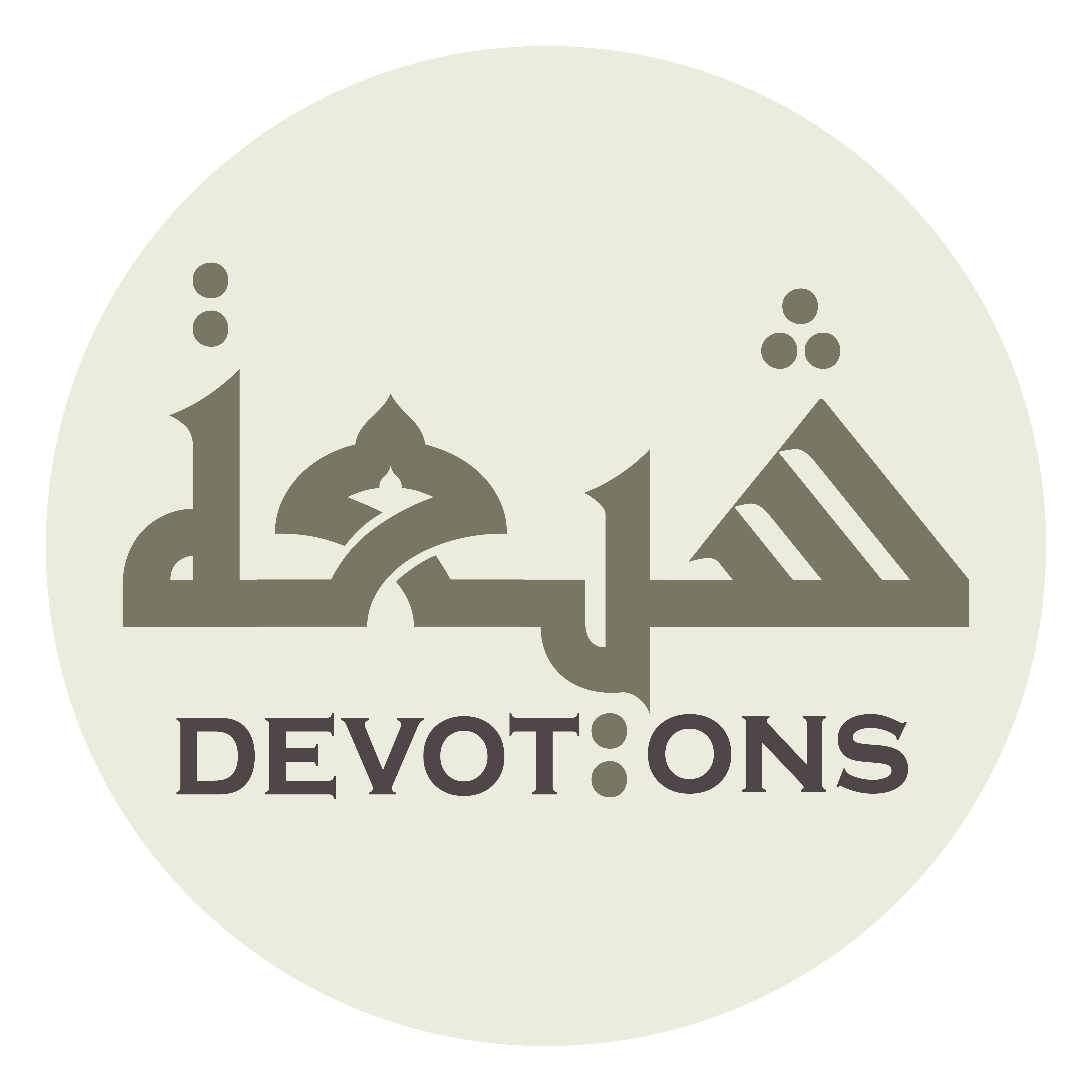 يَعْلَمُ مَا بَيْنَ أَيْدِيهِمْ وَمَا خَلْفَهُمْ

ya`lamu mā bayna aydīhim wamā khalfahum

He knows what is before them and what is behind them,
Dua 54 - Sahifat Sajjadiyyah
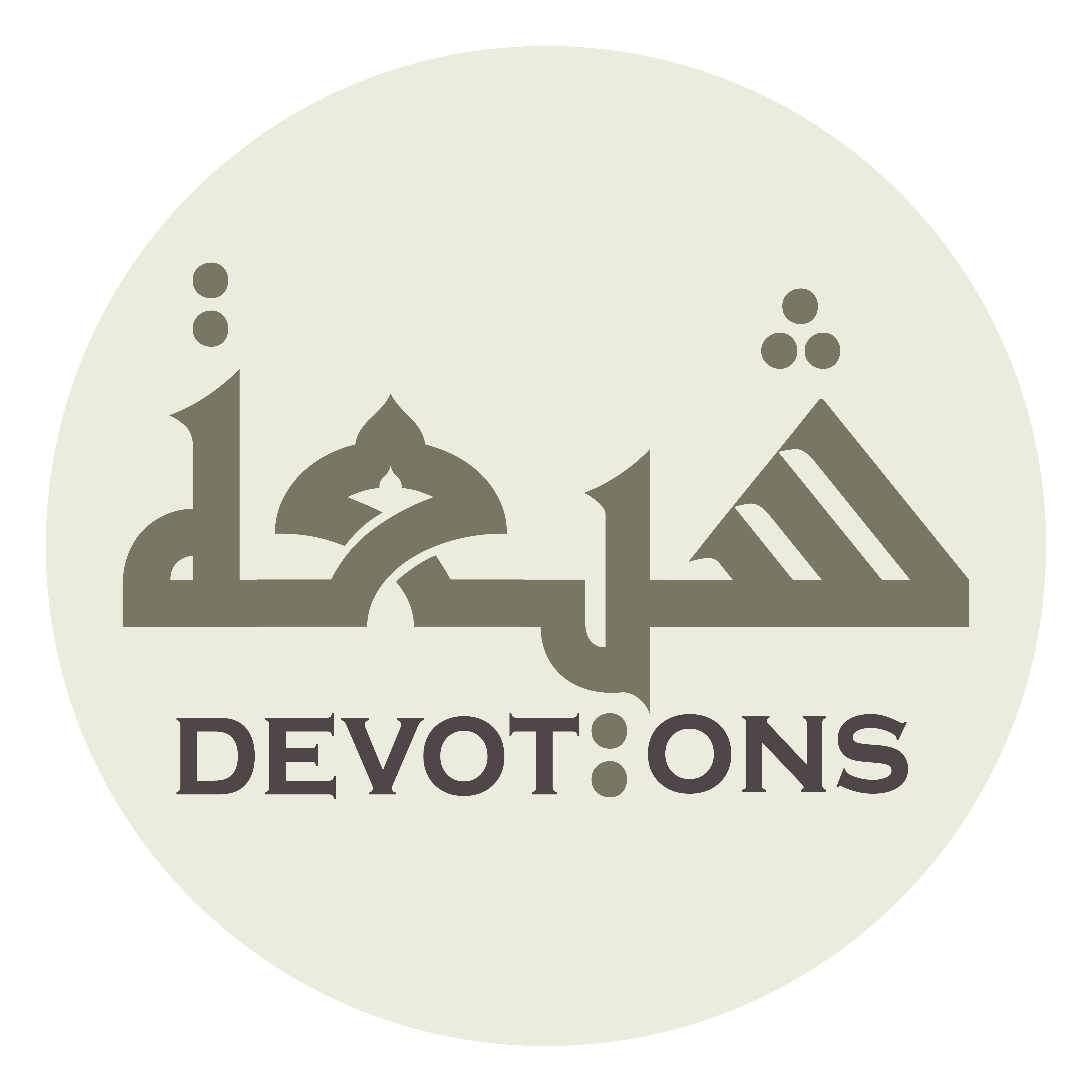 وَلَا يُحِيطُونَ بِشَيْءٍ مِّنْ عِلْمِهِ إِلَّا بِمَا شَآءَ

walā yuḥīṭūna bishay-im min `ilmihī illā bimā shā-a

and they cannot comprehend anything out of His knowledge except what He pleases,
Dua 54 - Sahifat Sajjadiyyah
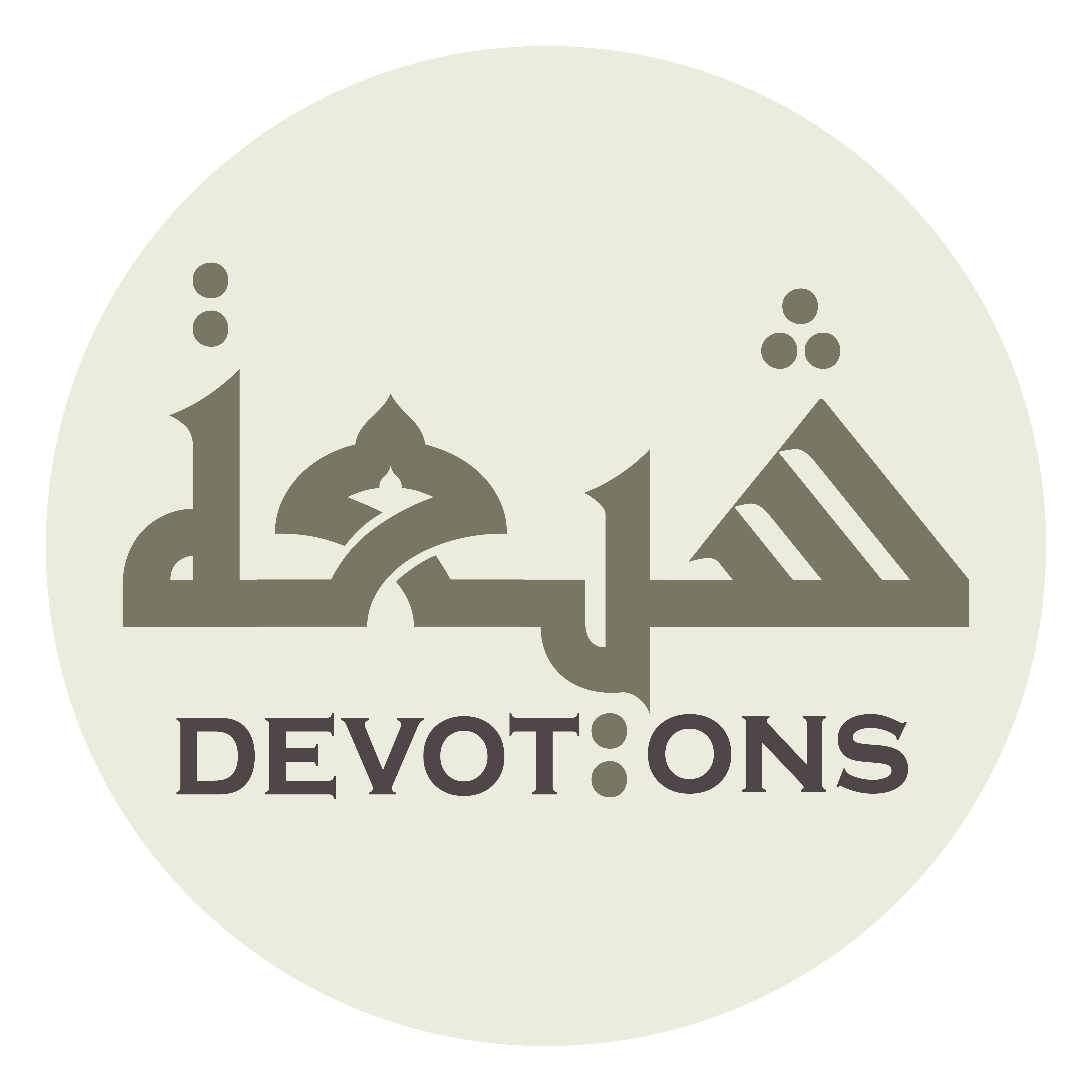 وَسِعَ كُرْسِيُّهُ السَّمَـٰوَٰتِ وَالْأَرْضَ

wasi`a kur-siyyuhus samāwāti wal-ar-ḍ

His knowledge extends over the heavens and the earth,
Dua 54 - Sahifat Sajjadiyyah
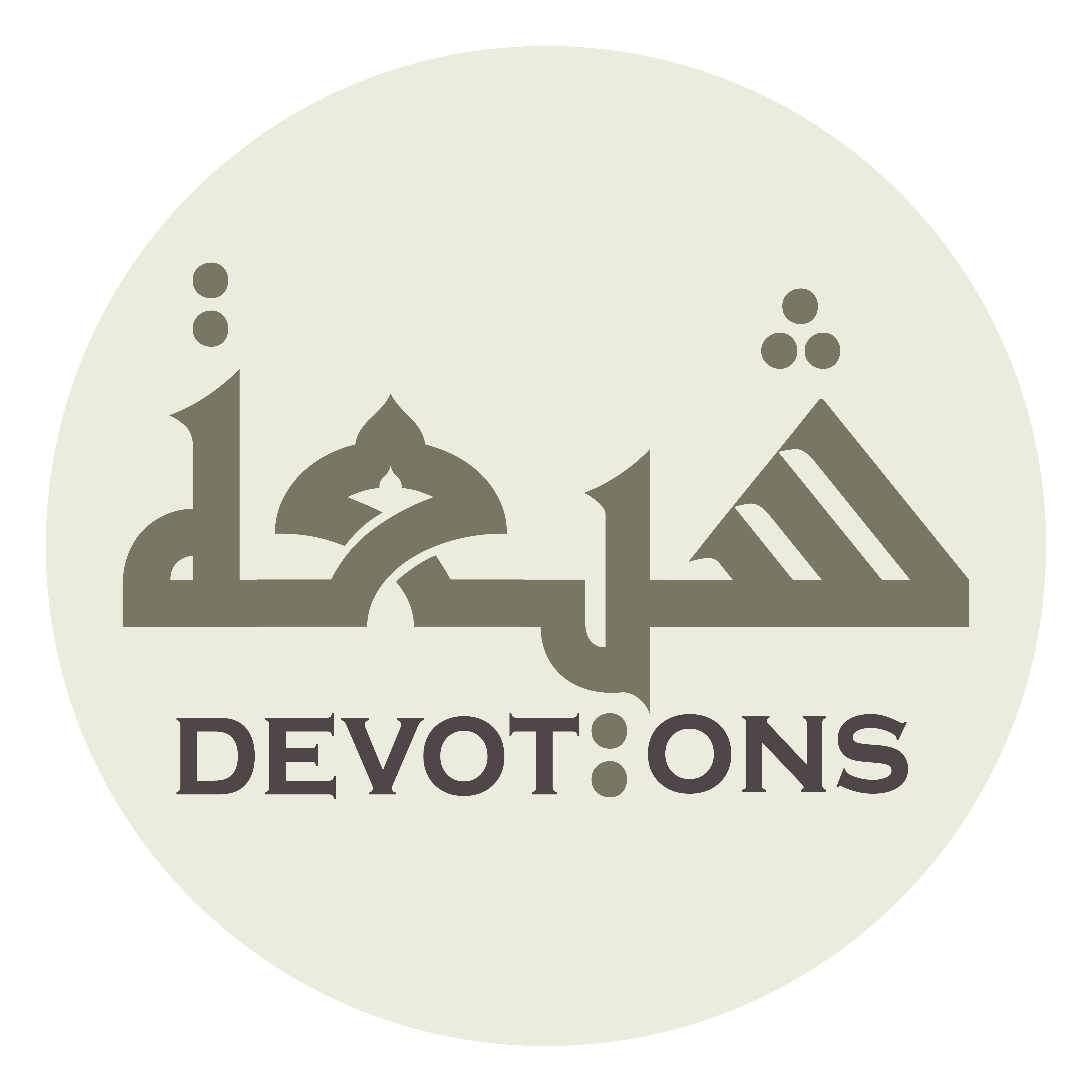 وَلَا يَـُٔودُهُۥ حِفْظُهُمَا

walā ya-ūduhu ḥifẓuhumā

and the preservation of them both tires Him not,
Dua 54 - Sahifat Sajjadiyyah
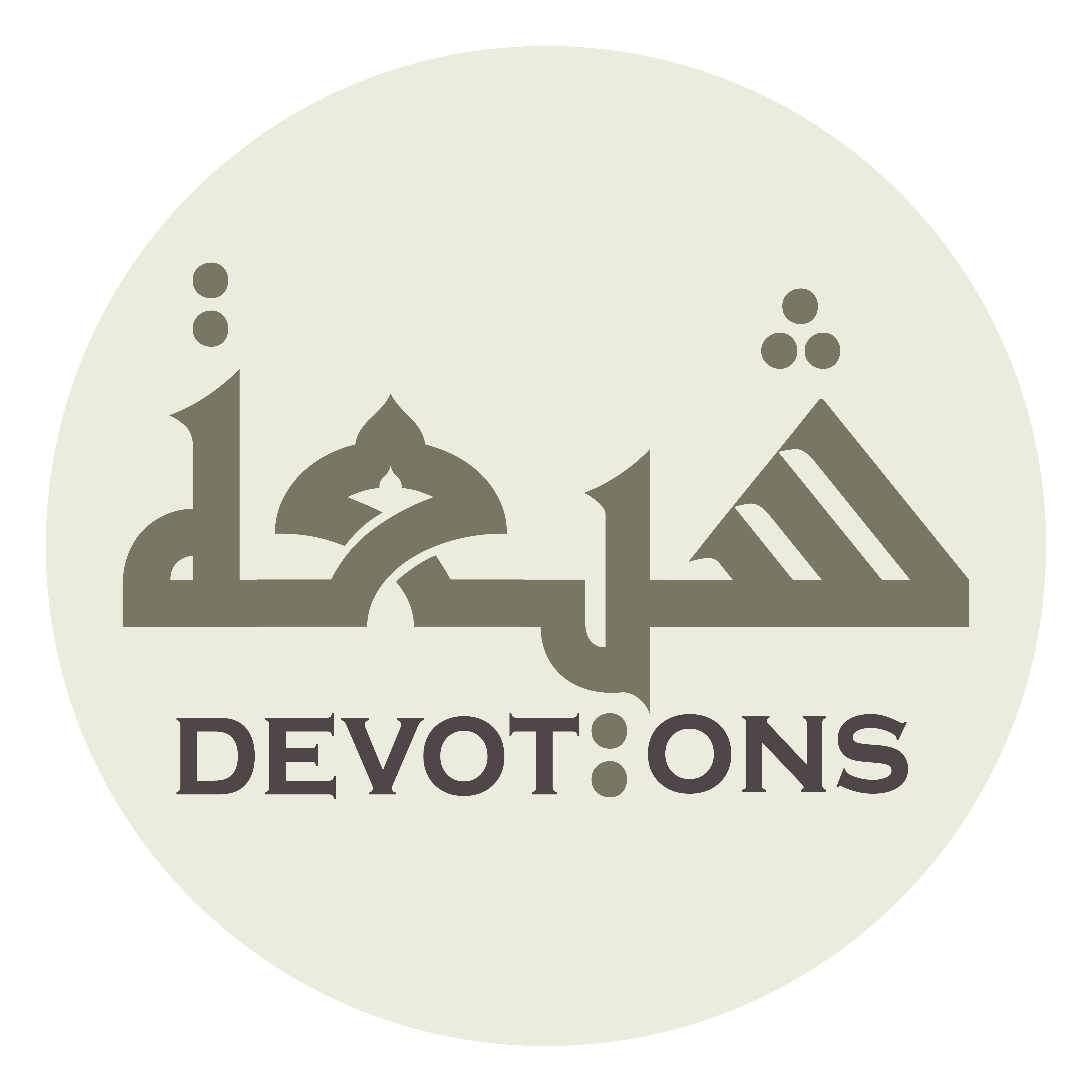 وَهُوَ الْعَلِيُّ الْعَظِيمُ

wahuwal `aliyyul `aẓīm

and He is the Most High, the Great.
Dua 54 - Sahifat Sajjadiyyah
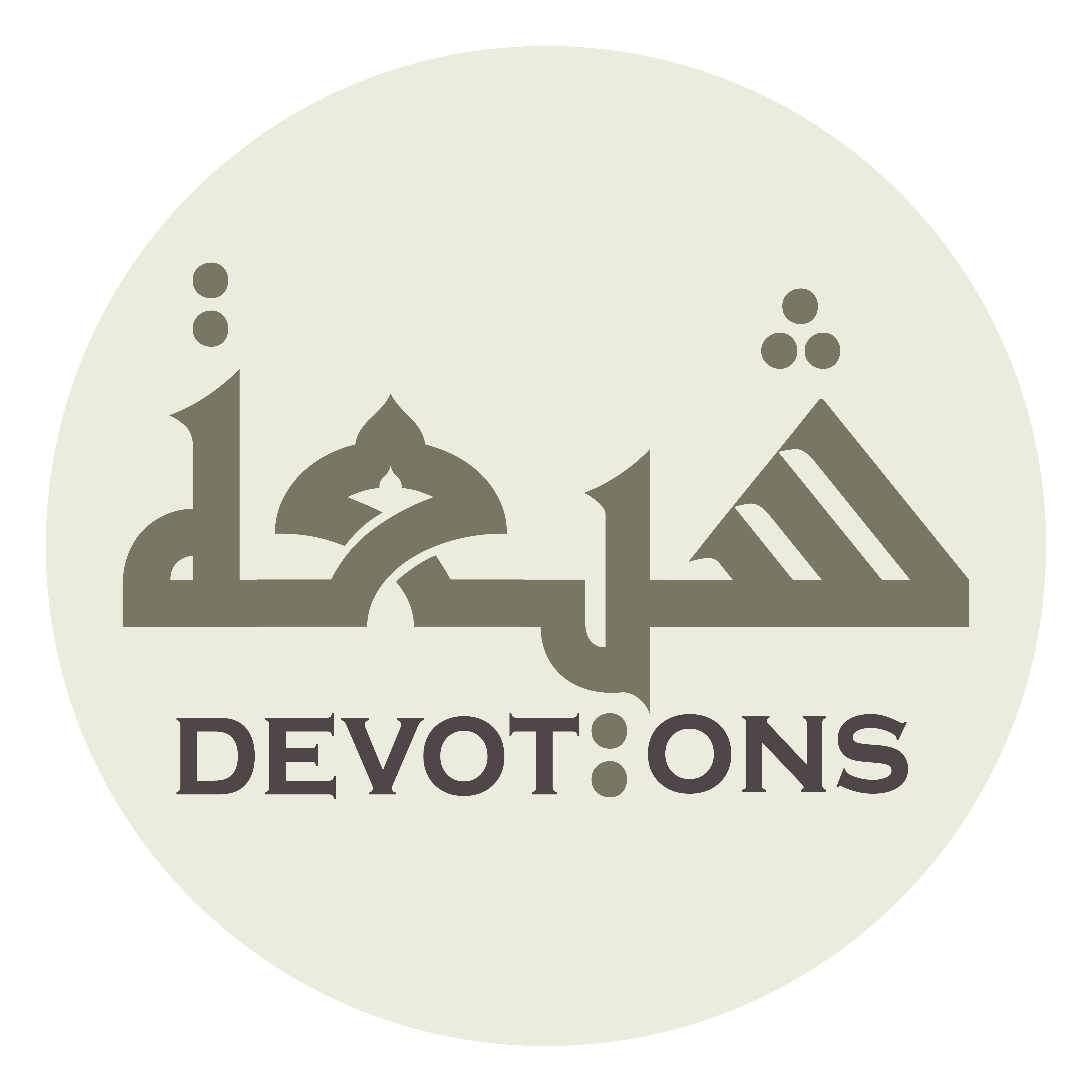 Then recite Sura an-Nas
Dua 54 - Sahifat Sajjadiyyah
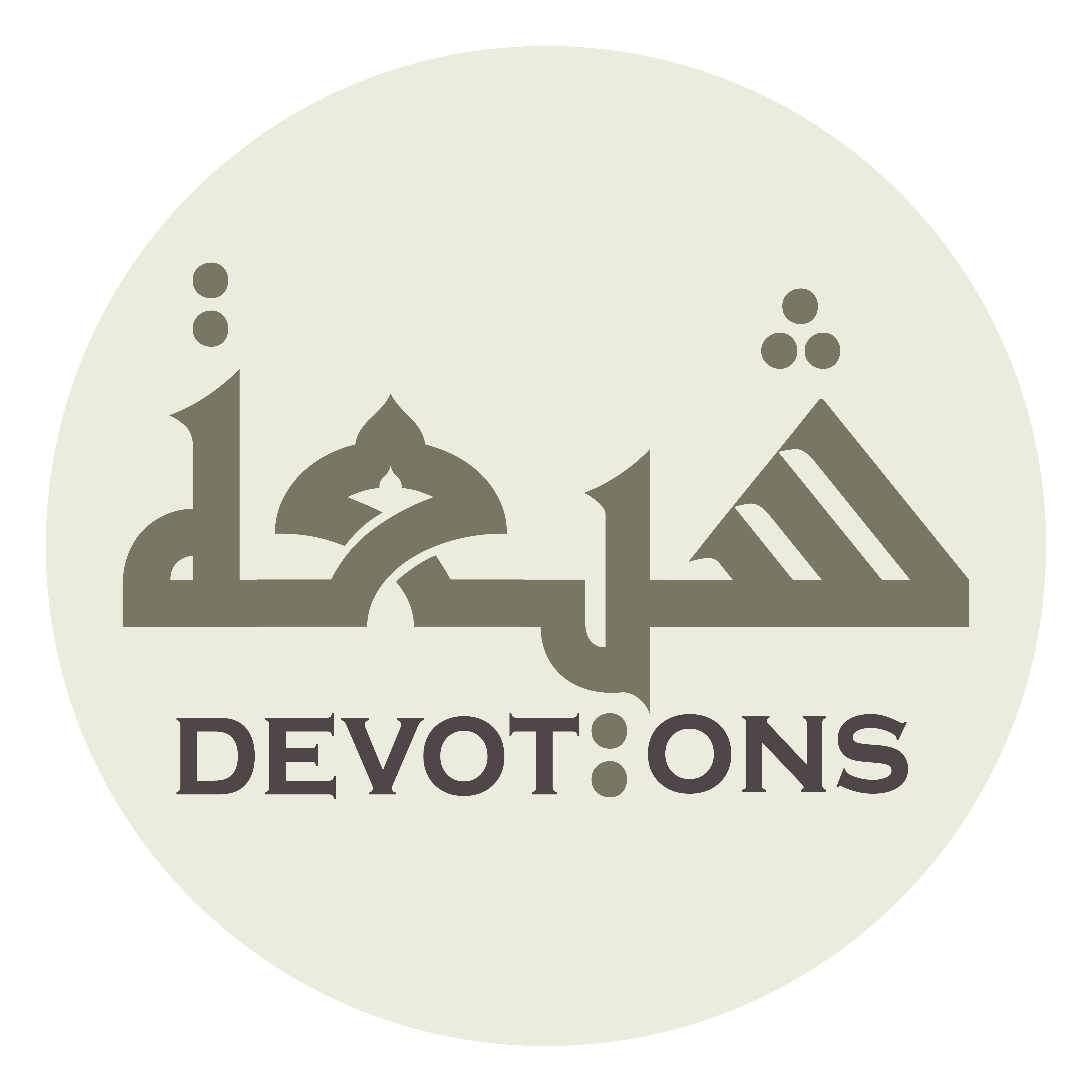 بِسْمِ اللَّـهِ الرَّحْمَـٰنِ الرَّحِيمِ

bismillāhir raḥmānir raḥīm

In the Name of Allāh,the All-beneficent, the All-merciful.
Dua 54 - Sahifat Sajjadiyyah
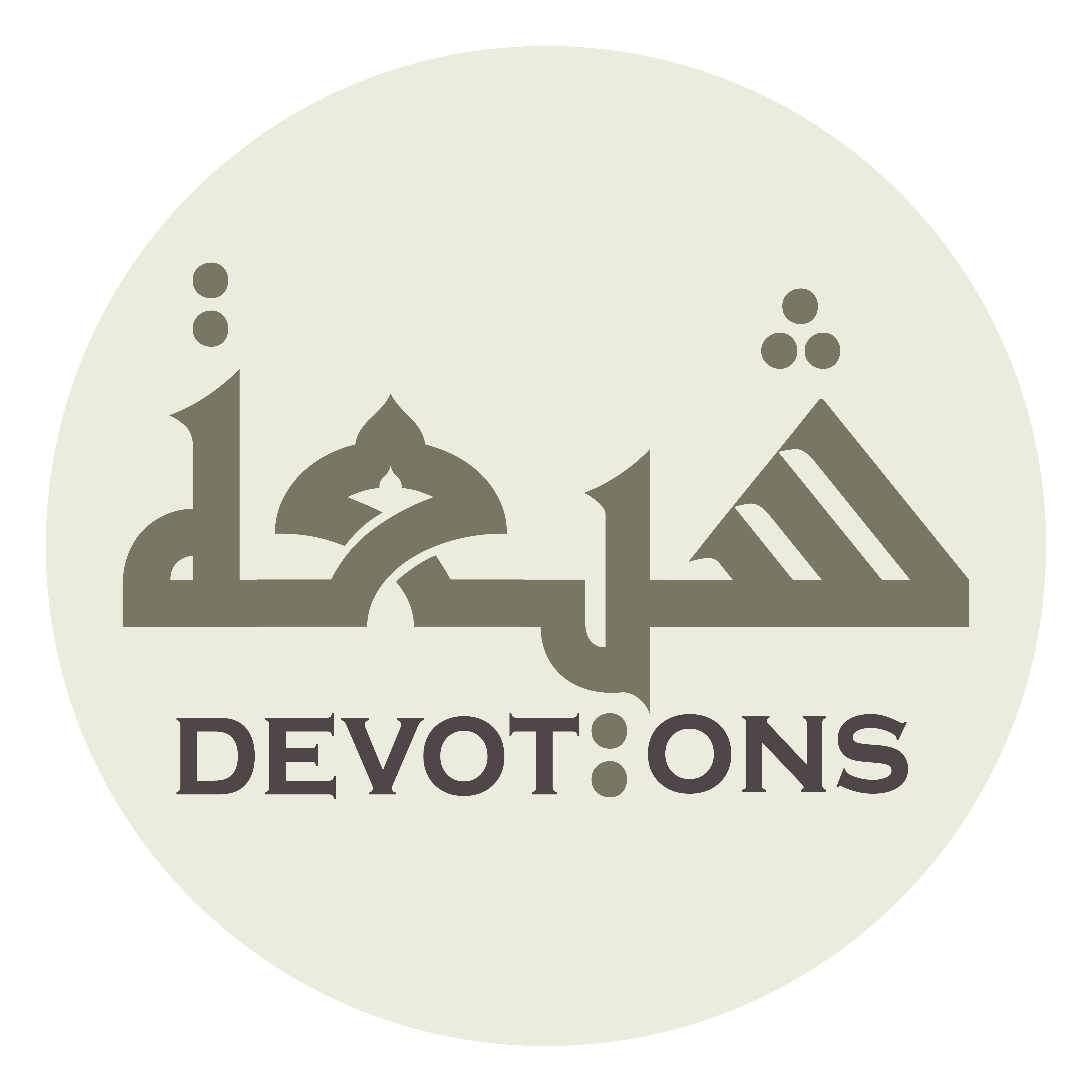 قُلْ أَعُوذُ بِرَبِّ النَّاسِ

qul a`ūdhu birabbin nās

Say: I seek refuge in the Lord of men,
Dua 54 - Sahifat Sajjadiyyah
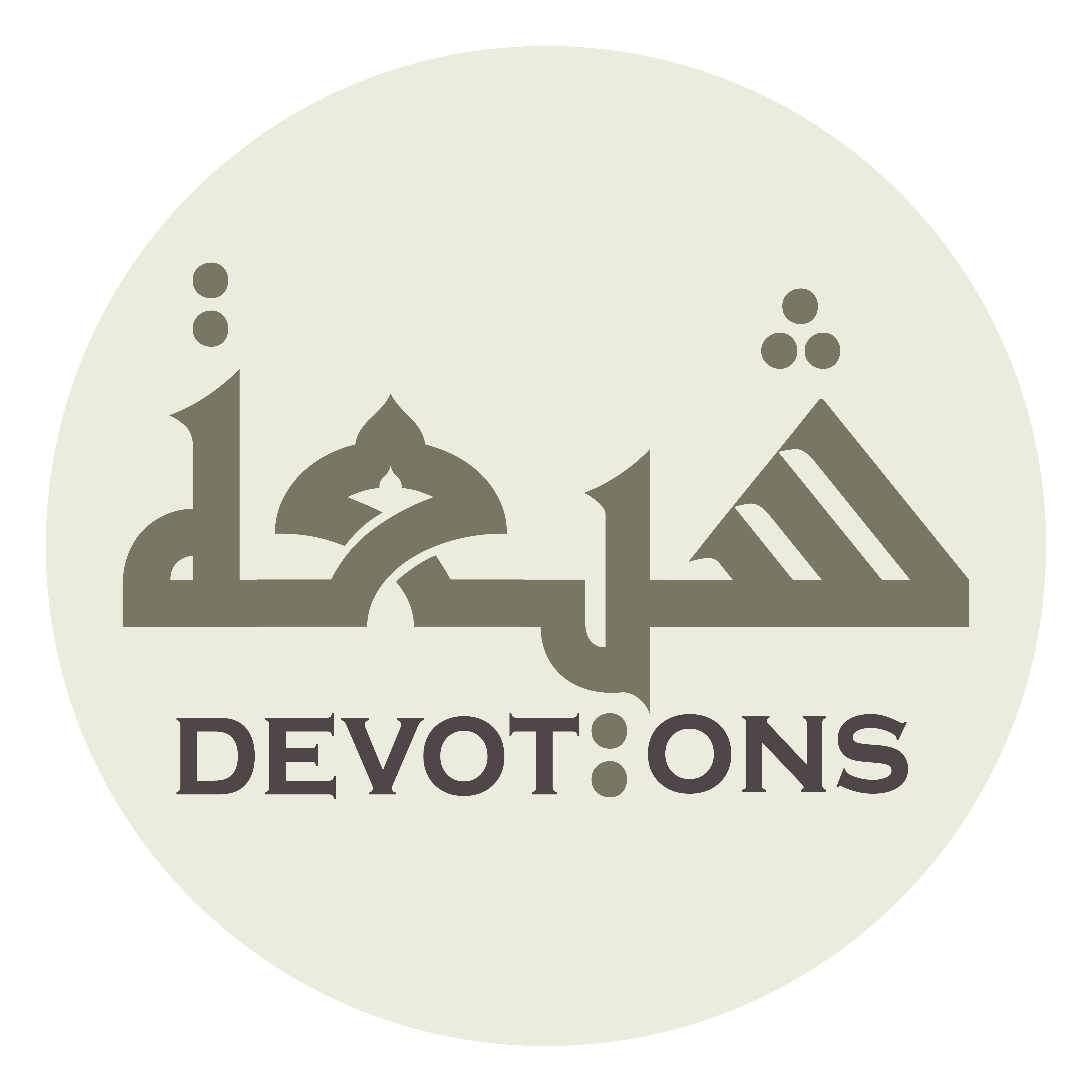 مَلِكِ النَّاسِ

malikin nās

The King of men,
Dua 54 - Sahifat Sajjadiyyah
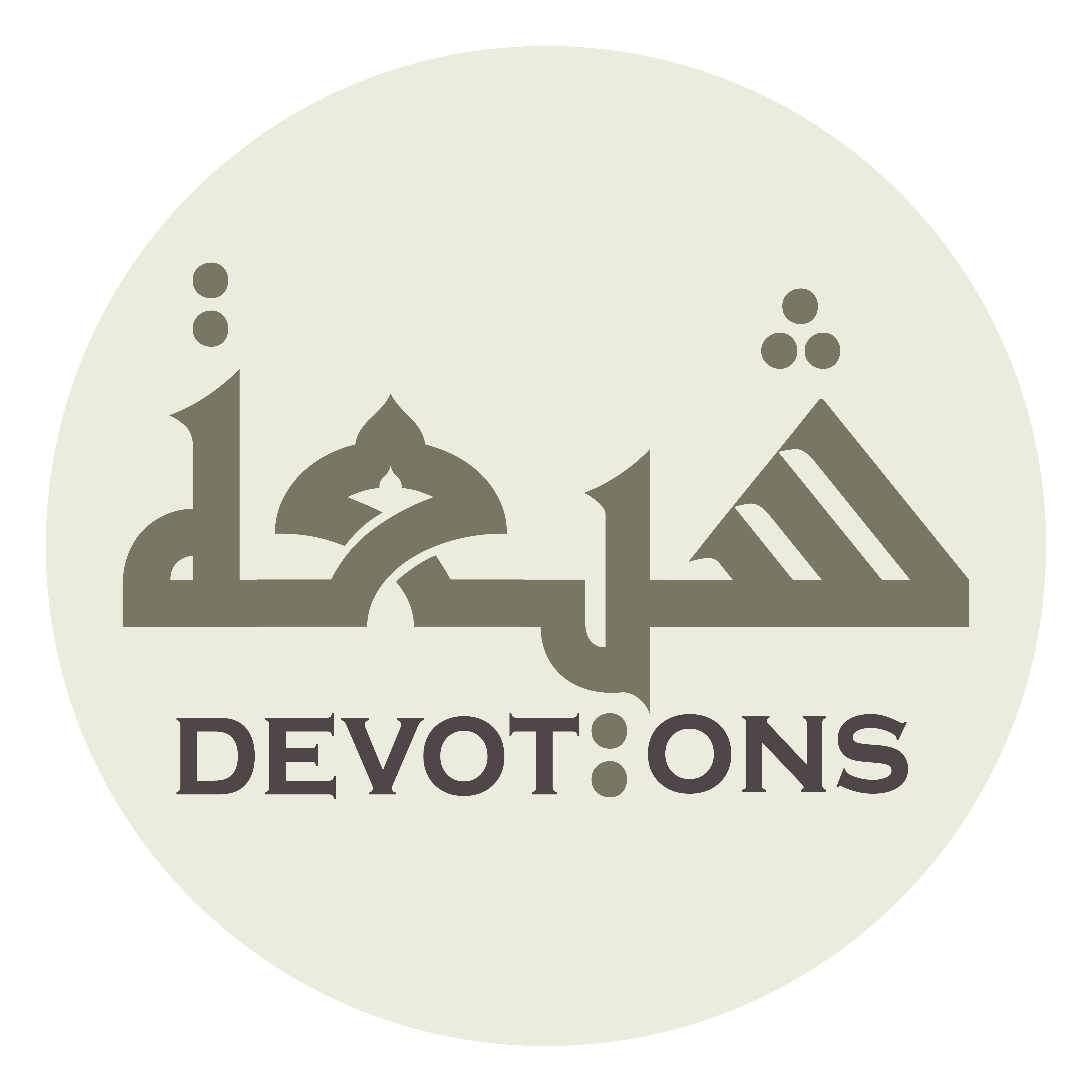 إِلَـٰهِ النَّاسِ

ilāhin nās

The god of men,
Dua 54 - Sahifat Sajjadiyyah
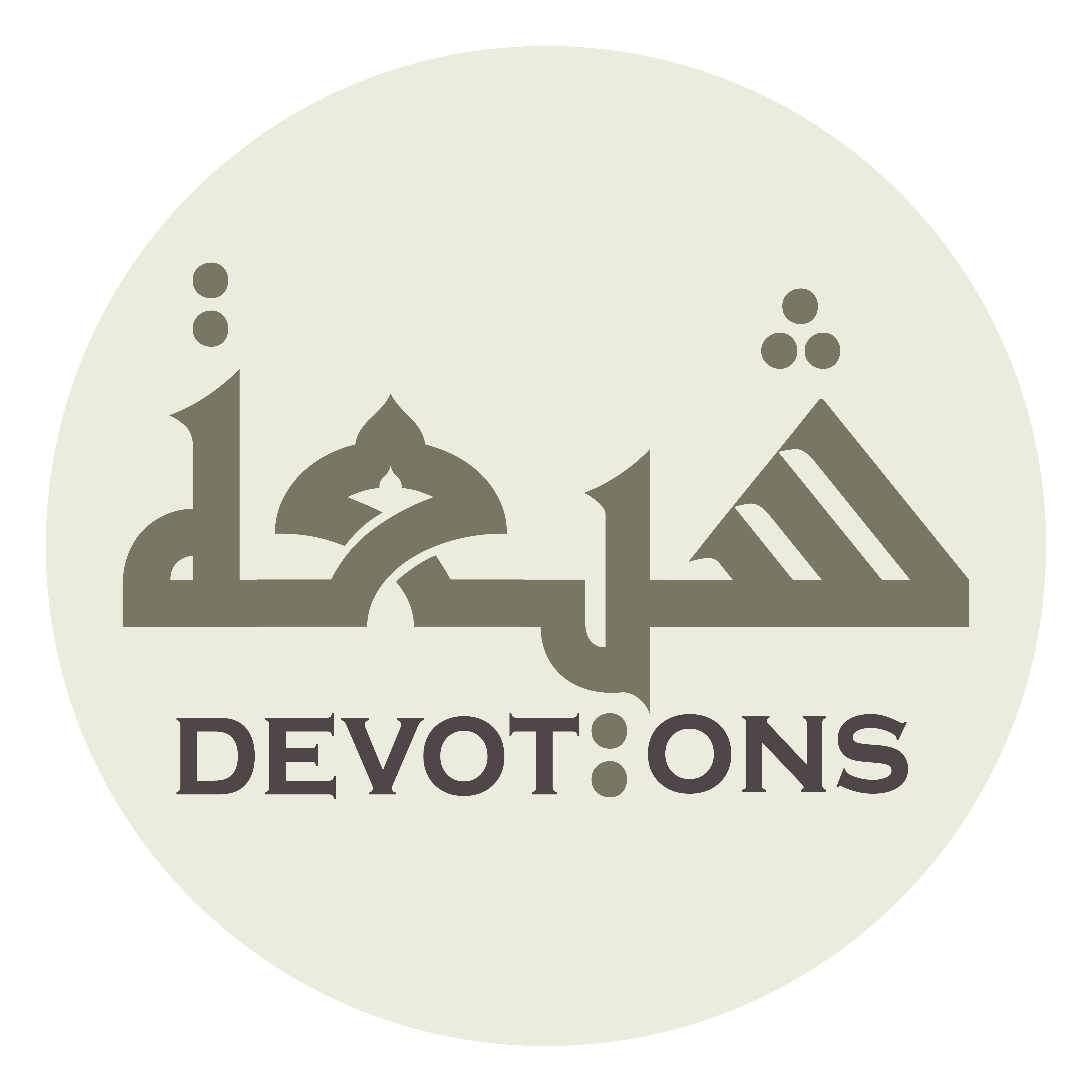 مِنْ شَرِّ الْوَسْوَاسِ الْخَنَّاسِ

min sharril waswāsil khannās

From the evil of the whisperings of the slinking (Shaitan],
Dua 54 - Sahifat Sajjadiyyah
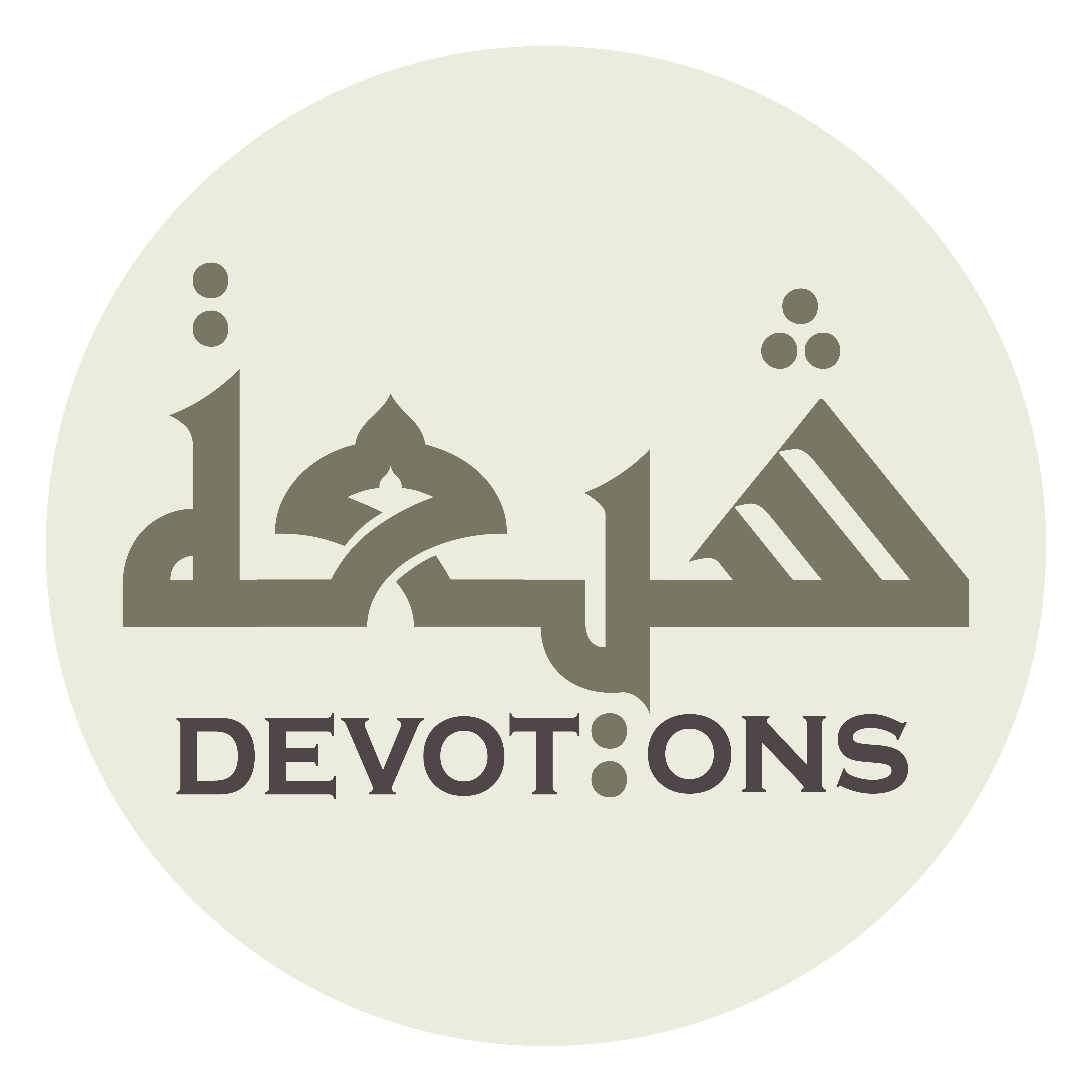 اَلَّذِيْ يُوَسْوِسُ فِيْ صُدُورِ النَّاسِ

al ladhī yuwaswisu fī ṣudūrin nās

Who whispers into the hearts of men,
Dua 54 - Sahifat Sajjadiyyah
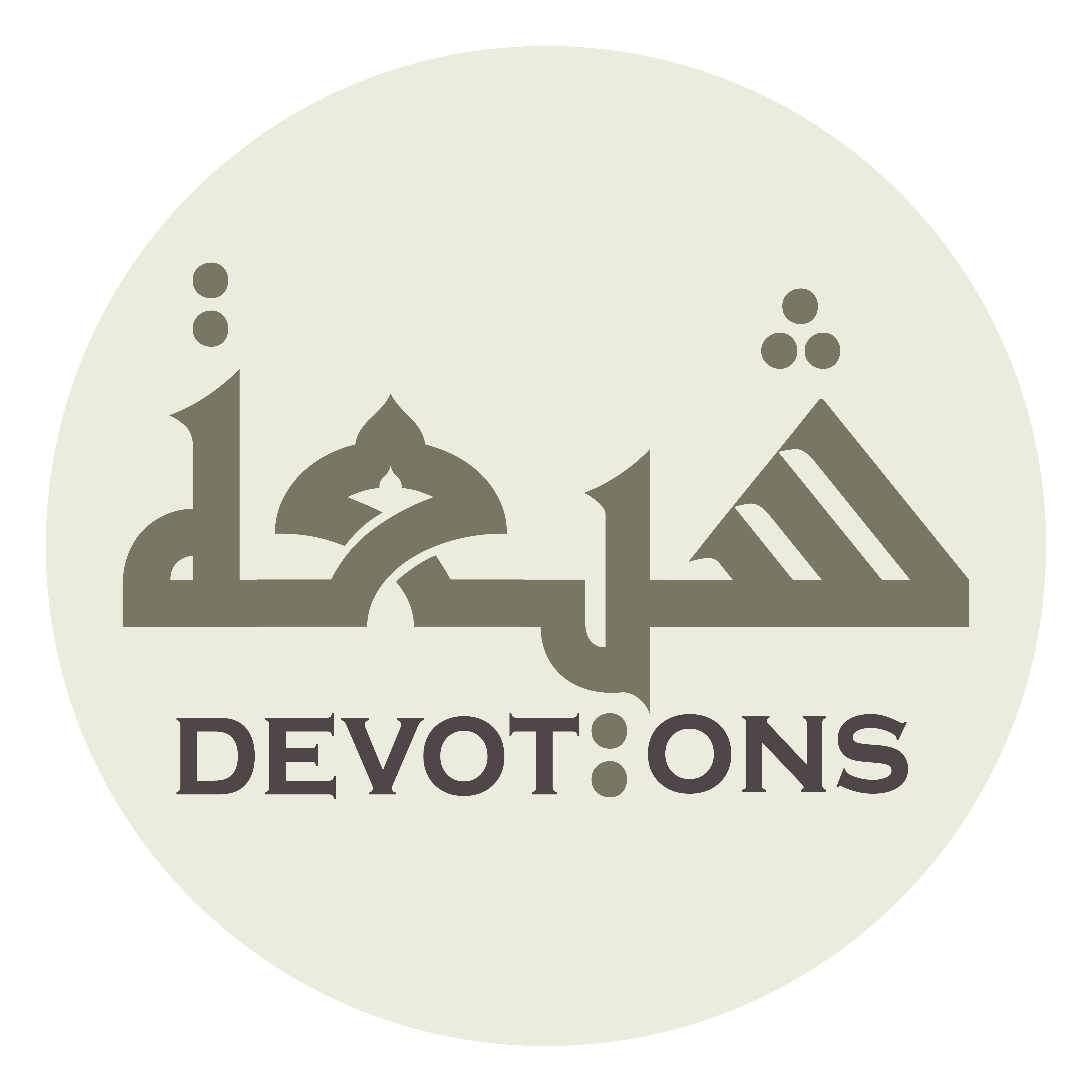 مِنَ الْجِنَّةِ وَالنَّاسِ

minal jinnati wan nās

From among the jinn and the men.
Dua 54 - Sahifat Sajjadiyyah
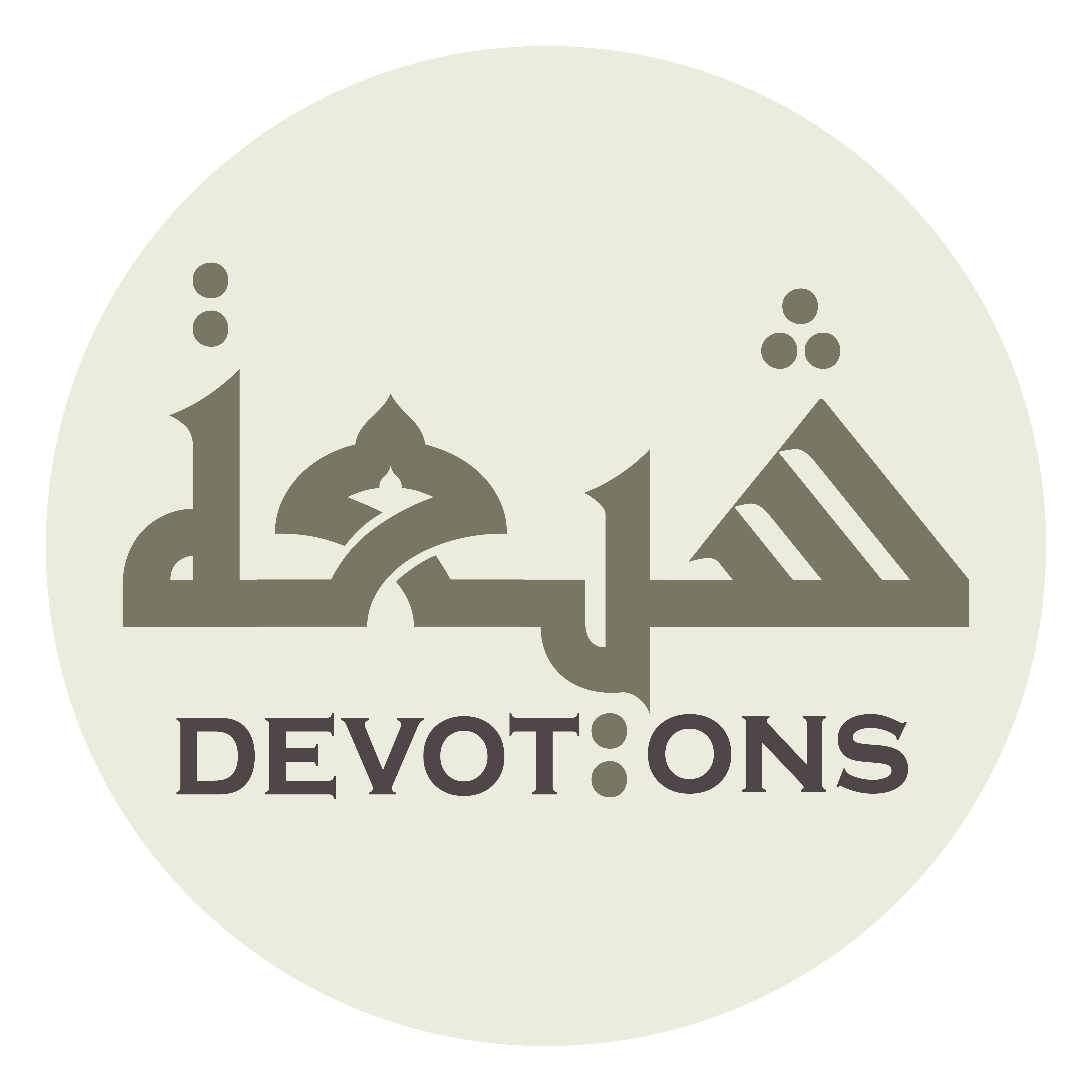 Then recite Sura al-Falaq
Dua 54 - Sahifat Sajjadiyyah
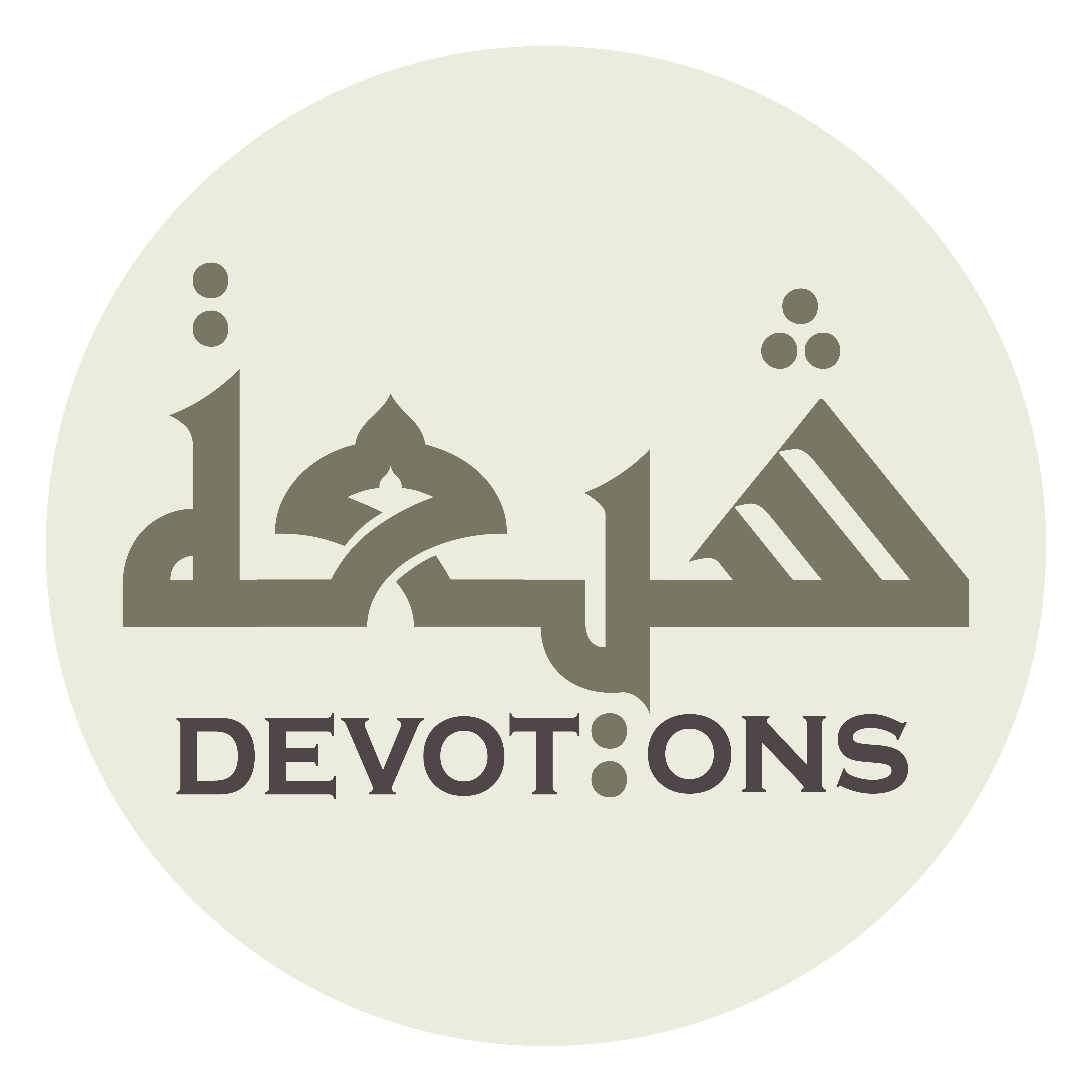 بِسْمِ اللَّـهِ الرَّحْمَـٰنِ الرَّحِيمِ

bismillāhir raḥmānir raḥīm

In the Name of Allāh,the All-beneficent, the All-merciful.
Dua 54 - Sahifat Sajjadiyyah
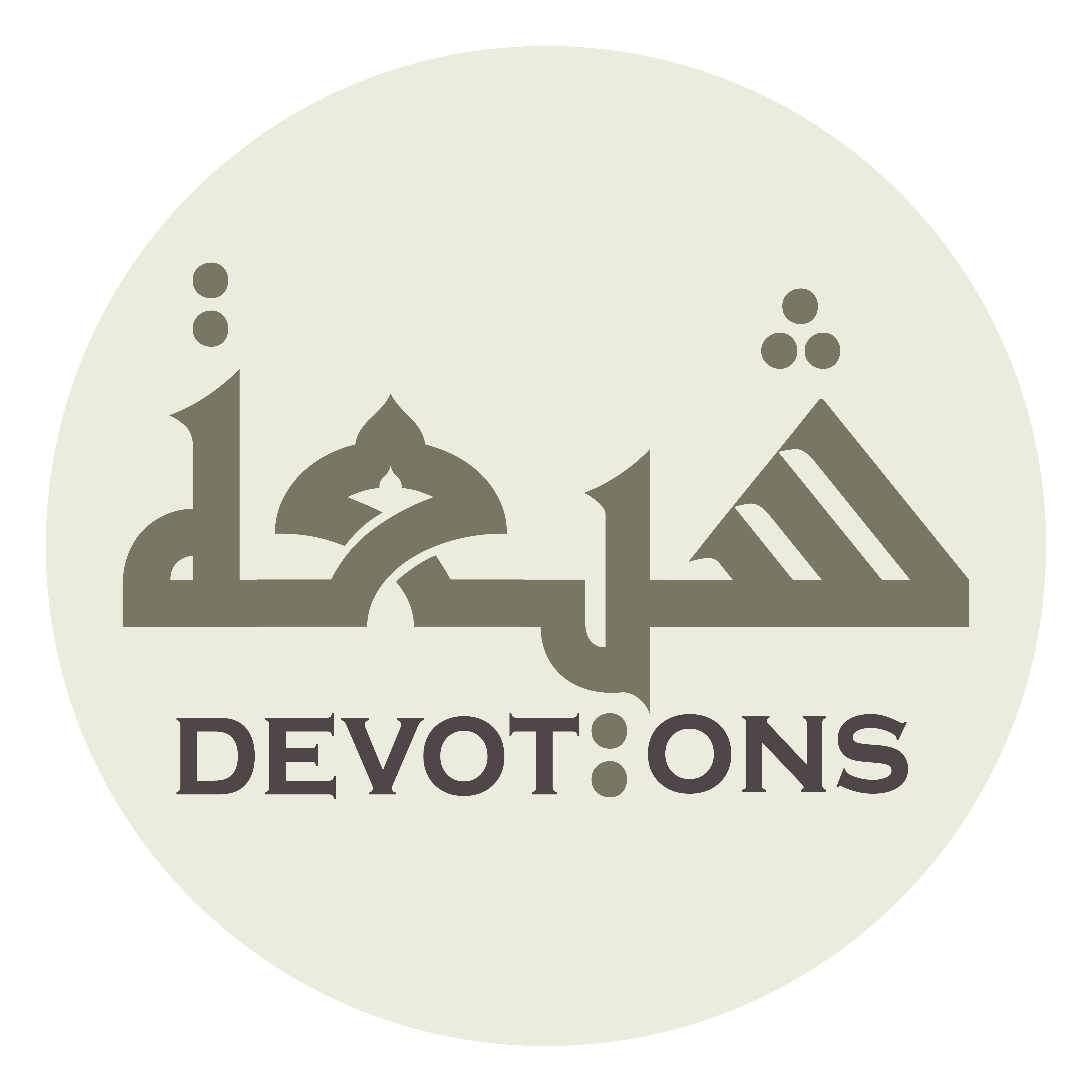 قُلْ أَعُوذُ بِرَبِّ الْفَلَقِ

qul a`ūdhu birabbil falaq

Say: I seek refuge in the Lord of the dawn,
Dua 54 - Sahifat Sajjadiyyah
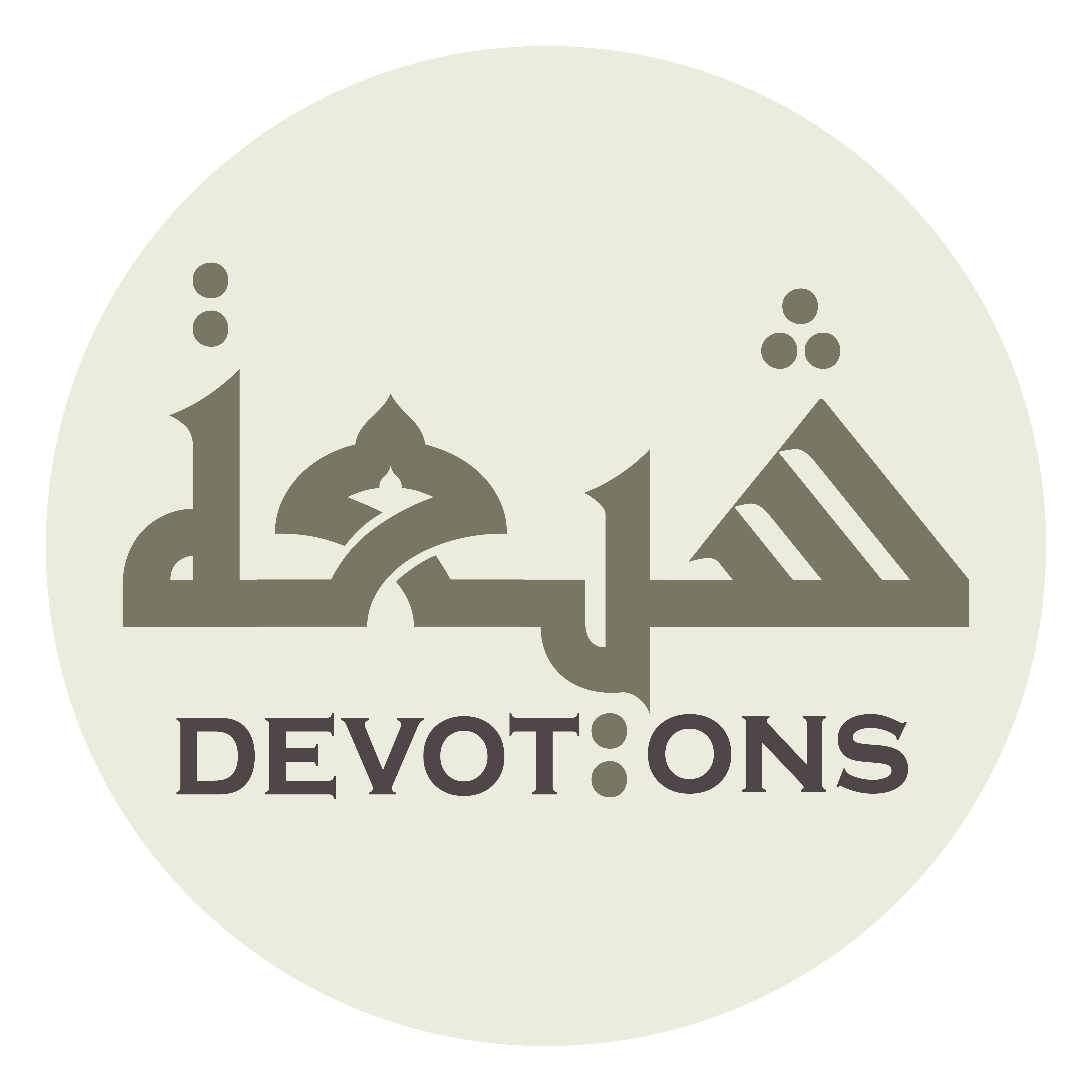 مِنْ شَرِّ مَا خَلَقَ

min sharri mā khalaq

From the evil of what He has created,
Dua 54 - Sahifat Sajjadiyyah
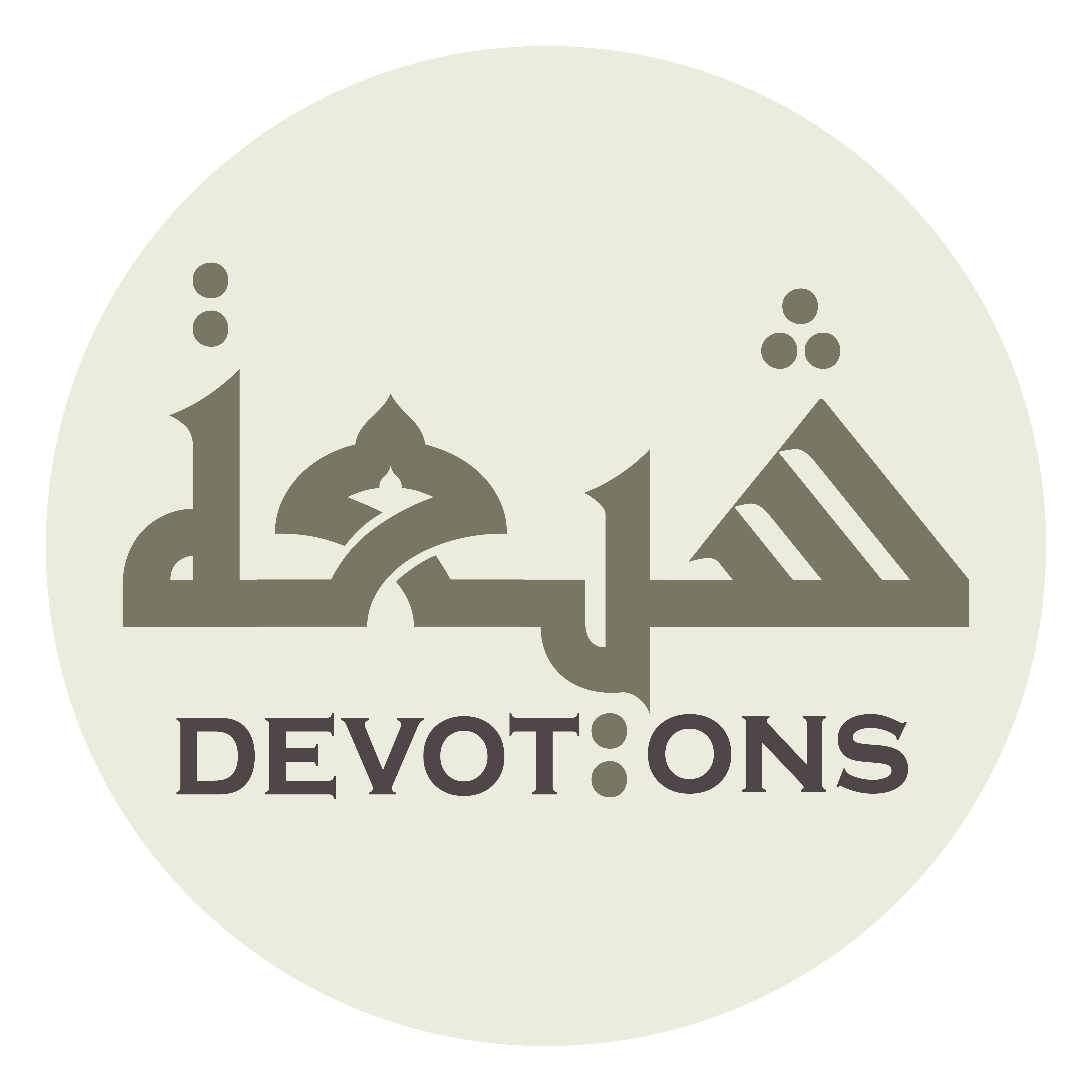 وَمِنْ شَرِّ غَاسِقٍ إِذَا وَقَبَ

wamin sharri ghāsiqin idhā waqab

And from the evil of the utterly dark night when it comes,
Dua 54 - Sahifat Sajjadiyyah
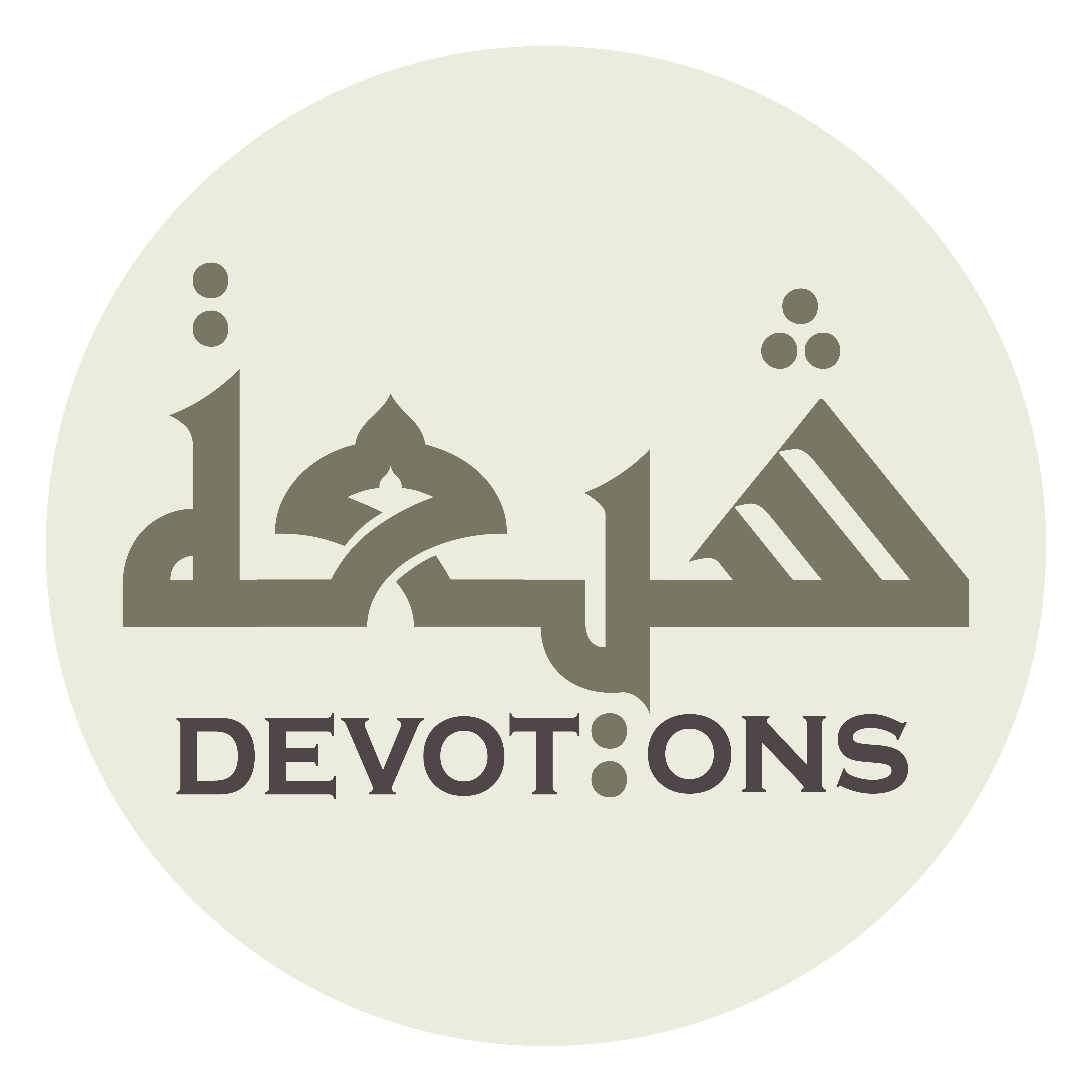 وَمِنْ شَرِّ النَّفَّاثَاتِ فِيْ الْعُقَدِ

wamin sharrin naffāthāti fil `uqad

And from the evil of those who blow on knots,
Dua 54 - Sahifat Sajjadiyyah
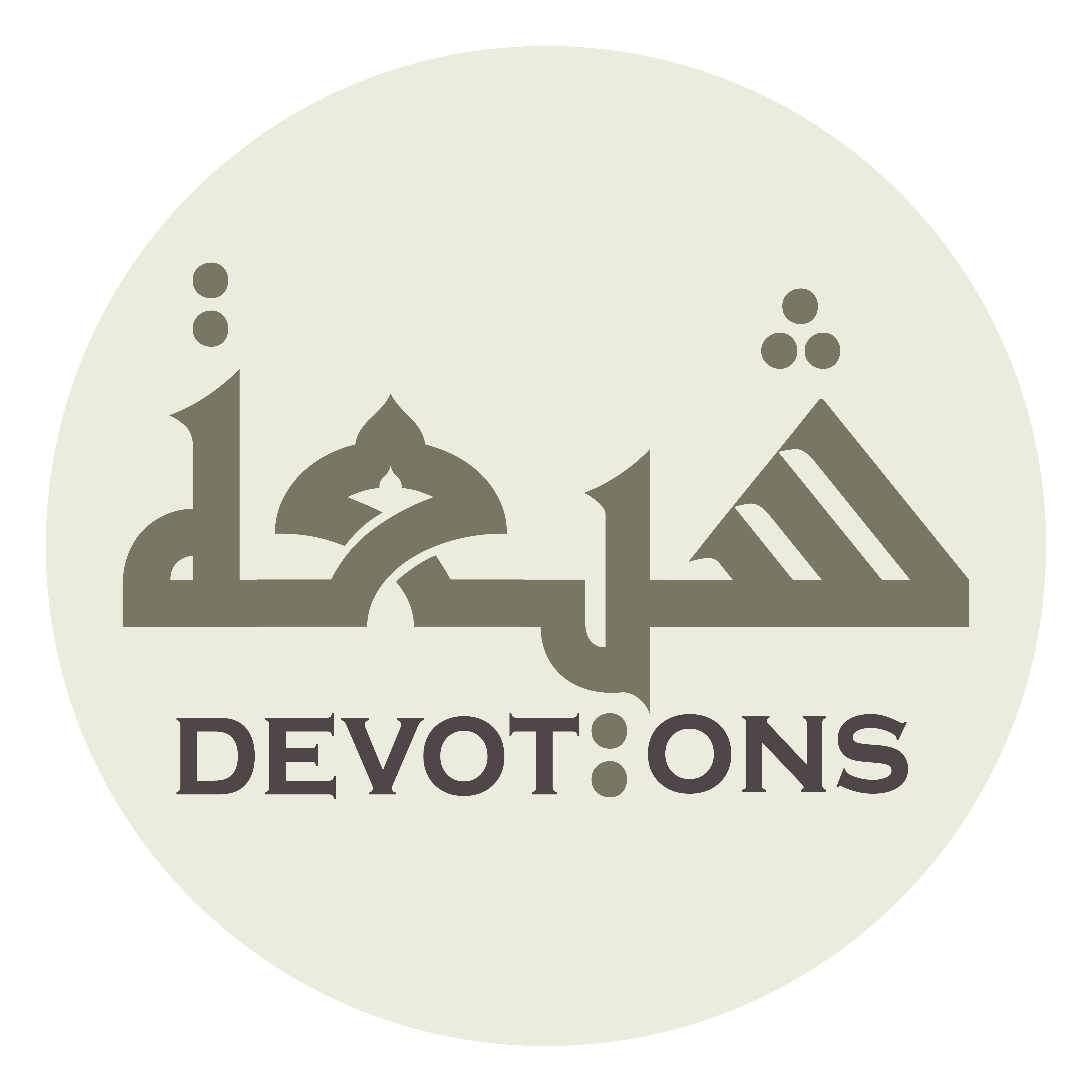 وَمِنْ شَرِّ حَاسِدٍ إِذَا حَسَدَ

wamin sharri ḥāsidin idhā ḥasad

And from the evil of the envious when he envies
Dua 54 - Sahifat Sajjadiyyah
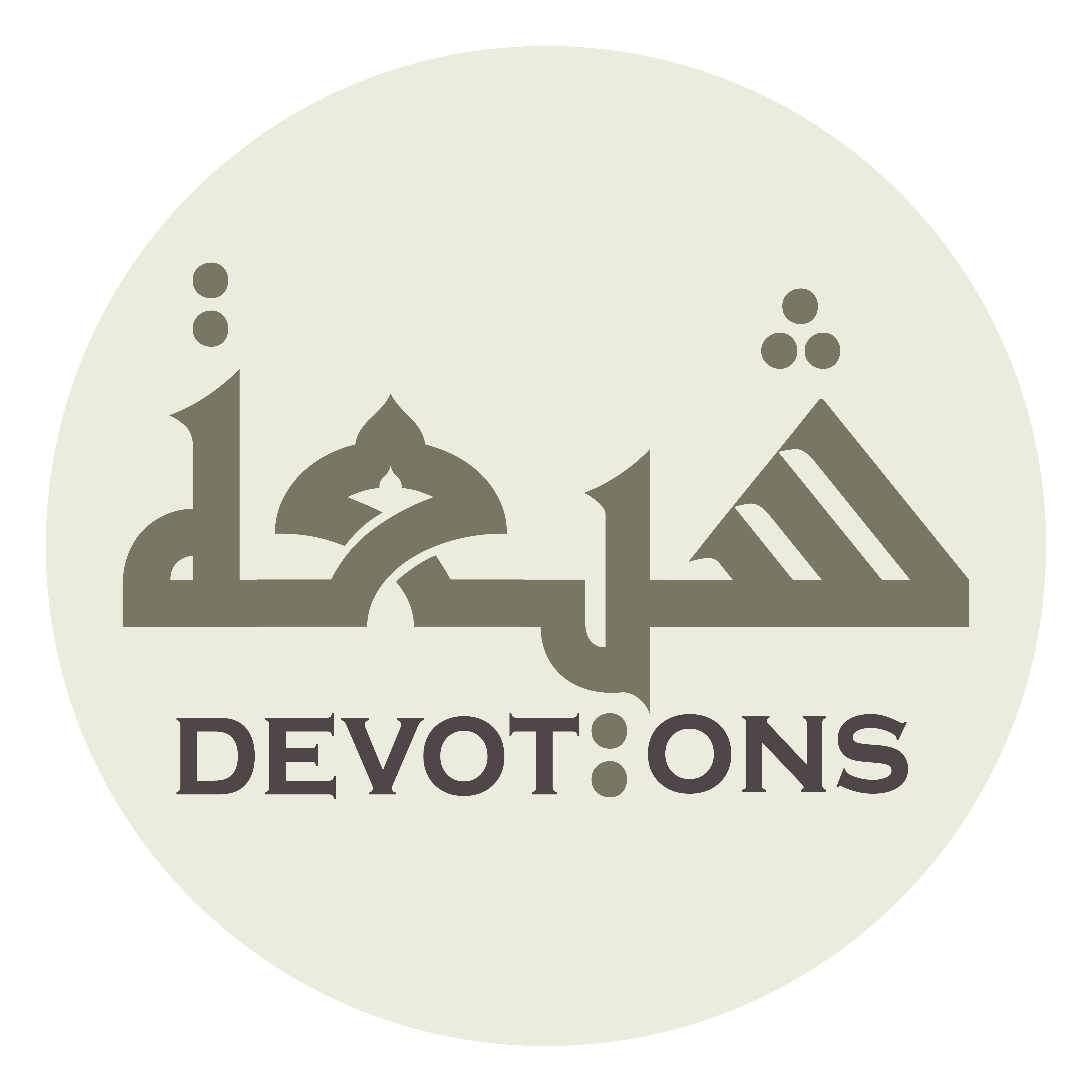 Then recite Sura al-Ikhlas
Dua 54 - Sahifat Sajjadiyyah
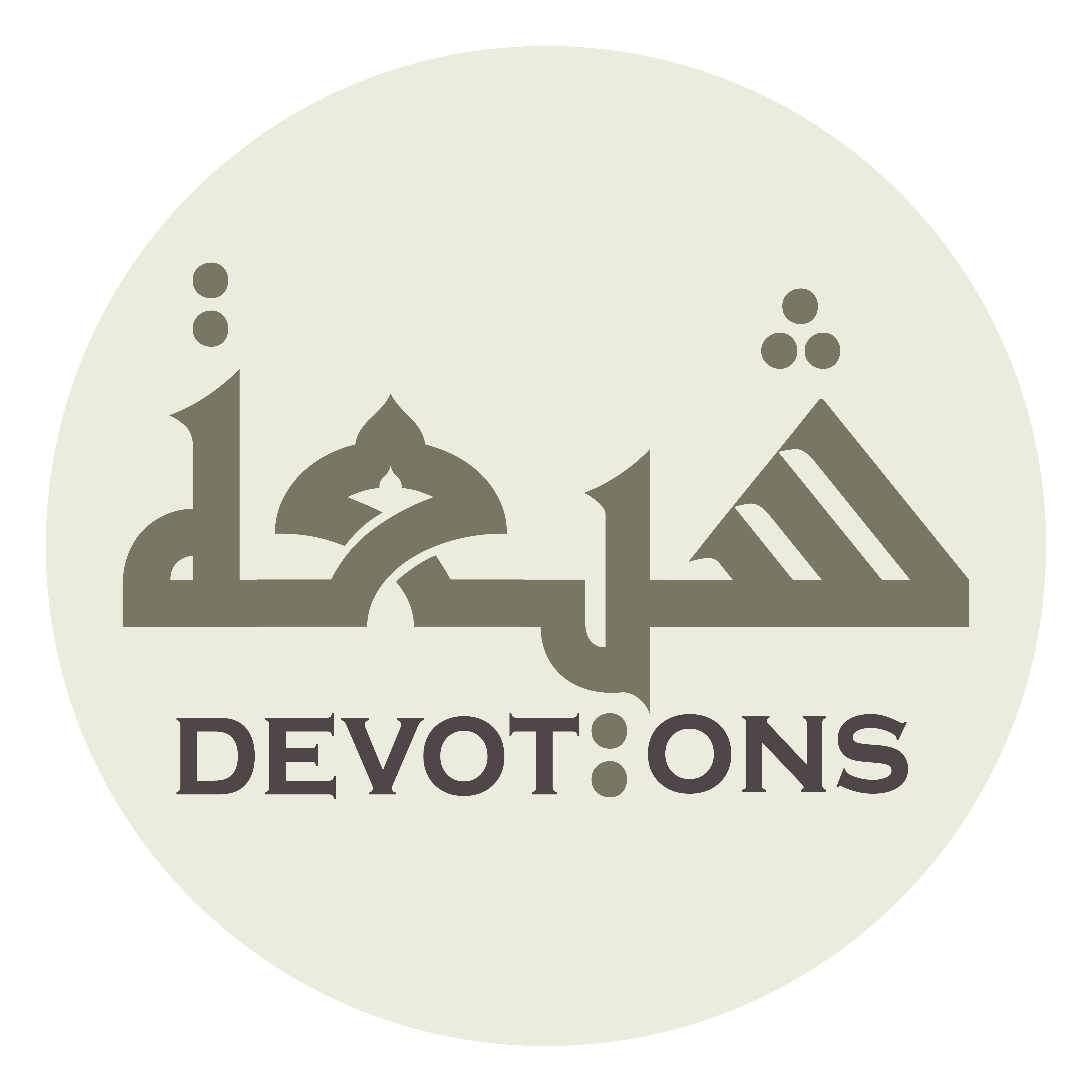 بِسْمِ اللَّـهِ الرَّحْمَـٰنِ الرَّحِيمِ

bismillāhir raḥmānir raḥīm

In the Name of Allāh,the All-beneficent, the All-merciful.
Dua 54 - Sahifat Sajjadiyyah
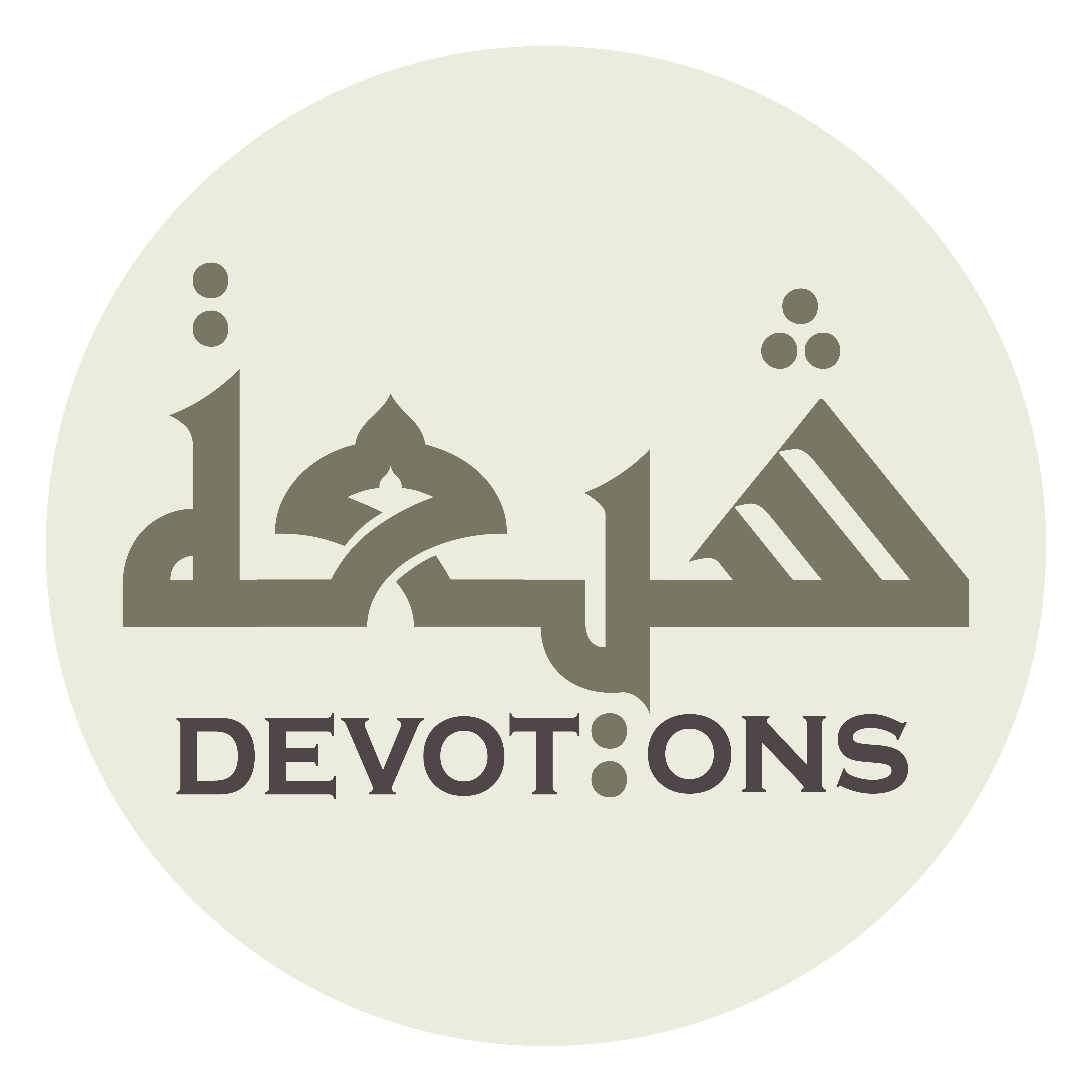 قُلْ هُوَ اللَّهُ أَحَدٌ

qul huwallāhu aḥad

Say: He, Allah, is One.
Dua 54 - Sahifat Sajjadiyyah
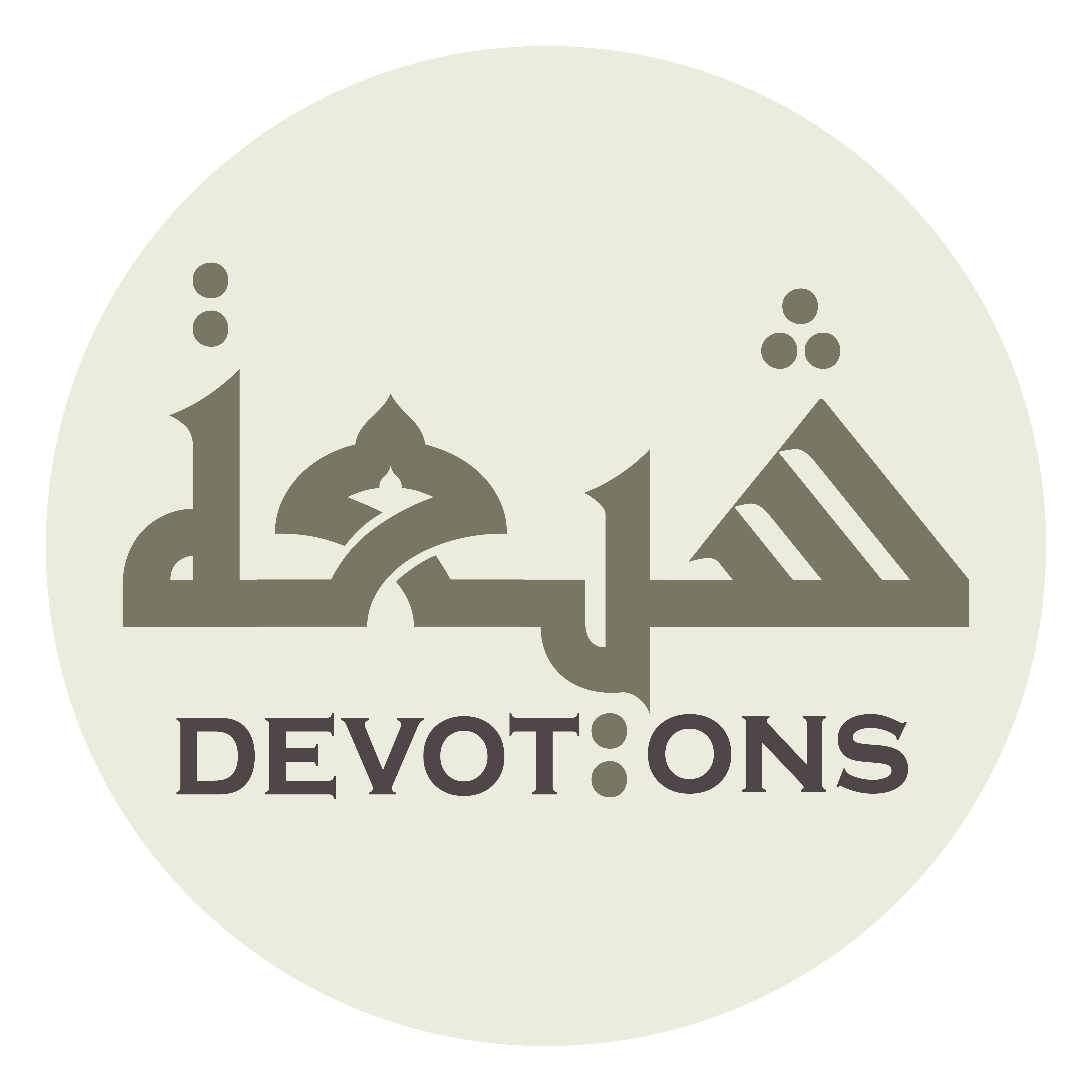 اَللَّهُ الصَّمَدُ

allāhuṣ ṣamad

Allah is He on Whom all depend.
Dua 54 - Sahifat Sajjadiyyah
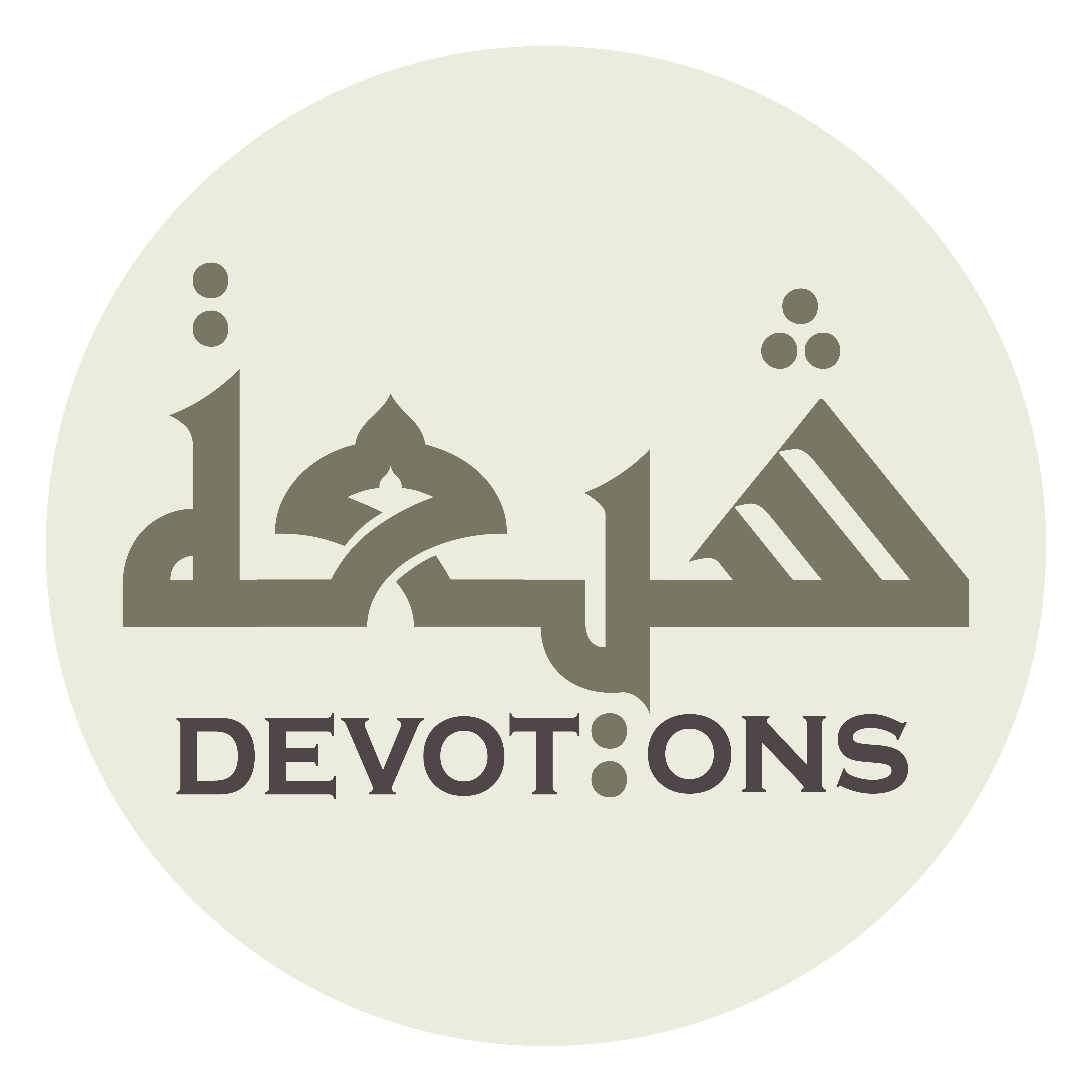 لَمْ يَلِدْ وَلَمْ يُولَدْ

lam yalid walam yūlad

He begets not, nor is He begotten.
Dua 54 - Sahifat Sajjadiyyah
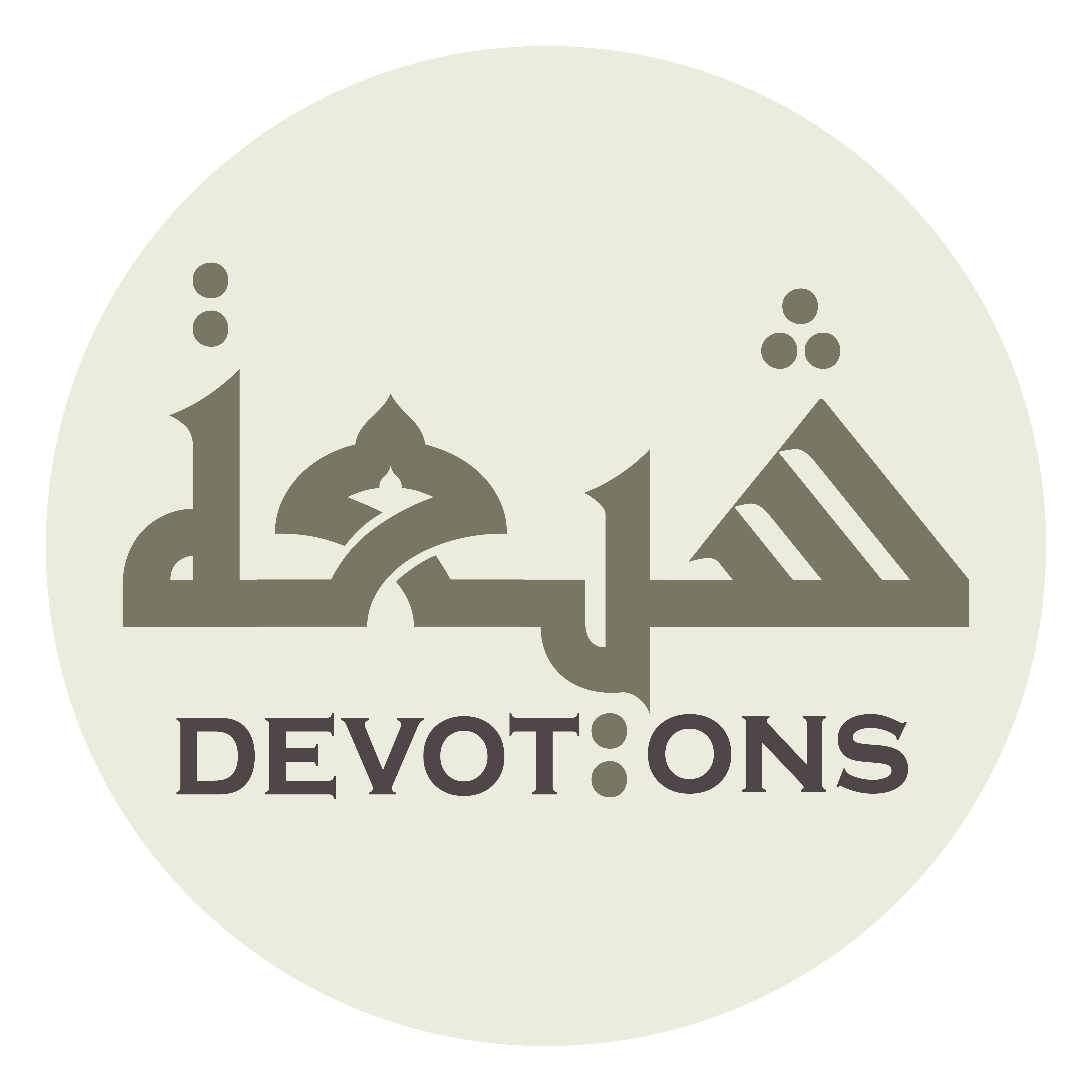 وَلَمْ يَكُنْ لَهُ كُفُوًا أَحَدٌ

walam yakun lahu kufuwan aḥad

And none is like Him.
Dua 54 - Sahifat Sajjadiyyah
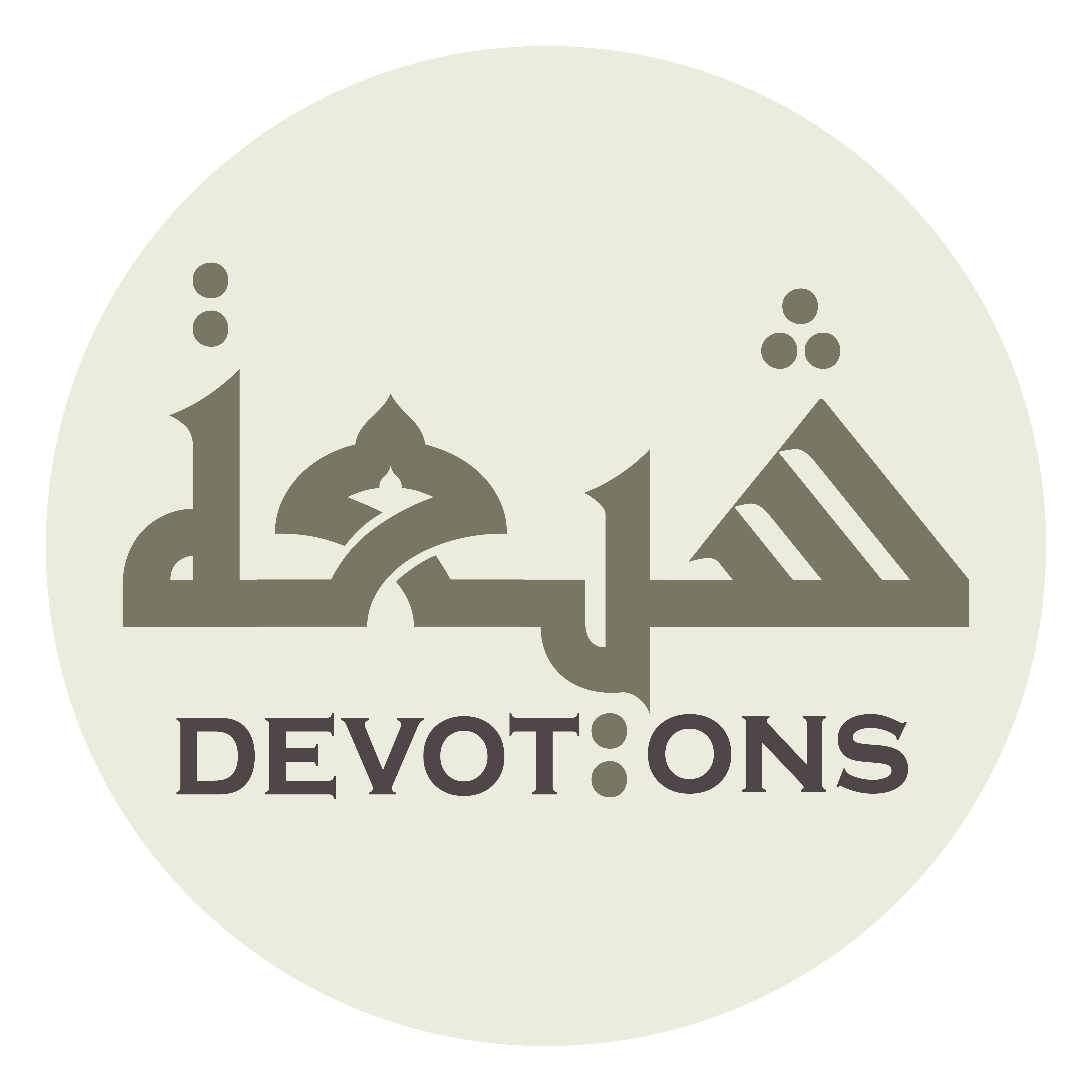 Then say:
Dua 54 - Sahifat Sajjadiyyah
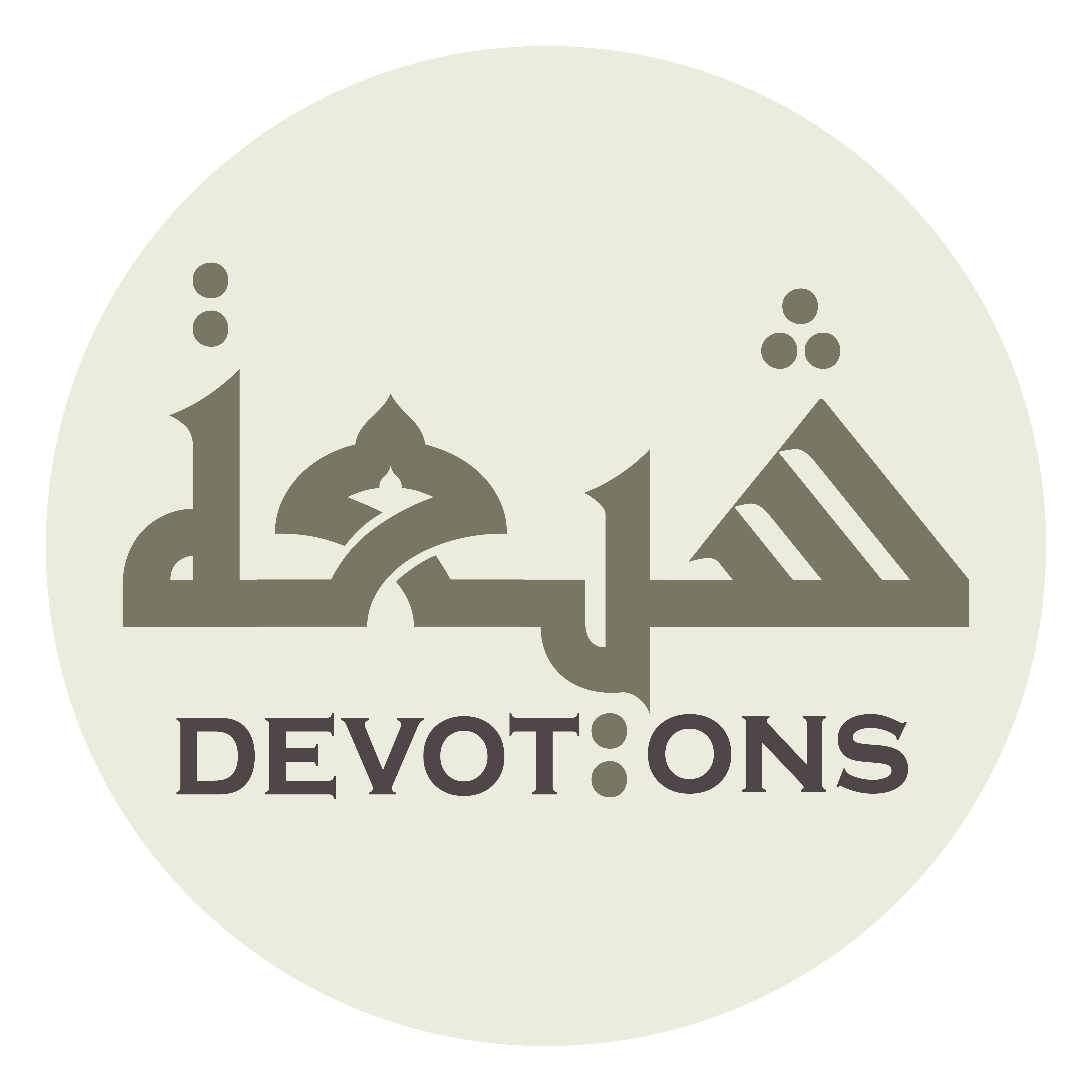 اَللَّهُمَّ إِنِّيْ أَسْأَلُكَ سُؤَالَ مَنِ اشْتَدَّتْ فَاقَتُهُ

allāhumma innī as-aluka su-āla manishtaddat fāqatuh

O God, I ask You with the asking of him whose neediness is intense,
Dua 54 - Sahifat Sajjadiyyah
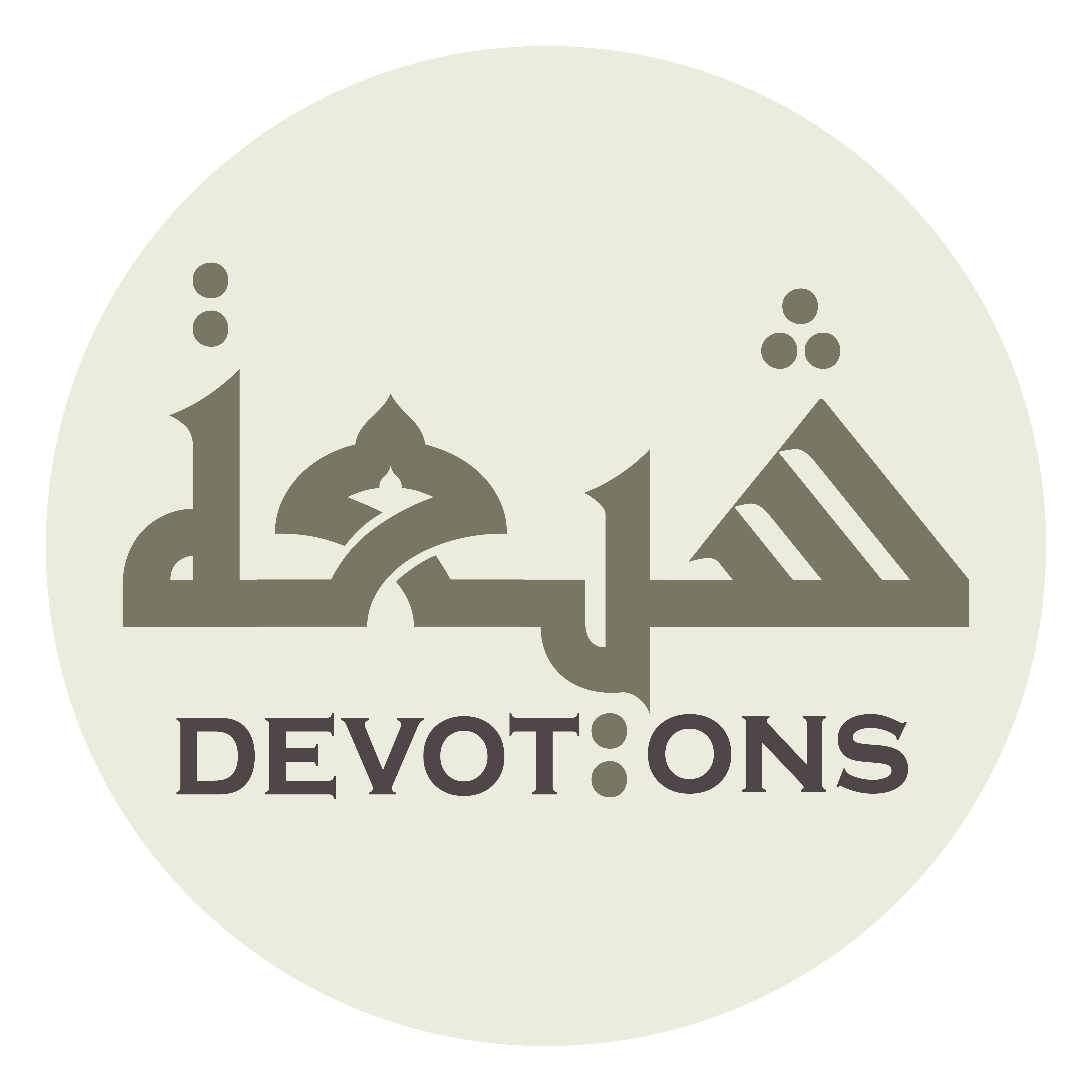 وَضَعُفَتْ قُوَّتُهُ، وَكَثُرَتْ ذُنُوبُهُ

waḍa`ufat quwwatuh, wakathurat dhunūbuh

whose strength is frail, whose sins are many,
Dua 54 - Sahifat Sajjadiyyah
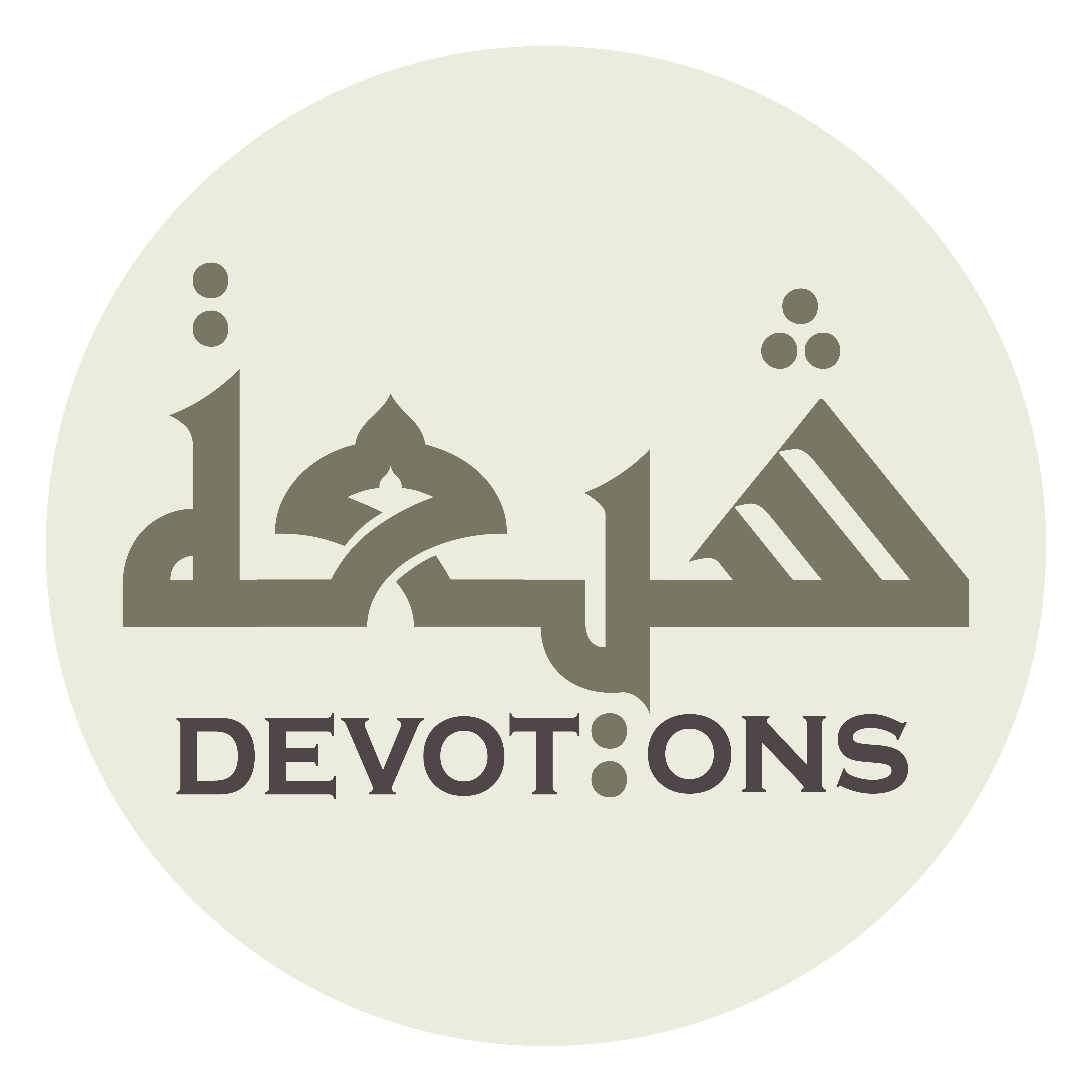 سُؤَالَ مَنْ لَا يَجِدُ لِفَاقَتِهِ مُغِيثًا

su-āla man lā yajidu lifāqatihi mughīthā

the asking of one who finds no helper in his neediness,
Dua 54 - Sahifat Sajjadiyyah
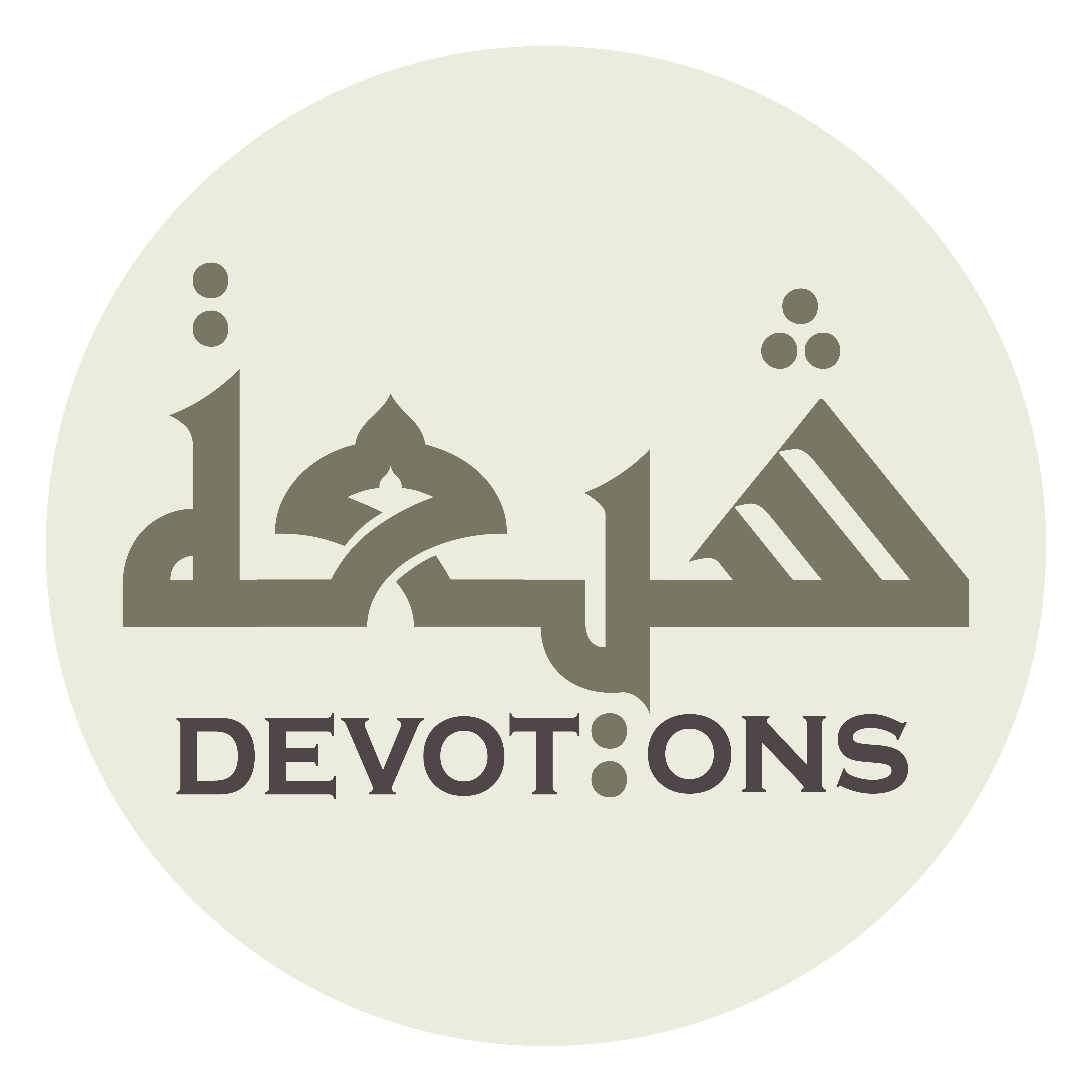 وَلَا لِضَعْفِهِ مُقَوِّيًا

walā liḍa`fihi muqawwiyā

no strengthener in his frailty,
Dua 54 - Sahifat Sajjadiyyah
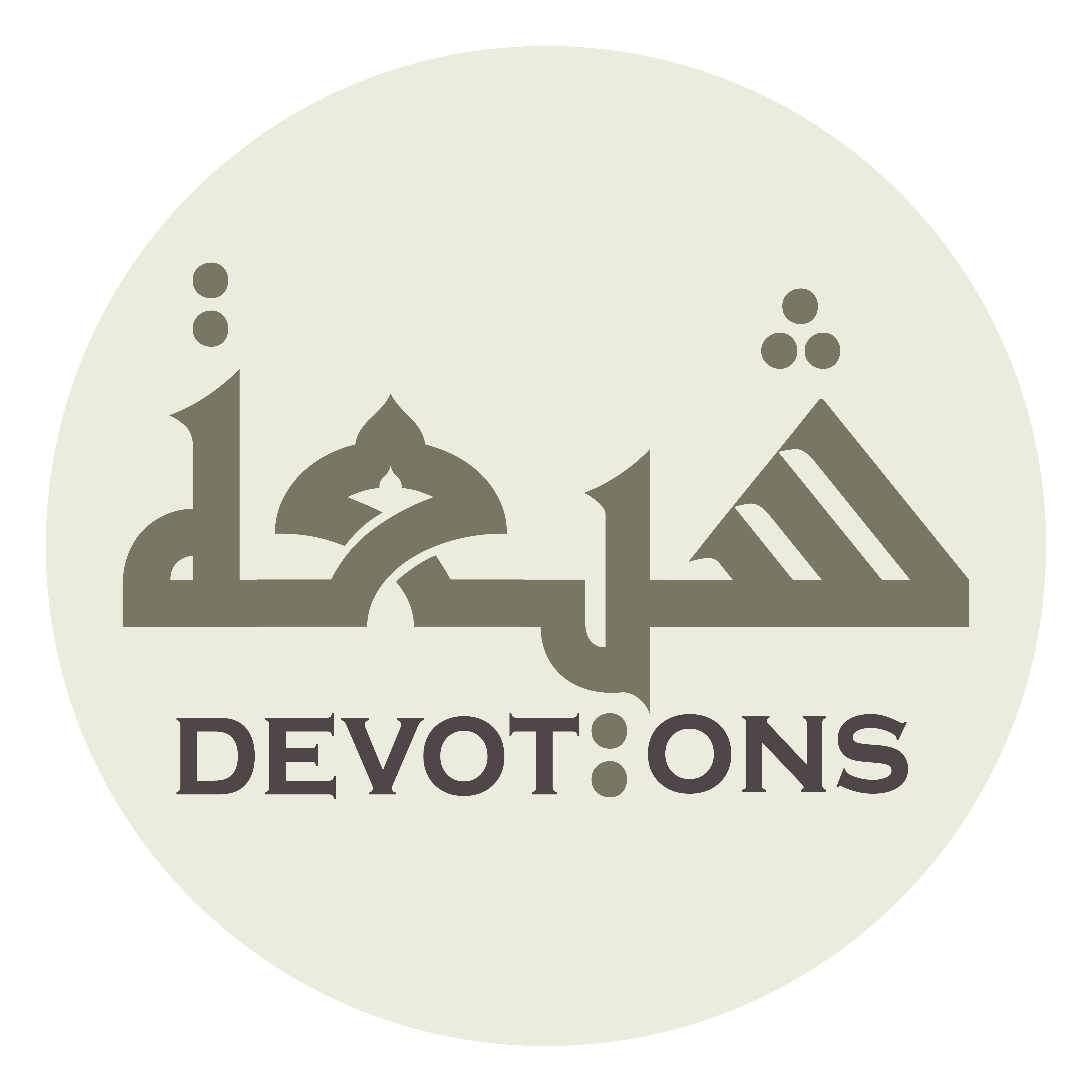 وَلَا لِذَنْبِهِ غَافِرًا غَيْرَكَ

walā lidhanbihi ghāfiran ghayrak

no forgiver of his sin other than You,
Dua 54 - Sahifat Sajjadiyyah
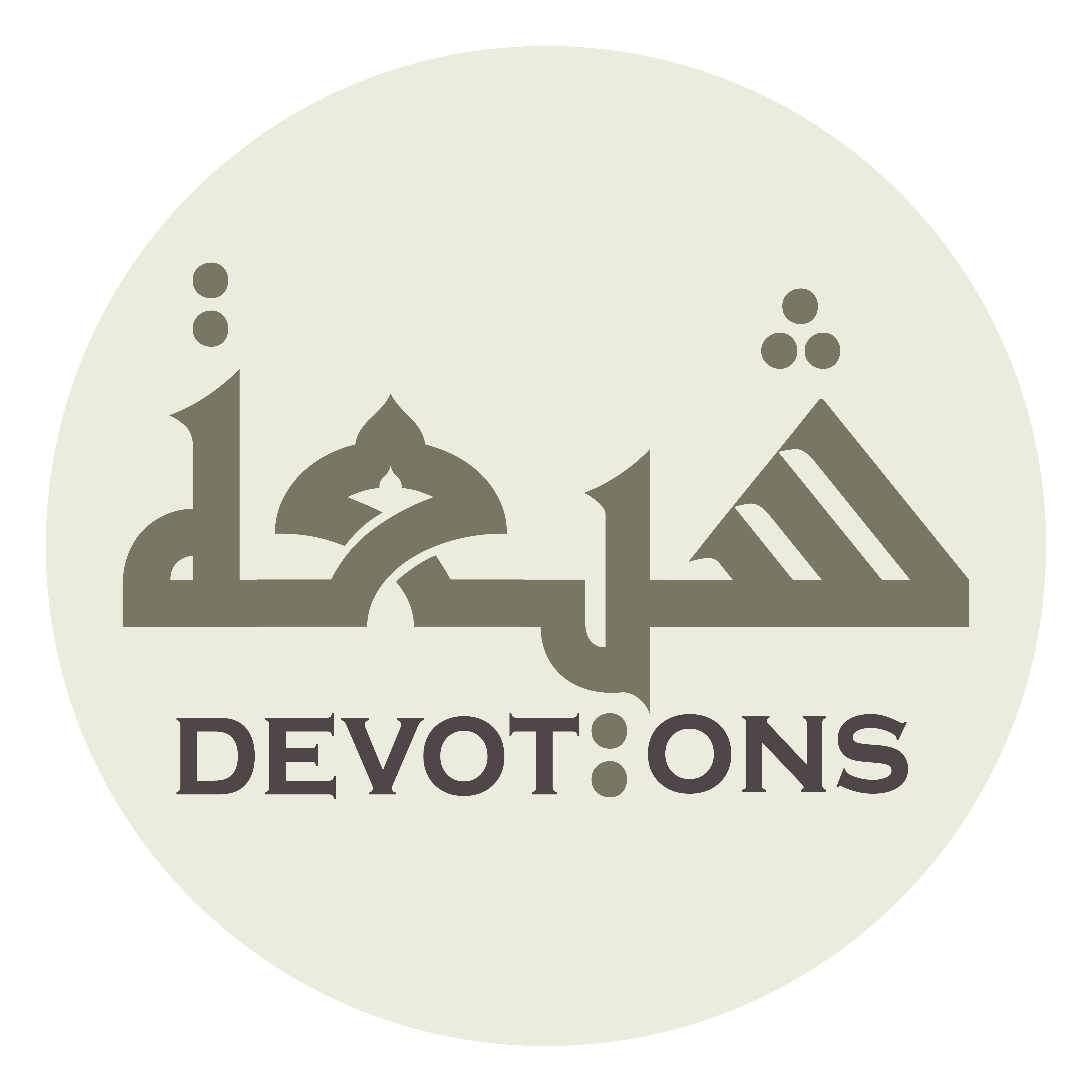 يَا ذَا الْجَلَالِ وَالْإِكْرَامِ

yā dhal jalāli wal-ikrām

O Possessor of majesty and munificence!
Dua 54 - Sahifat Sajjadiyyah
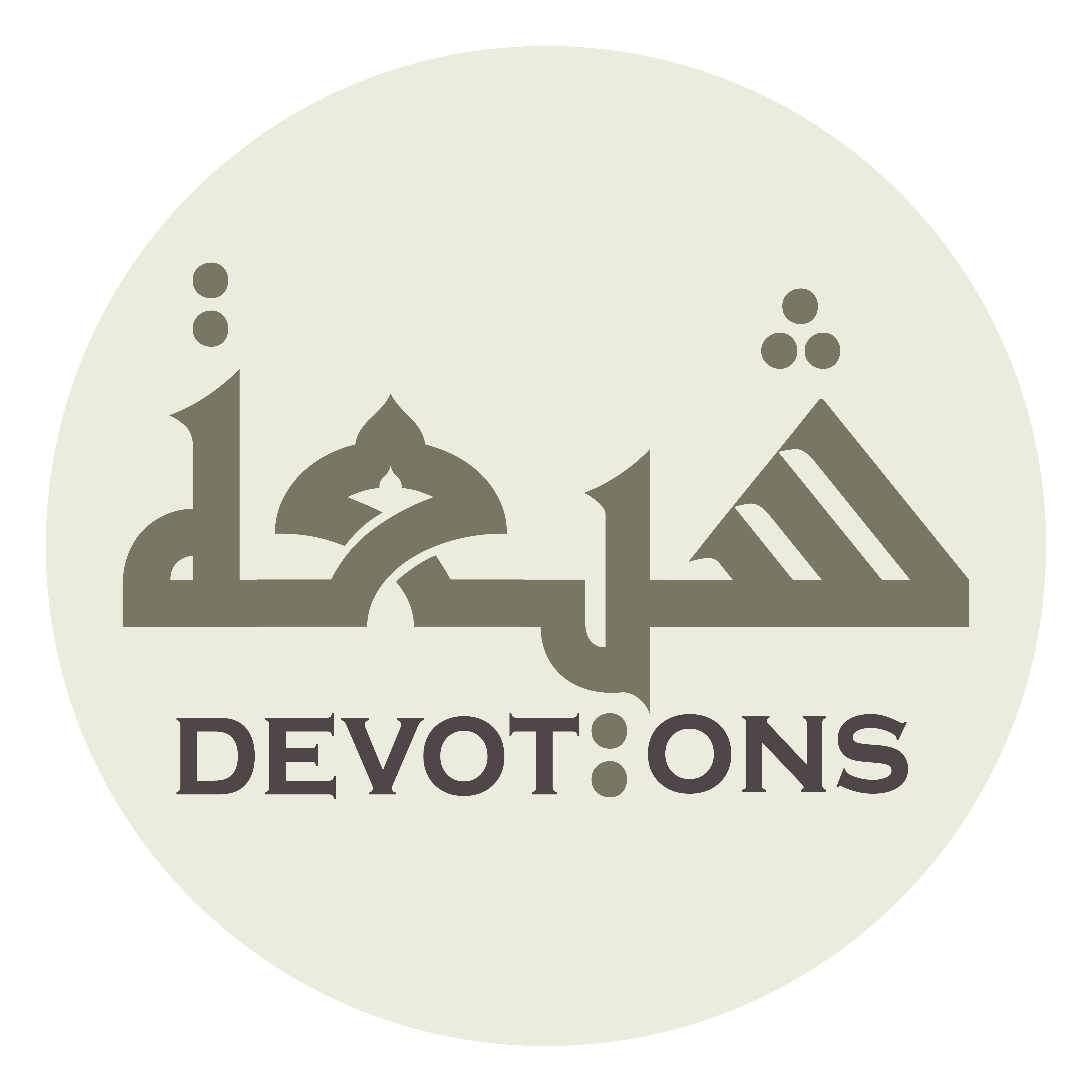 أَسْأَلُكَ عَمَلًا تُحِبُّ بِهِ مَنْ عَمِلَ بِهِ

as-aluka `amalan tuḥibbu bihi man `amila bih

I ask of You a work through which You wilt love him who works it
Dua 54 - Sahifat Sajjadiyyah
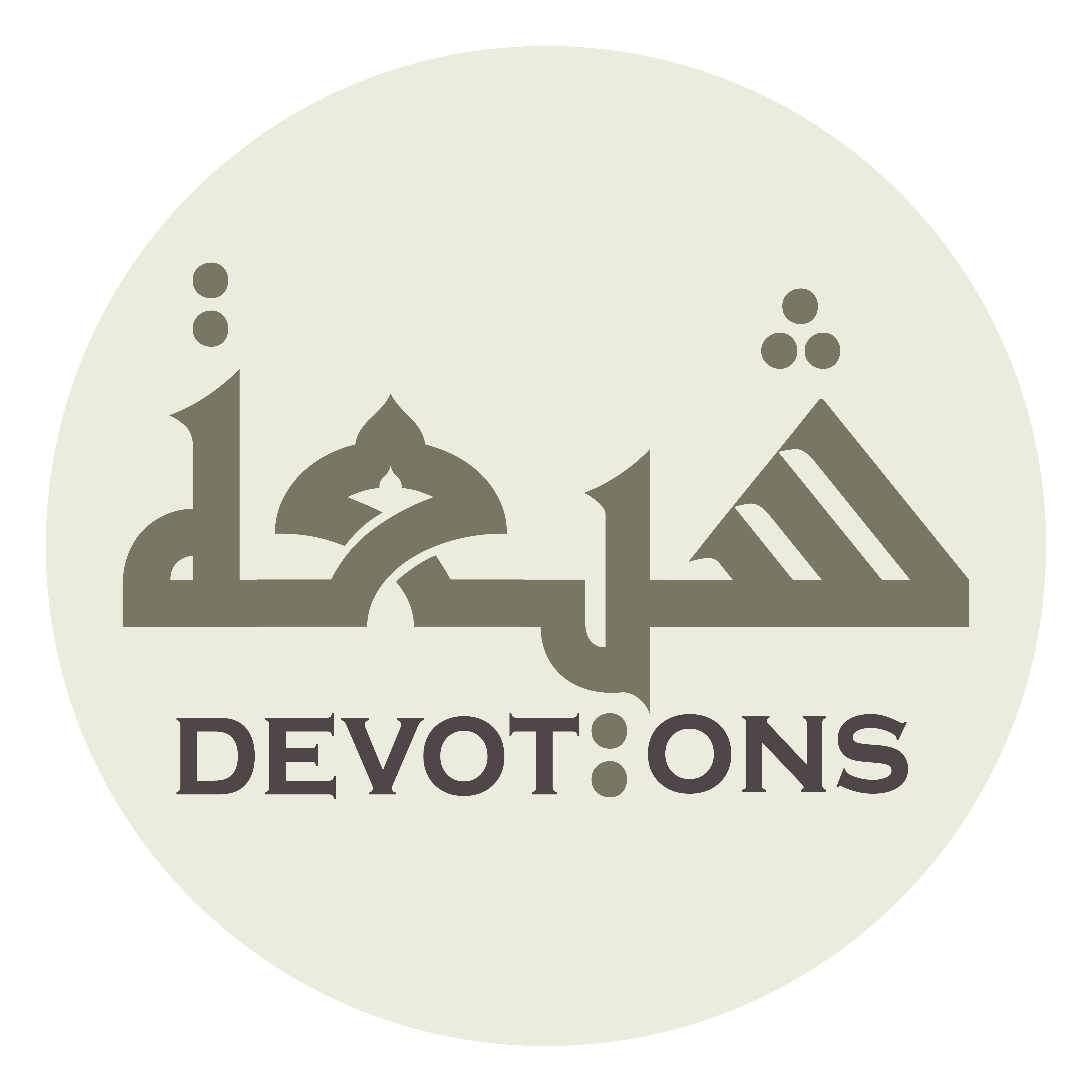 وَيَقِينًا تَنْفَعُ بِهِ مَنِ اسْتَيْقَنَ بِهِ

wayaqīnan tanfa`u bihi manistayqana bih

and a certainty by which You wilt profit him who is certain
Dua 54 - Sahifat Sajjadiyyah
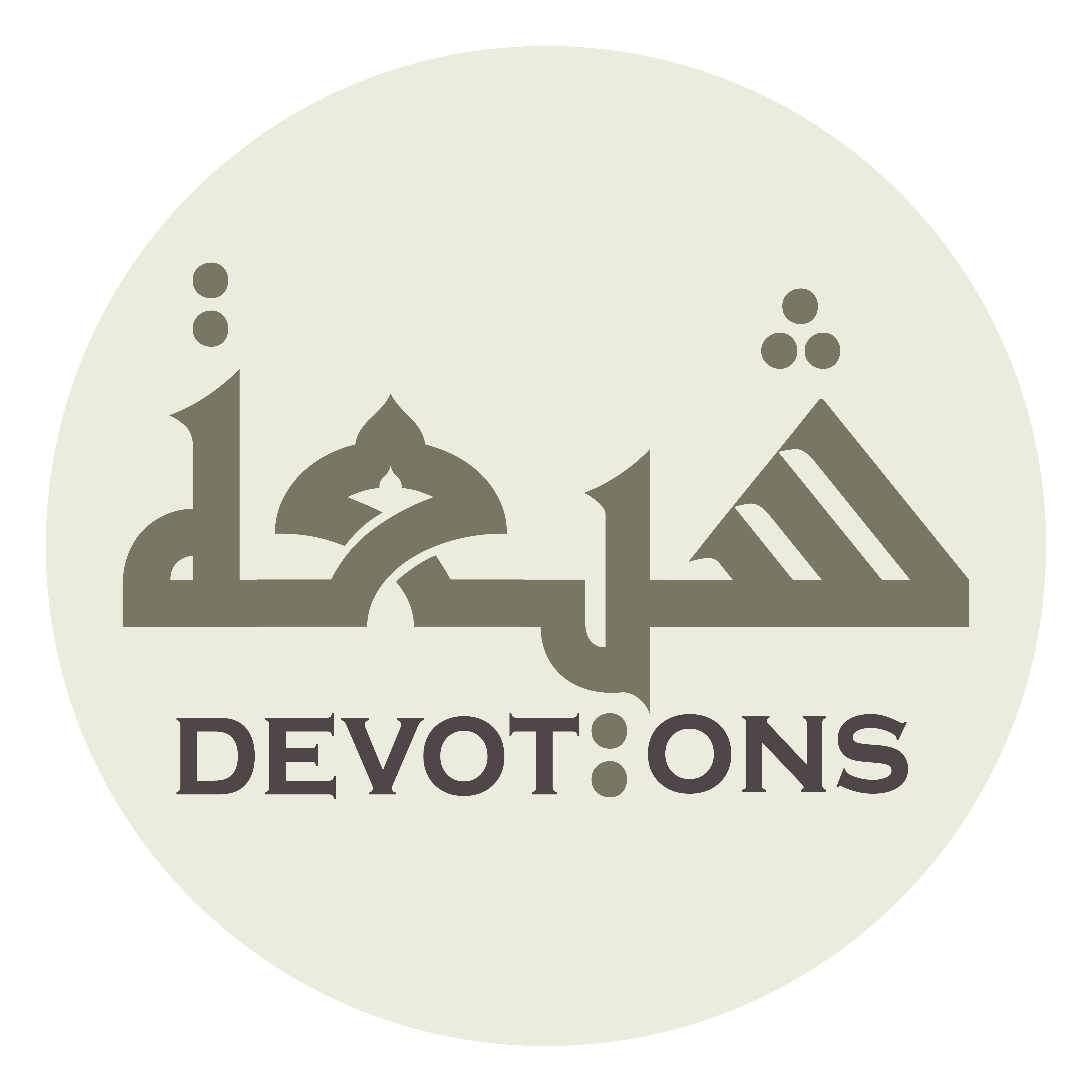 حَقَّ الْيَقِينِ فِيْ نَفَاذِ أَمْرِكَ

ḥaqqal yaqīni fī nafādhi amrik

with the truth of certainty concerning the execution of Your command!
Dua 54 - Sahifat Sajjadiyyah
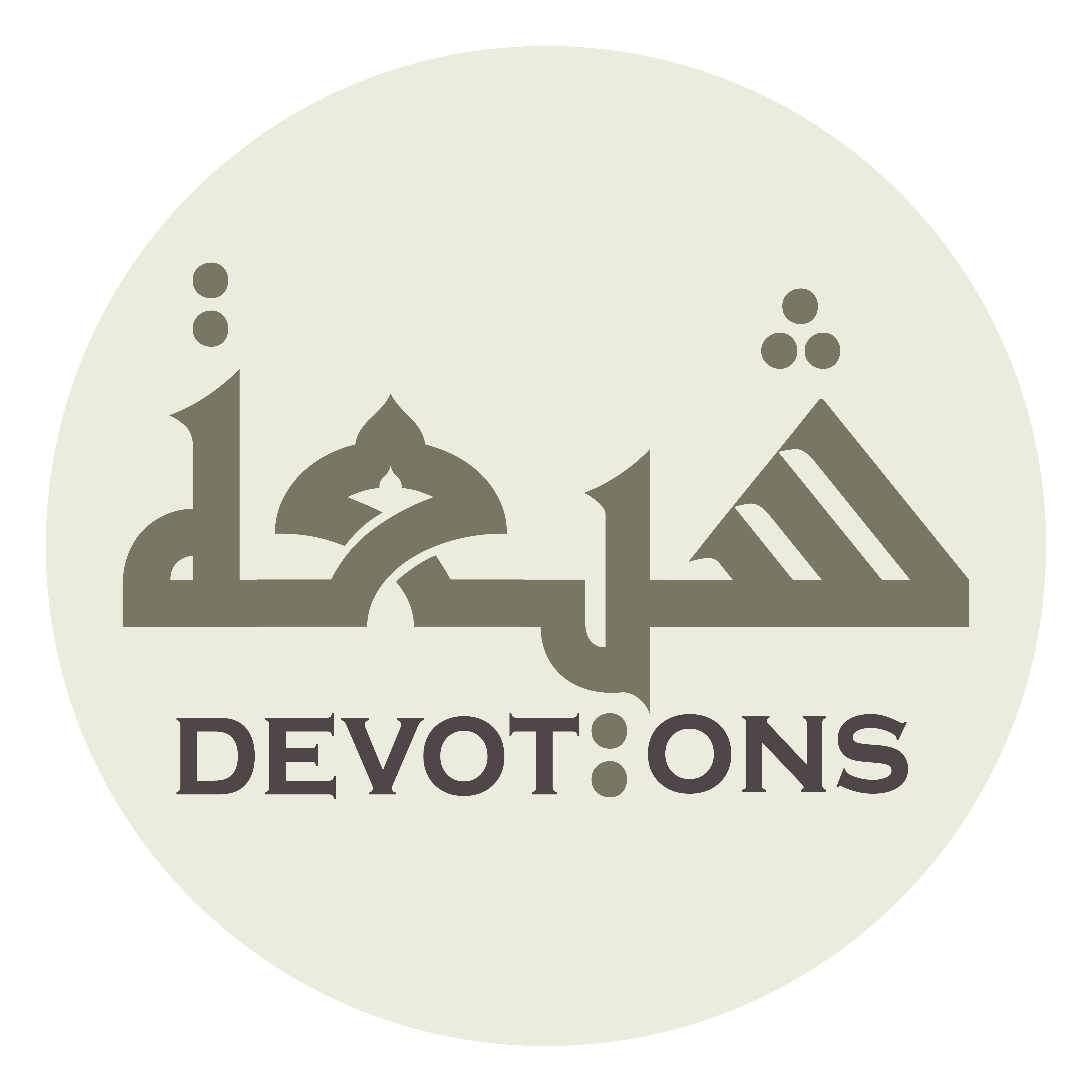 اَللَّهُمَّ صَلِّ عَلَى مُحَمَّدٍ وَ آلِ مُحَمَّدٍ

allāhumma ṣalli `alā muḥammadin wa āli muḥammad

O God, bless Muhammad and the Household of Muhammad,
Dua 54 - Sahifat Sajjadiyyah
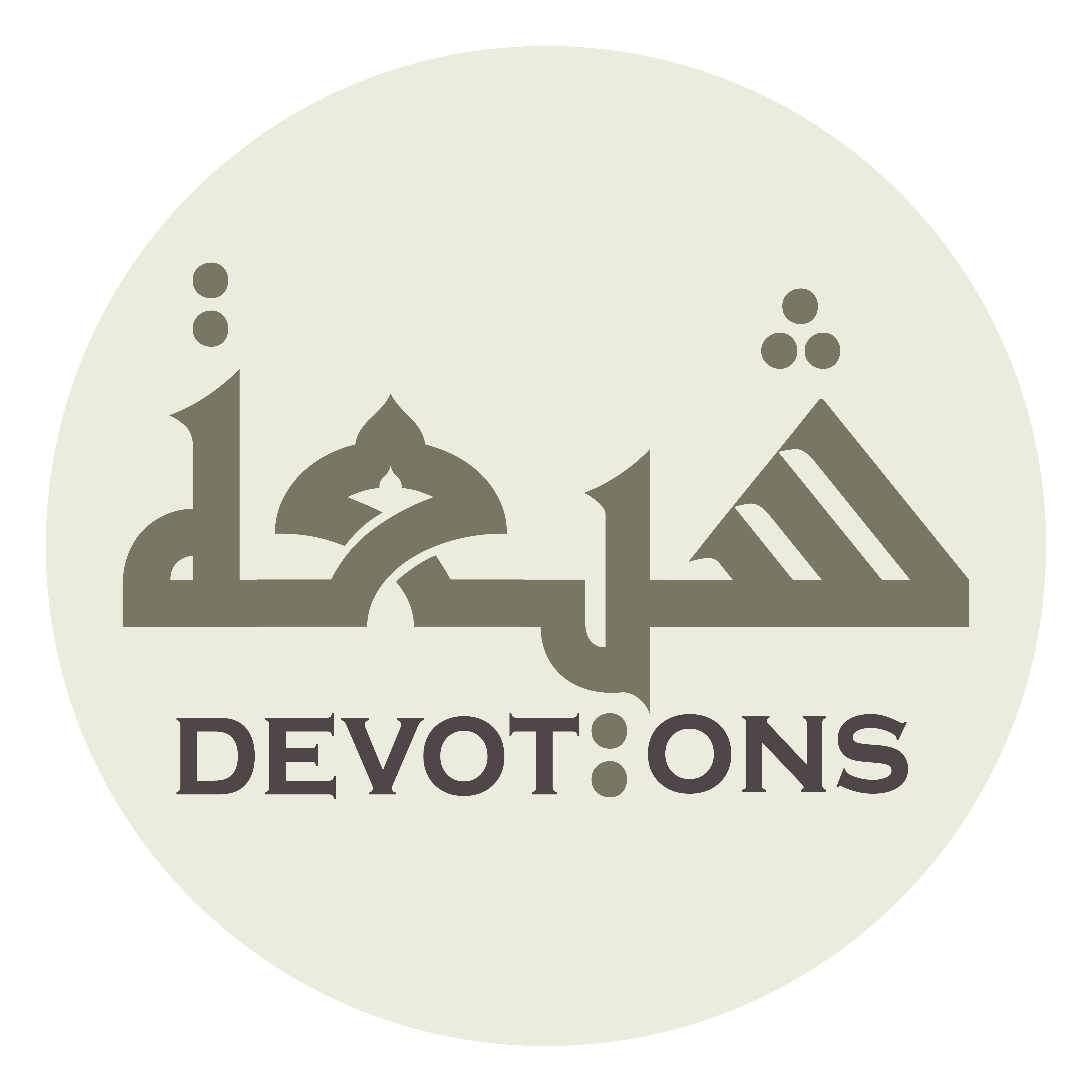 وَاقْبِضْ عَلَى الصِّدْقِ نَفْسِي

waqbiḍ `alaṣ ṣidqi nafsī

take my soul while it is firm in sincerity,
Dua 54 - Sahifat Sajjadiyyah
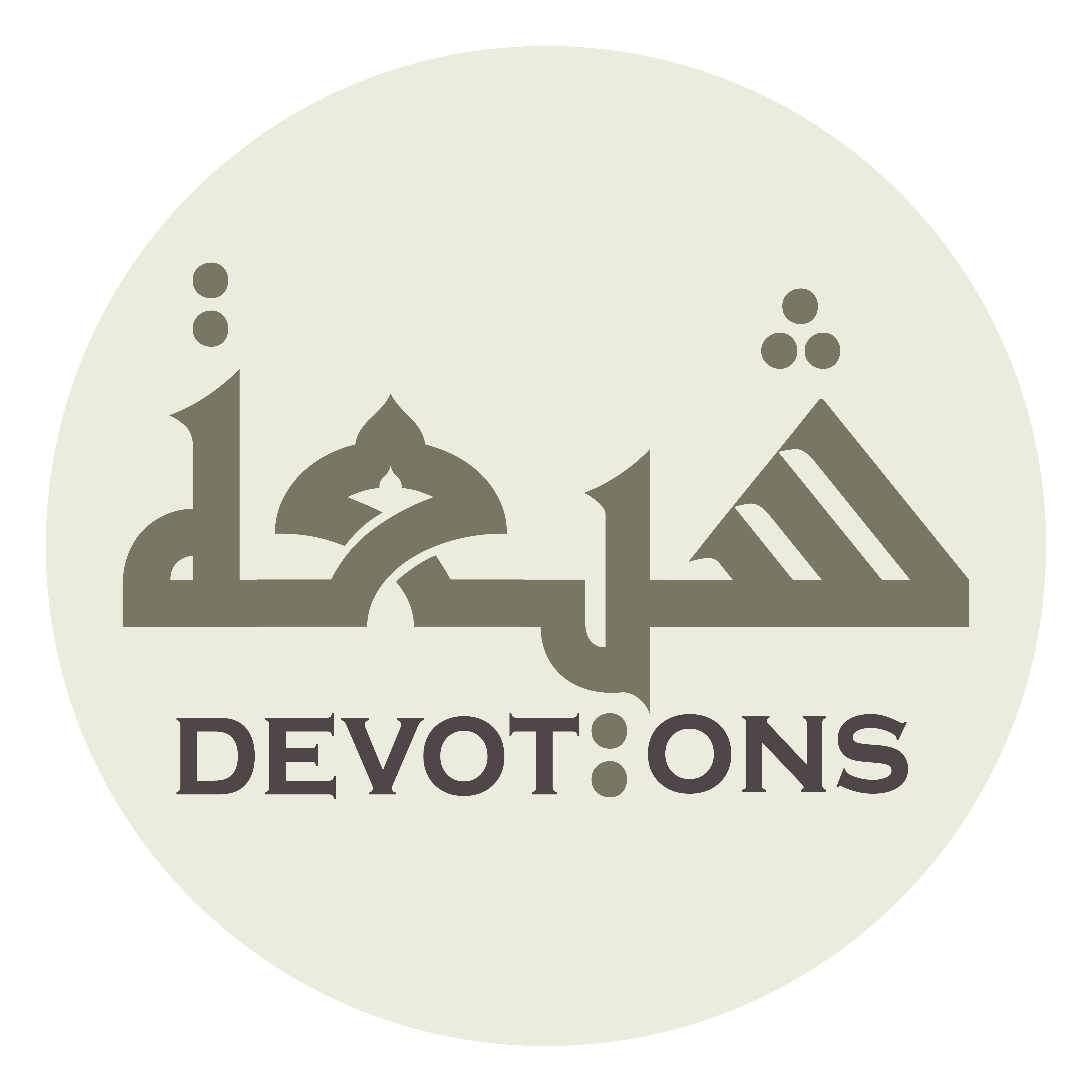 وَاقْطَعْ مِنَ الدُّنْيَا حَاجَتِي

waqṭa` minad dunyā ḥājatī

cut off my need for this world,
Dua 54 - Sahifat Sajjadiyyah
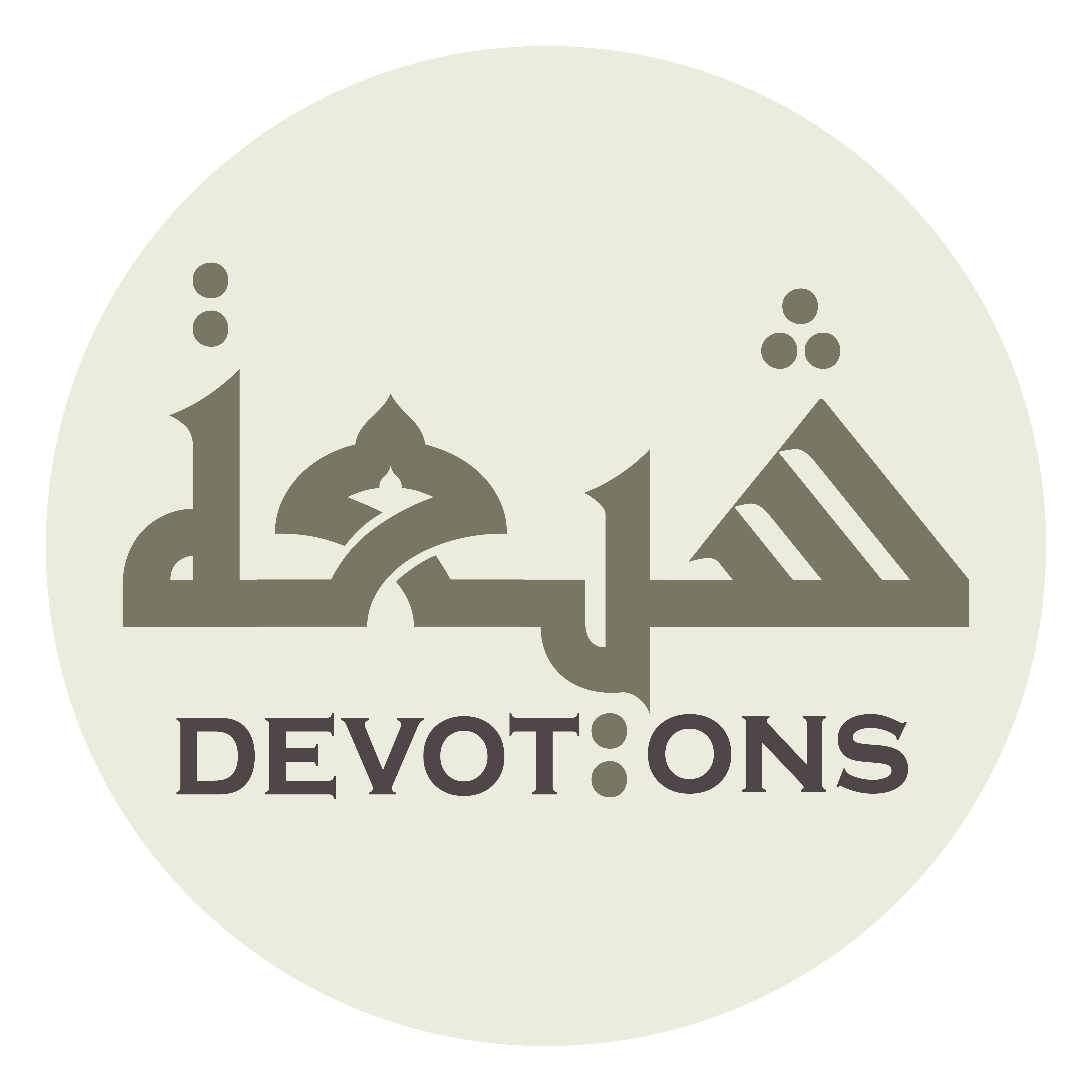 وَاجْعَلْ فِيمَا عِنْدَكَ رَغْبَتِي

waj`al fīmā `indaka raghbatī

make my desire for what is with You
Dua 54 - Sahifat Sajjadiyyah
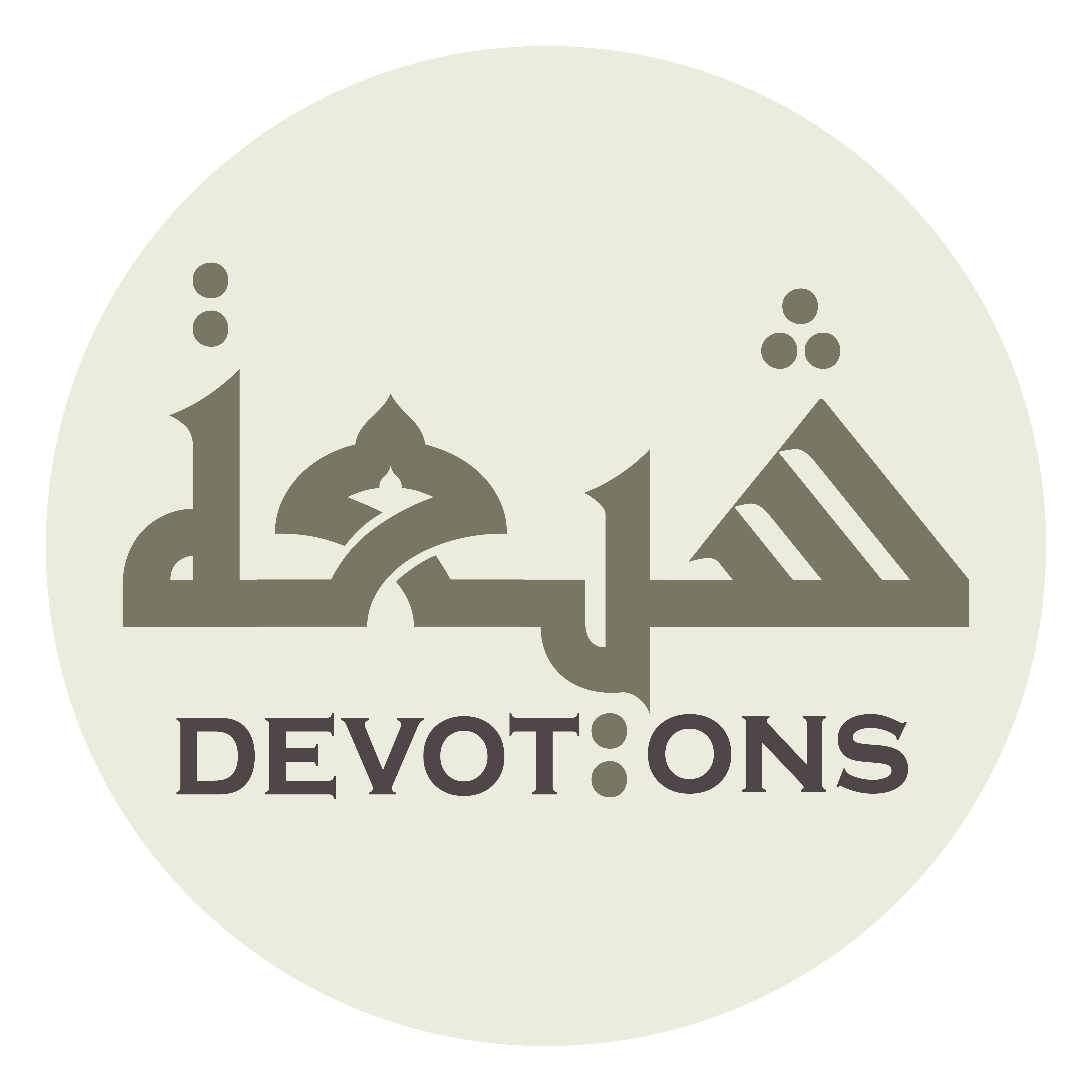 شَوْقًا إِلَى لِقَائِكَ

shawqan ilā liqā-ik

become a yearning to meet You,
Dua 54 - Sahifat Sajjadiyyah
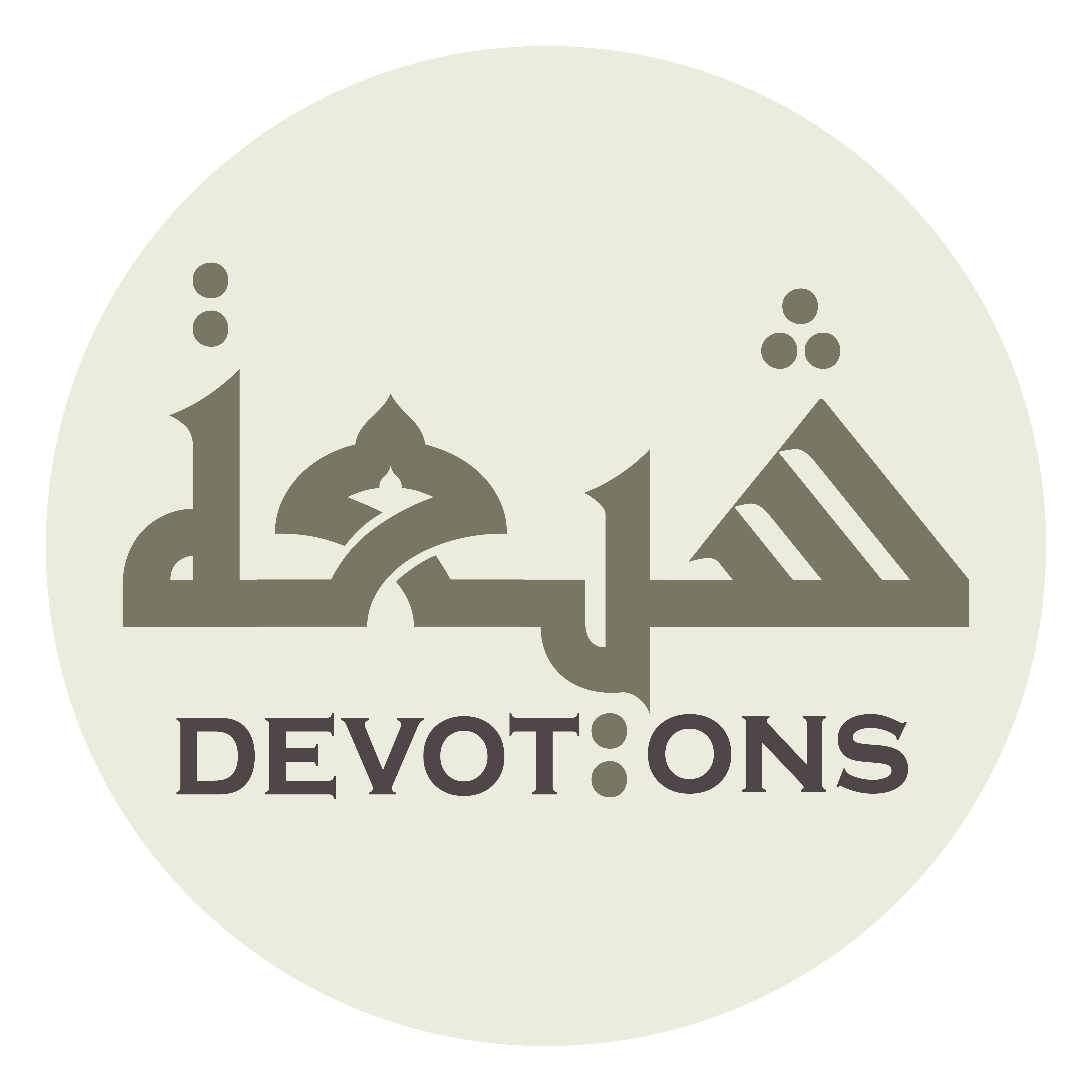 وَهَبْ لِيْ صِدْقَ التَّوَكُّلِ عَلَيْكَ

wahab lī ṣidqat tawakkuli `alayk

and give me true confidence in You!
Dua 54 - Sahifat Sajjadiyyah
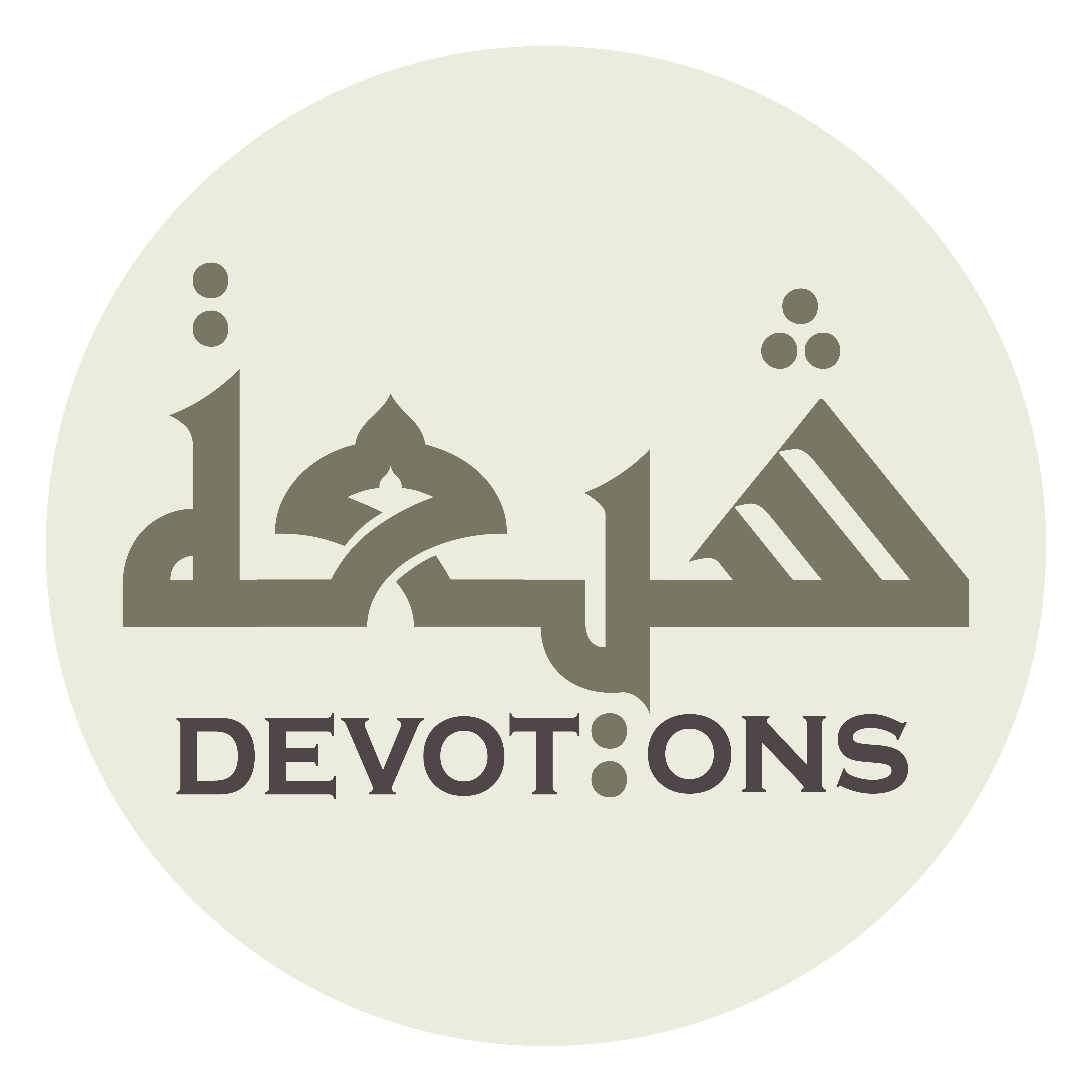 أَسْأَلُكَ مِنْ خَيْرِ كِتَابٍ قَدْ خَلَا وَأَعُوذُ بِكَ

as-aluka min khayri kitābin qad khalā wa-a`ūdhu bik

I ask of You the good of the writ that has been made and I seek refuge with You
Dua 54 - Sahifat Sajjadiyyah
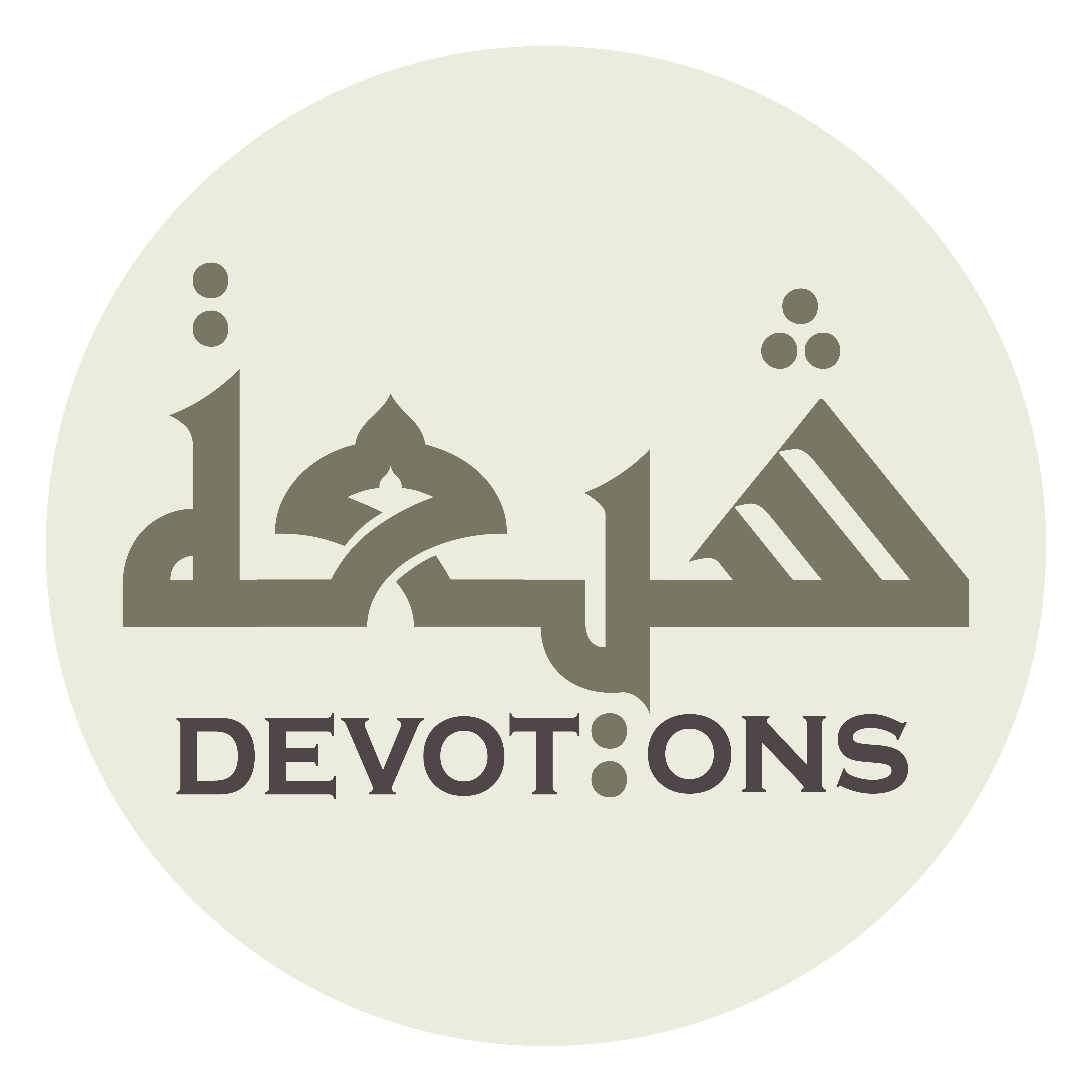 مِنْ شَرِّ كِتَابٍ قَدْ خَلَا

min sharri kitābin qad khalā

from the evil of the writ that has been made.
Dua 54 - Sahifat Sajjadiyyah
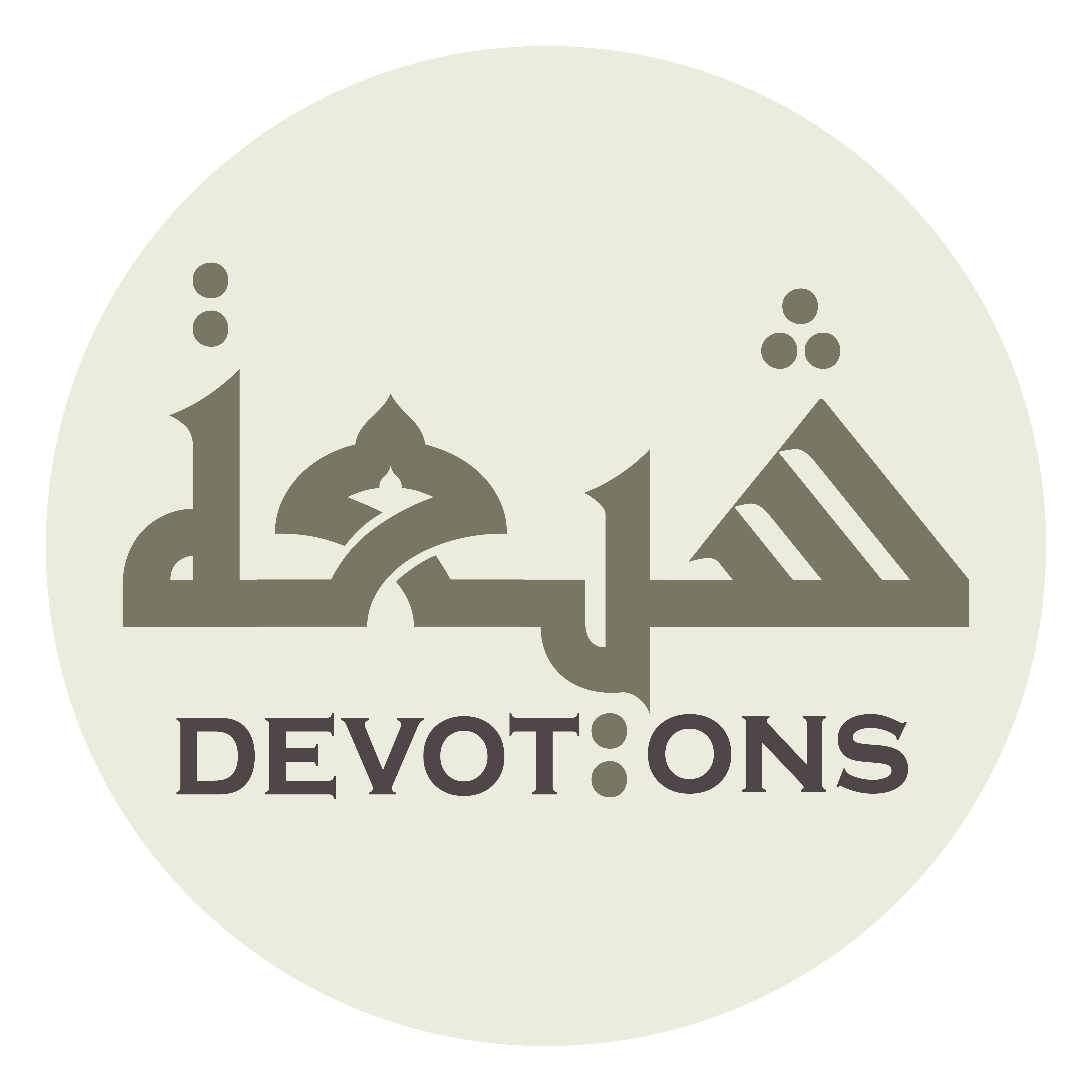 أَسْأَلُكَ خَوْفَ الْعَابِدِيْنَ لَكَ

as-aluka khawfal `ābidīna lak

I ask of You the fear of The worshipers,
Dua 54 - Sahifat Sajjadiyyah
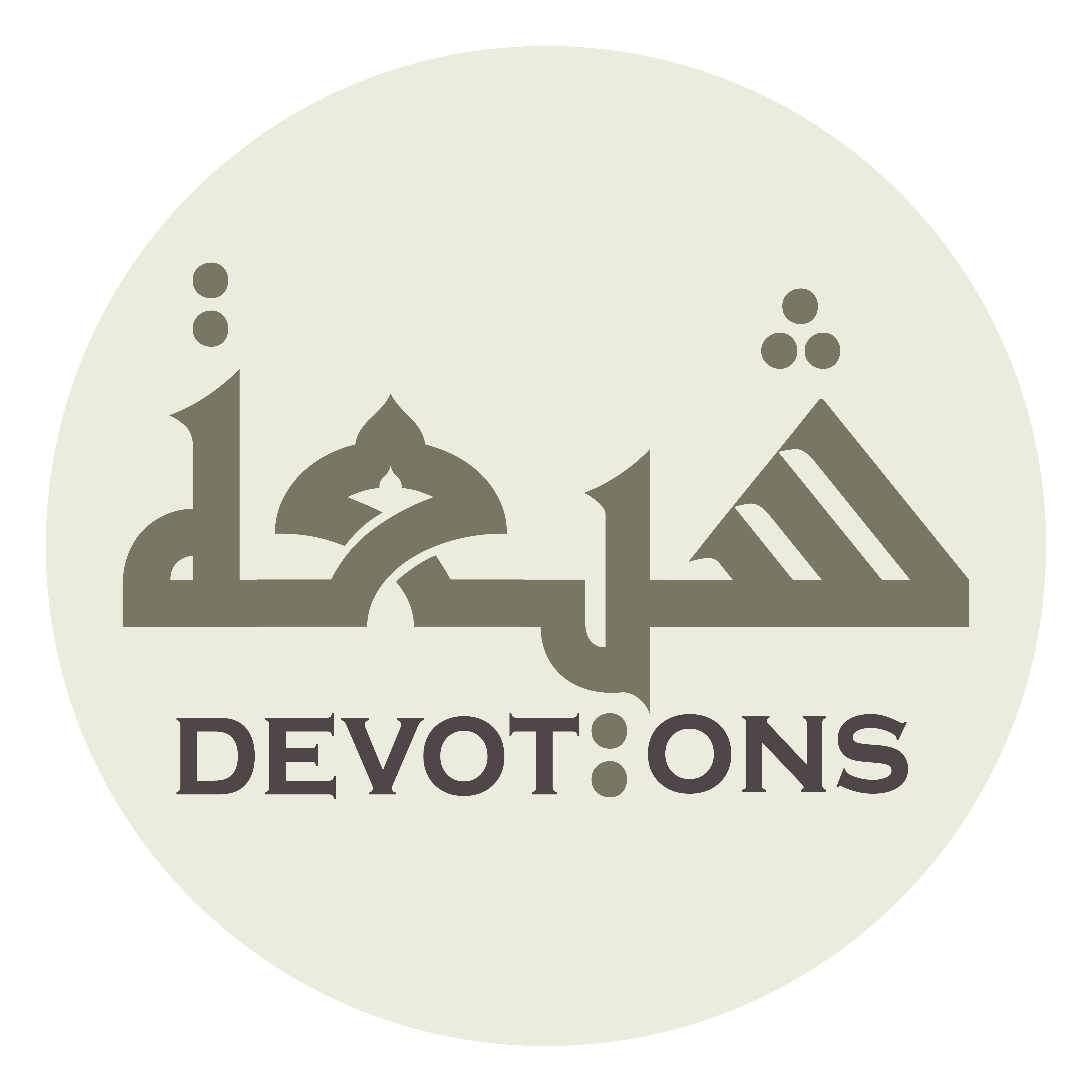 وَعِبَادَةَ الْخَاشِعِينَ لَكَ

wa`ibādatal khāshi`īna lak

the worship of those humbly fearful of You,
Dua 54 - Sahifat Sajjadiyyah
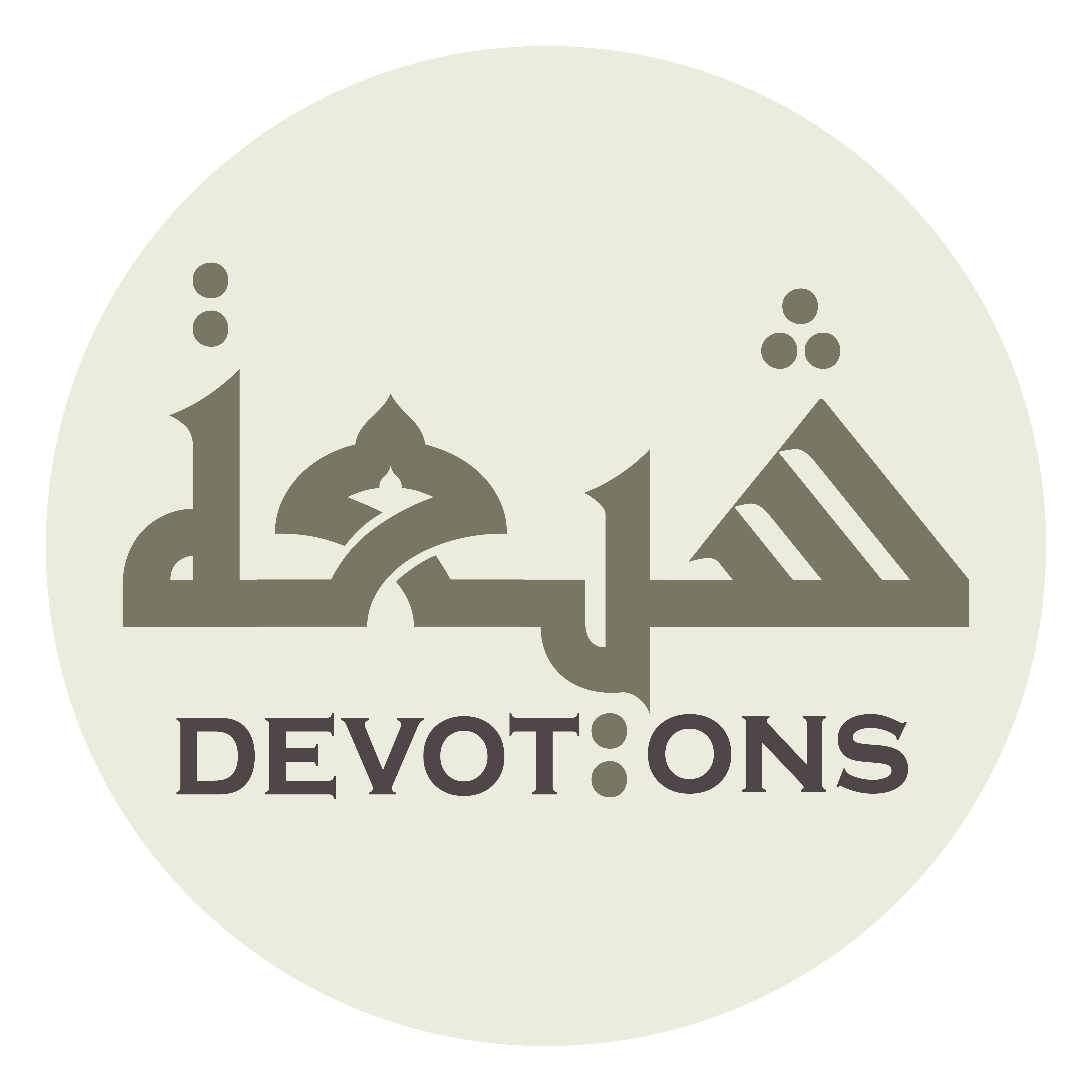 وَيَقِينَ الْمُتَوَكِّلِينَ عَلَيْكَ

wayaqīnal mutawakkilīna `alayk

the certainty of those who have confidence in You,
Dua 54 - Sahifat Sajjadiyyah
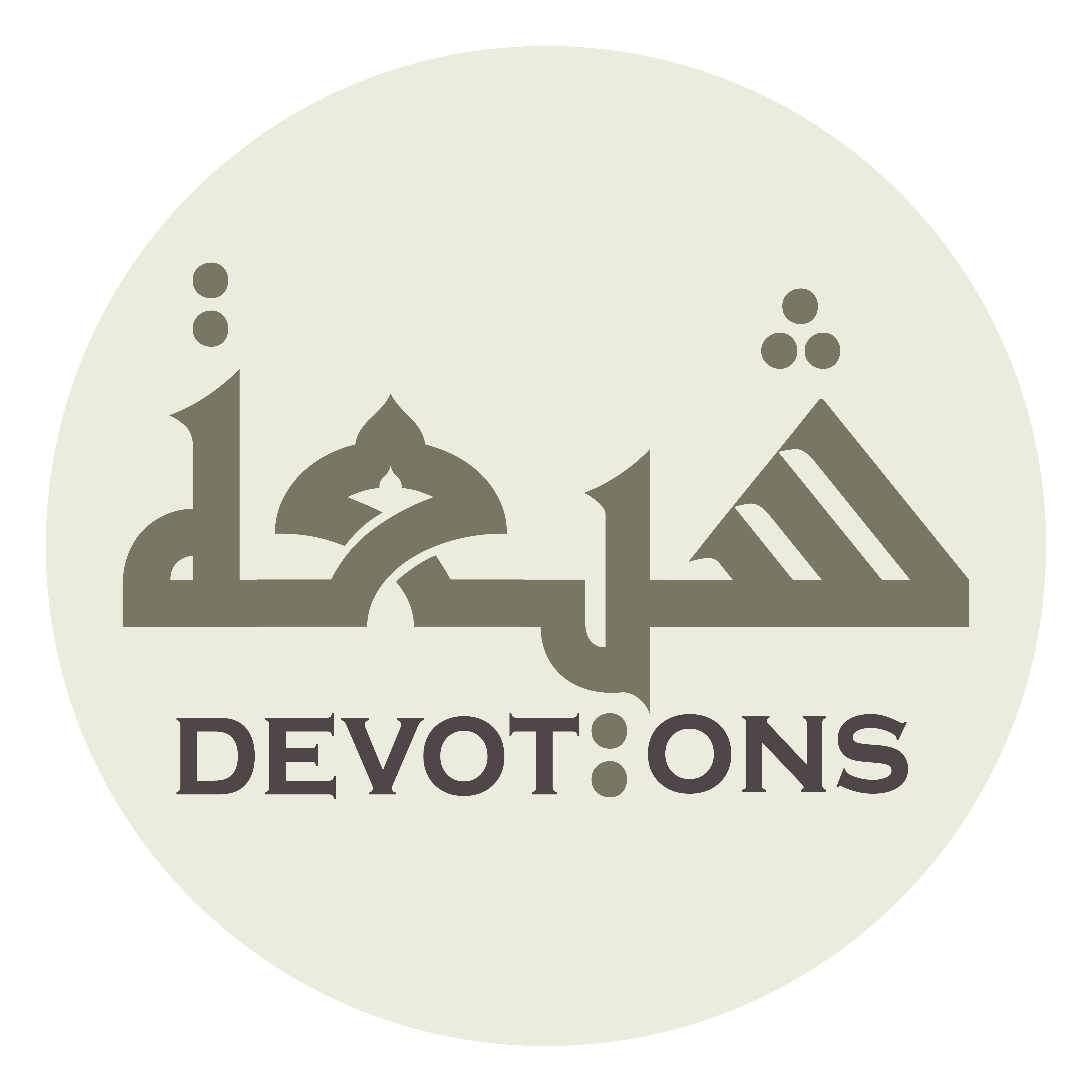 وَتَوَكُّلَ الْمُؤْمِنِيْنَ عَلَيْكَ

watawakkulal mu-minīna `alayk

and the confidence of those who have faith in You.
Dua 54 - Sahifat Sajjadiyyah
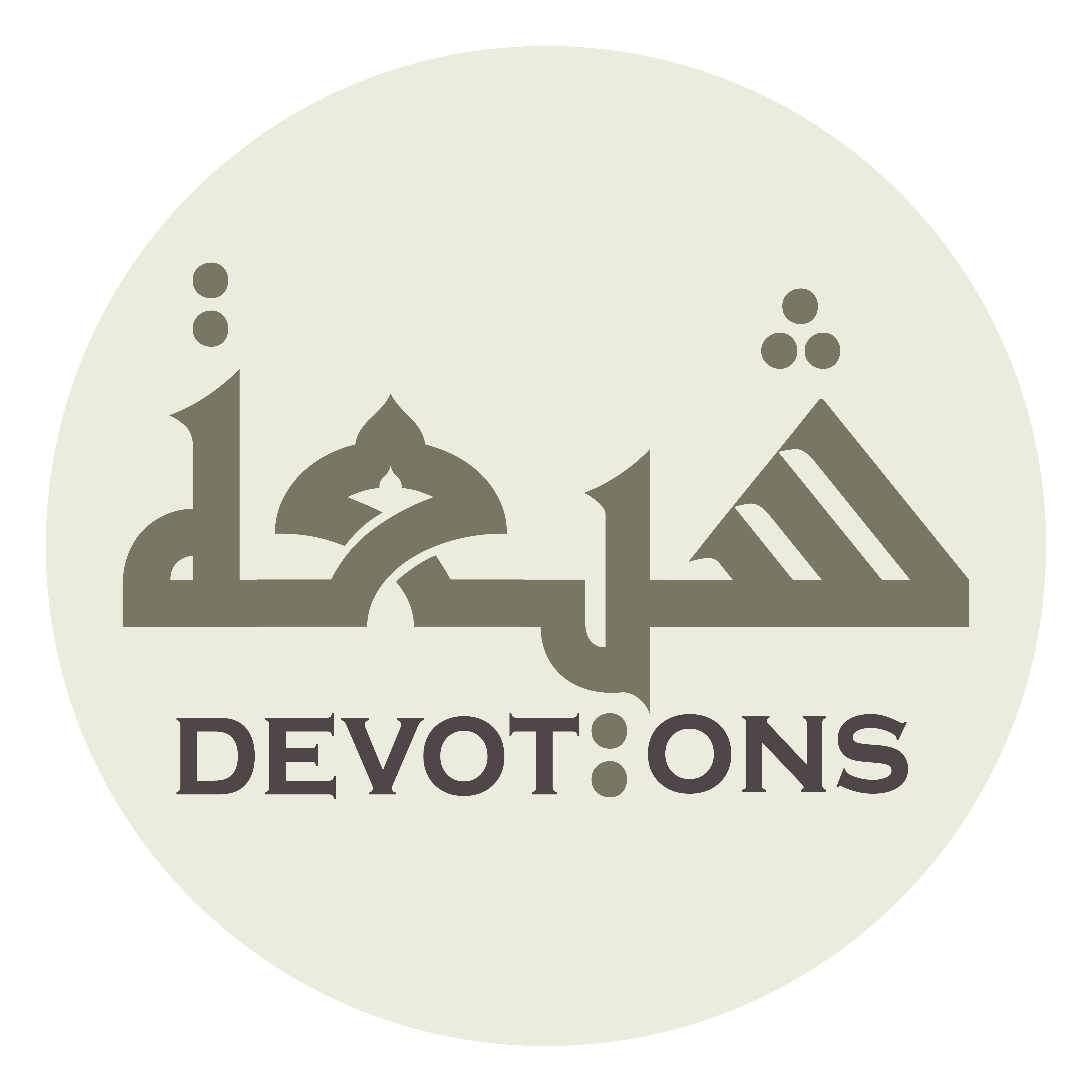 اَللَّهُمَّ اجْعَلْ رَغْبَتِيْ فِيْ مَسْأَلَتِي

allāhummaj`al raghbatī fī mas-alatī

O God, make my desire in my asking
Dua 54 - Sahifat Sajjadiyyah
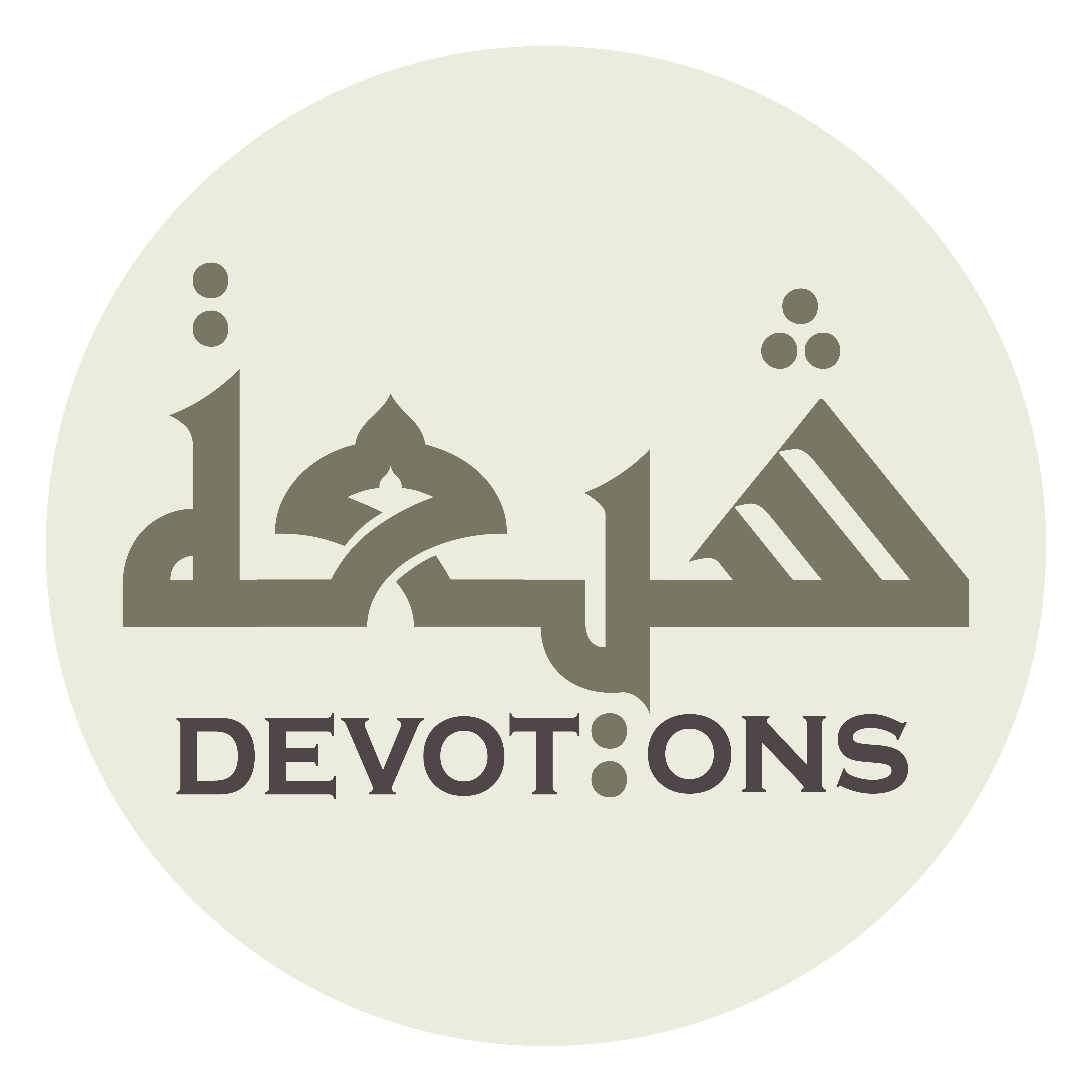 مِثْلَ رَغْبَةِ أَوْلِيَائِكَ فِيْ مَسَائِلِهِمْ

mithla raghbati awliyā-ika fī masā-ilihim

like the desire of Your friends in their asking,
Dua 54 - Sahifat Sajjadiyyah
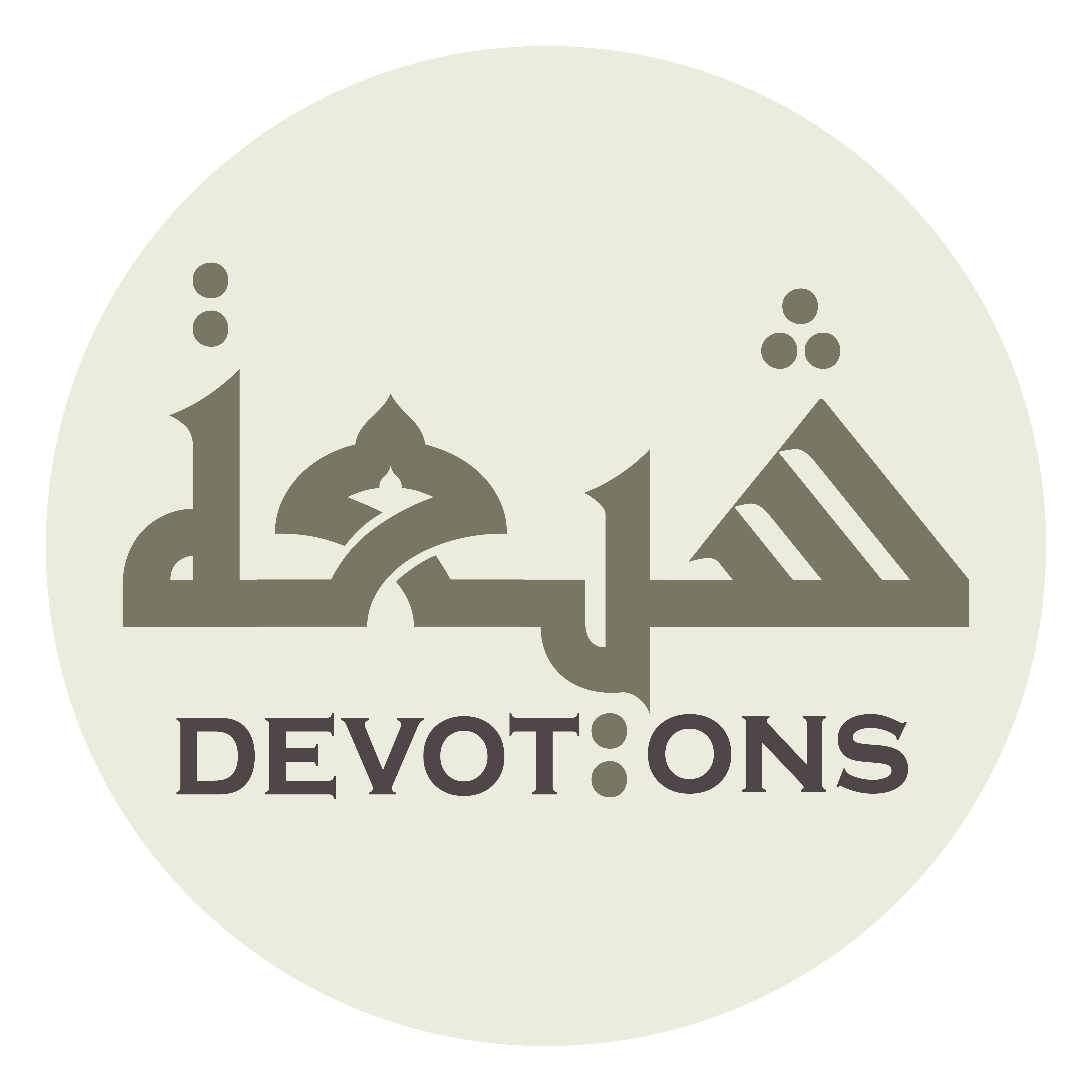 وَرَهْبَتِيْ مِثْلَ رَهْبَةِ أَوْلِيَائِكَ

warahbatī mithla rahbati awliyā-ik

and my fear like the fear of Your friends!
Dua 54 - Sahifat Sajjadiyyah
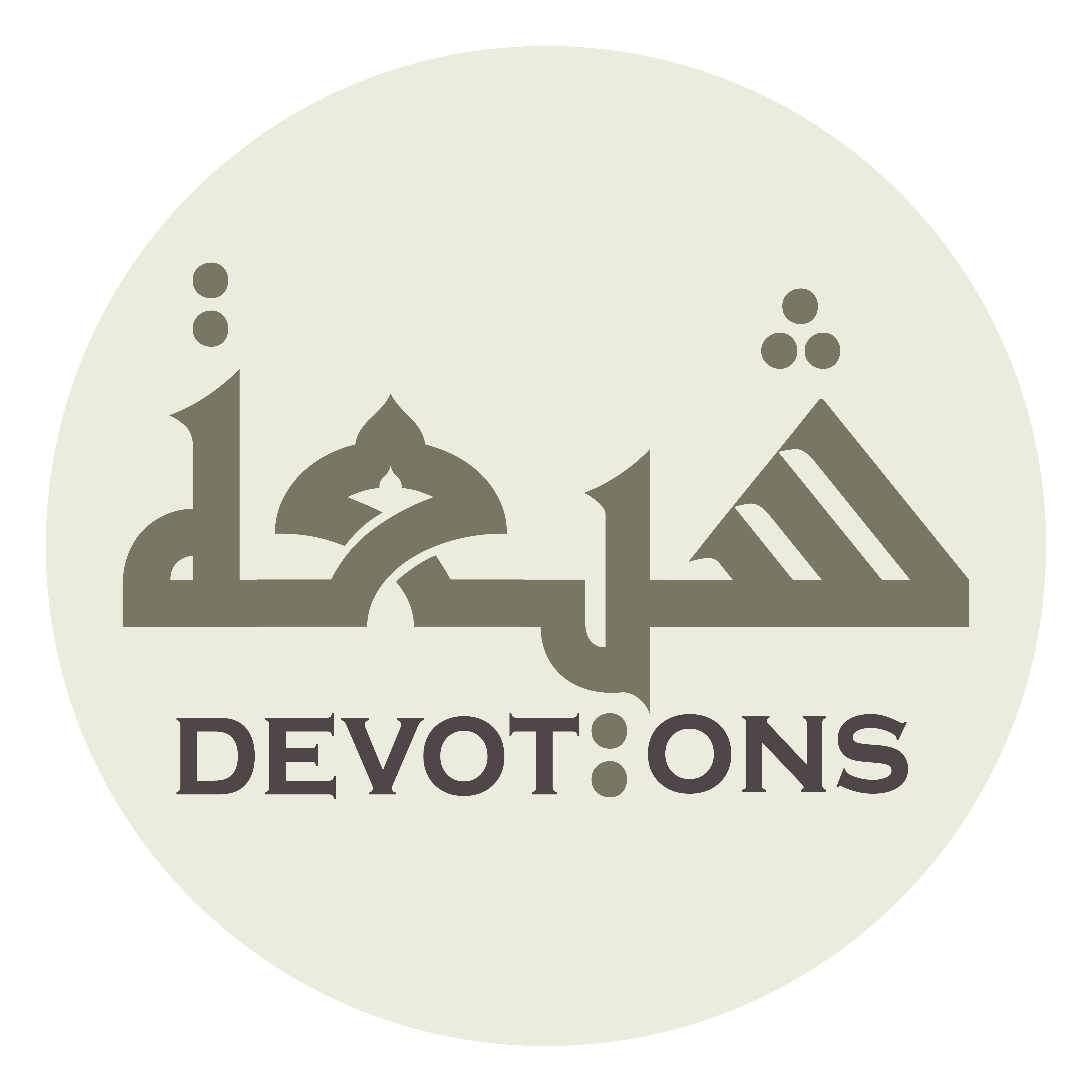 وَاسْتَعْمِلْنِيْ فِيْ مَرْضَاتِكَ

wasta`milnī fī mar-ḍātik

Employ me in Your good pleasure through works
Dua 54 - Sahifat Sajjadiyyah
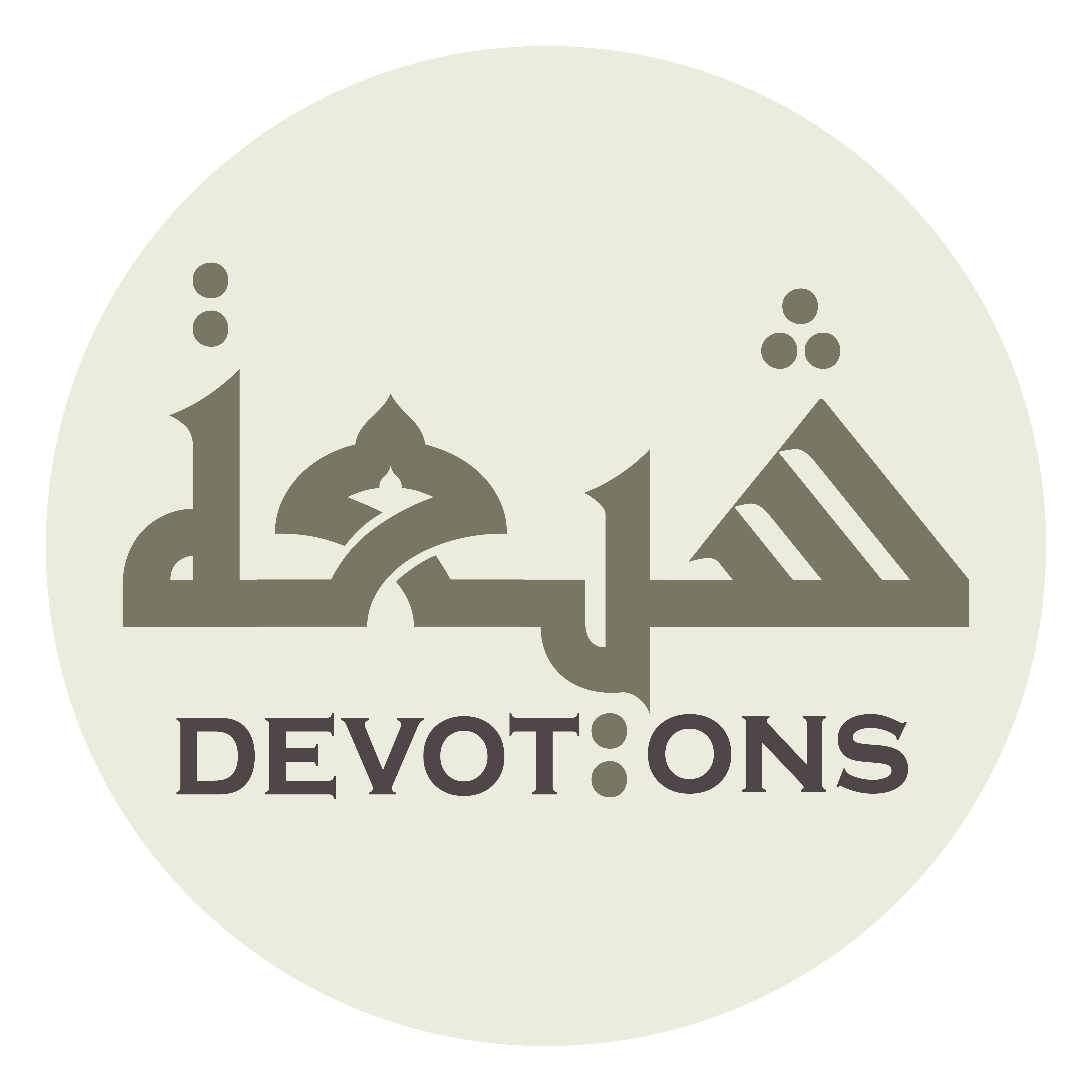 عَمَلًا لَا أَتْرُكُ مَعَهُ شَيْئًا مِنْ دِينِكَ

`amalan lā atruku ma`ahu shay-an min dīnik

in which I will not leave aside anything of Your religion
Dua 54 - Sahifat Sajjadiyyah
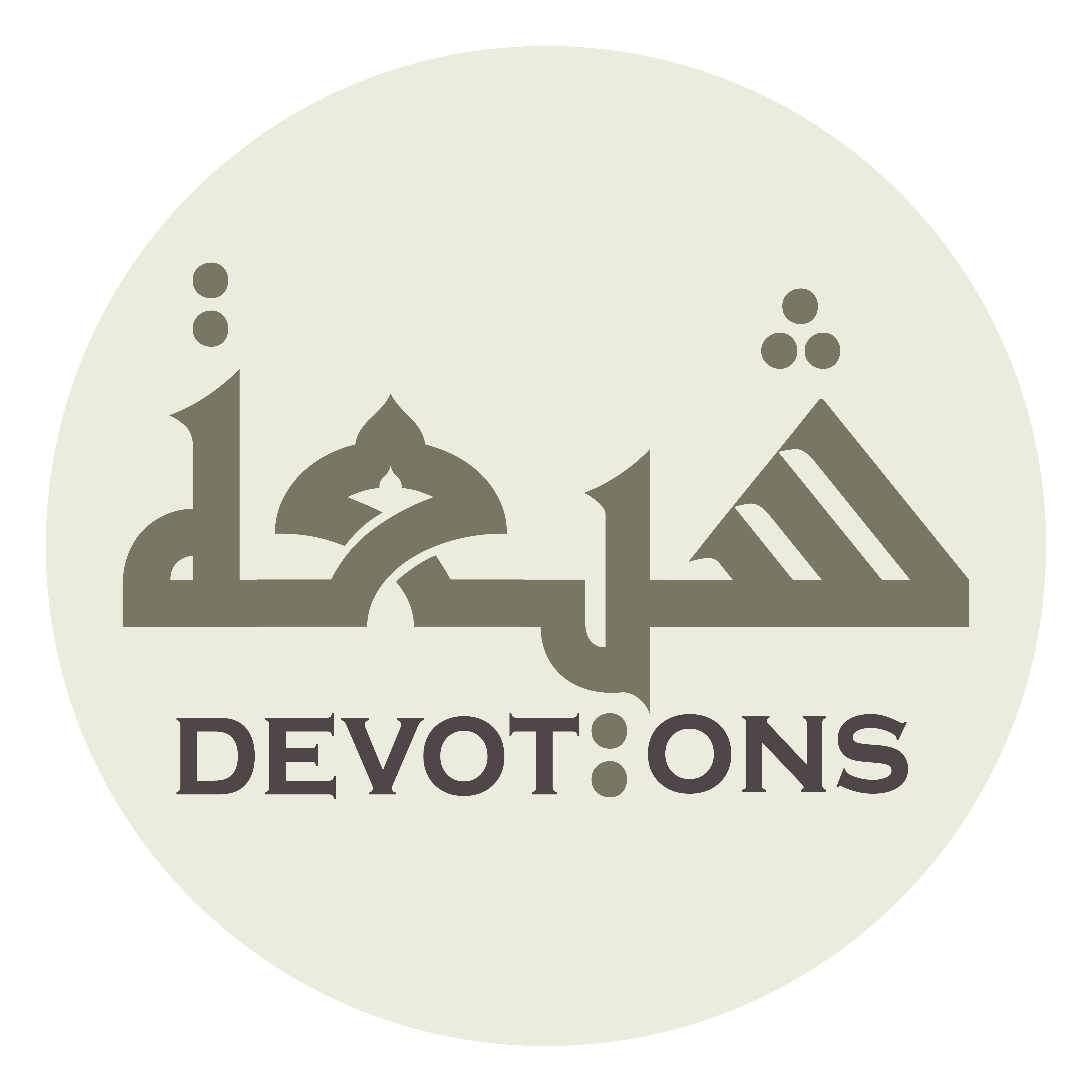 مَخَافَةَ أَحَدٍ مِنْ خَلْقِكَ

makhāfata aḥadin min khalqik

fearing any of Your creatures!
Dua 54 - Sahifat Sajjadiyyah
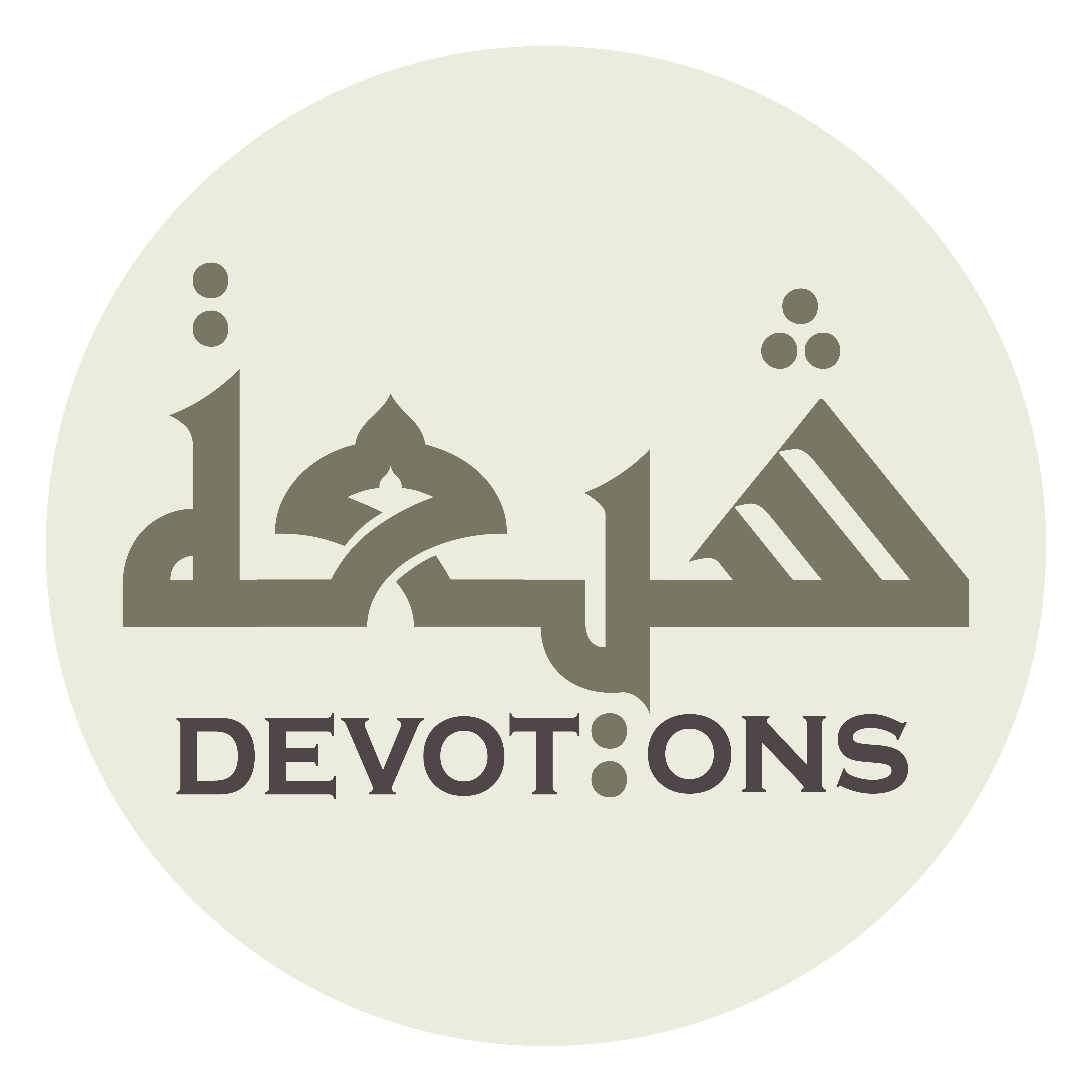 اَللَّهُمَّ هَذِهِ حَاجَتِيْ فَأَعْظِمْ فِيهَا رَغْبَتِي

allāhumma hadhihi ḥājatī fa-a`ẓim fīhā raghbatī

God, this is my need, so make my desire for it great,
Dua 54 - Sahifat Sajjadiyyah
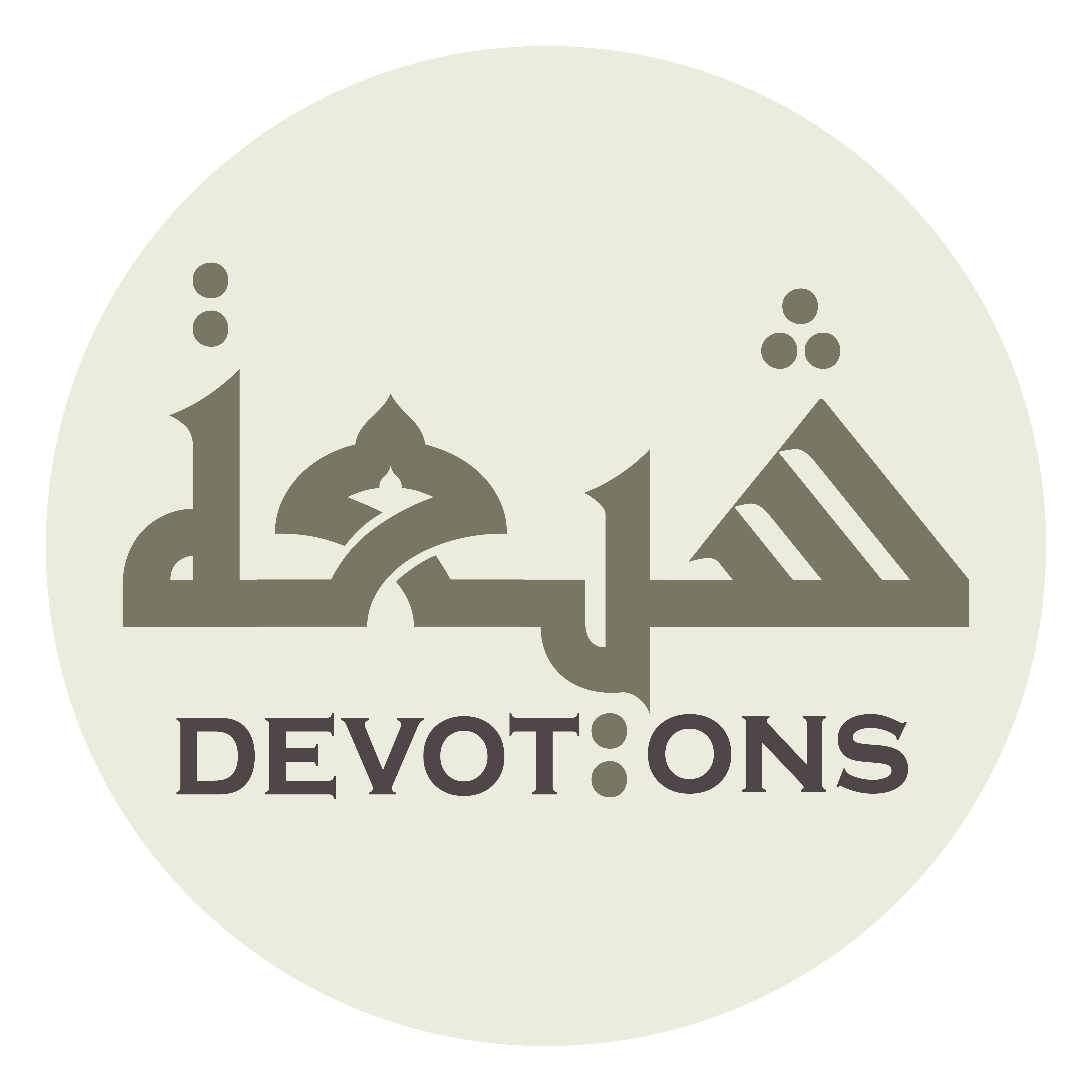 وَأَظْهِرْ فِيهَا عُذْرِي، وَلَقِّنِّيْ فِيهَا حُجَّتِي، وَعَافِ فِيهَا جَسَدِي

wa-aẓhir fīhā `udhrī, walaqqinnī fīhā ḥujjatī, wa`āfi fīhā jasadī

within it make manifest my excuse, through it instil me with my argument, and by means of it make well my body!
Dua 54 - Sahifat Sajjadiyyah
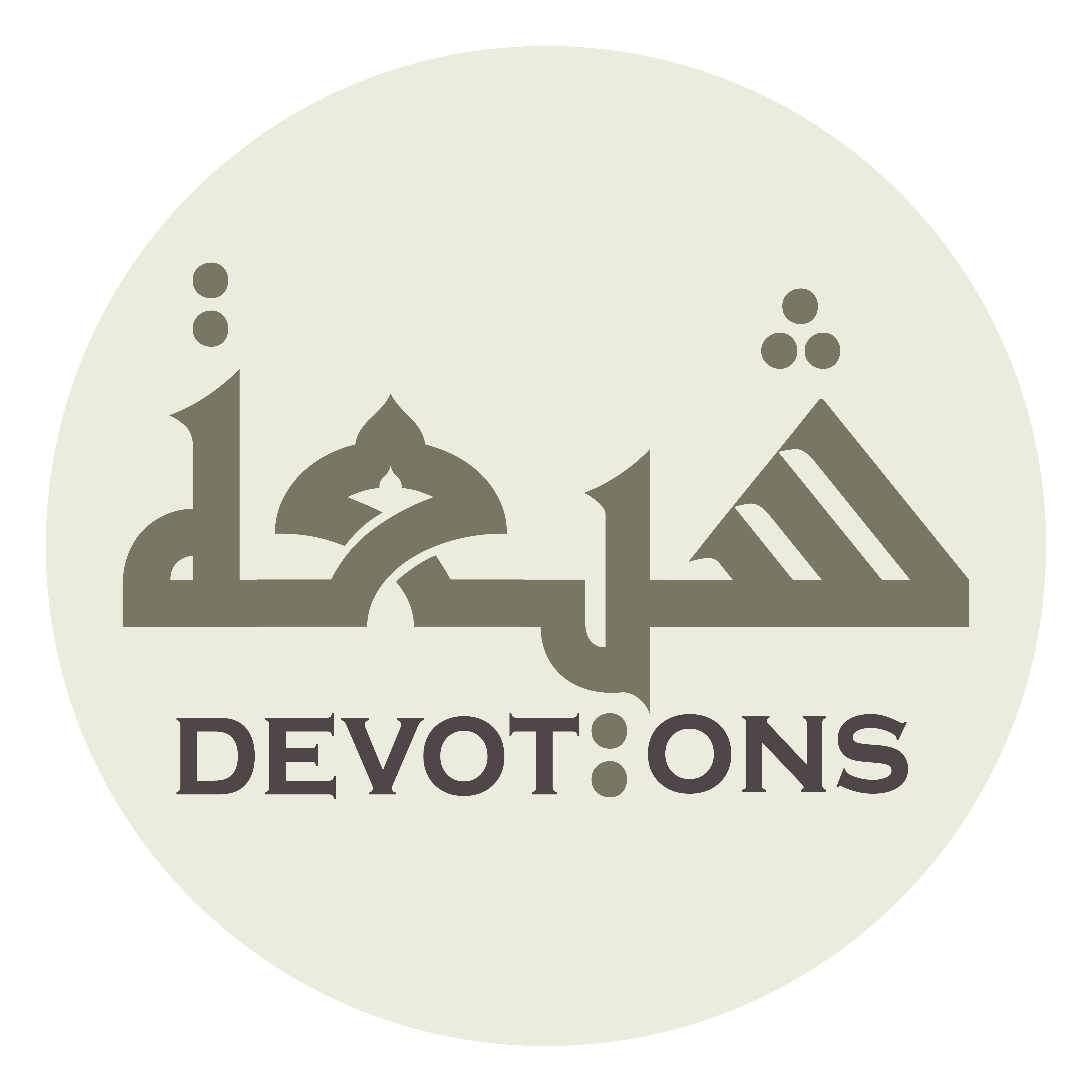 اَللَّهُمَّ مَنْ أَصْبَحَ لَهُ ثِقَةٌ أَوْ رَجَاءٌ غَيْرُكَ

allāhumma man aṣbaḥa lahu thiqatun aw rajā-un ghayruk

O God, some rise in the morning having trust or hope in other than You.
Dua 54 - Sahifat Sajjadiyyah
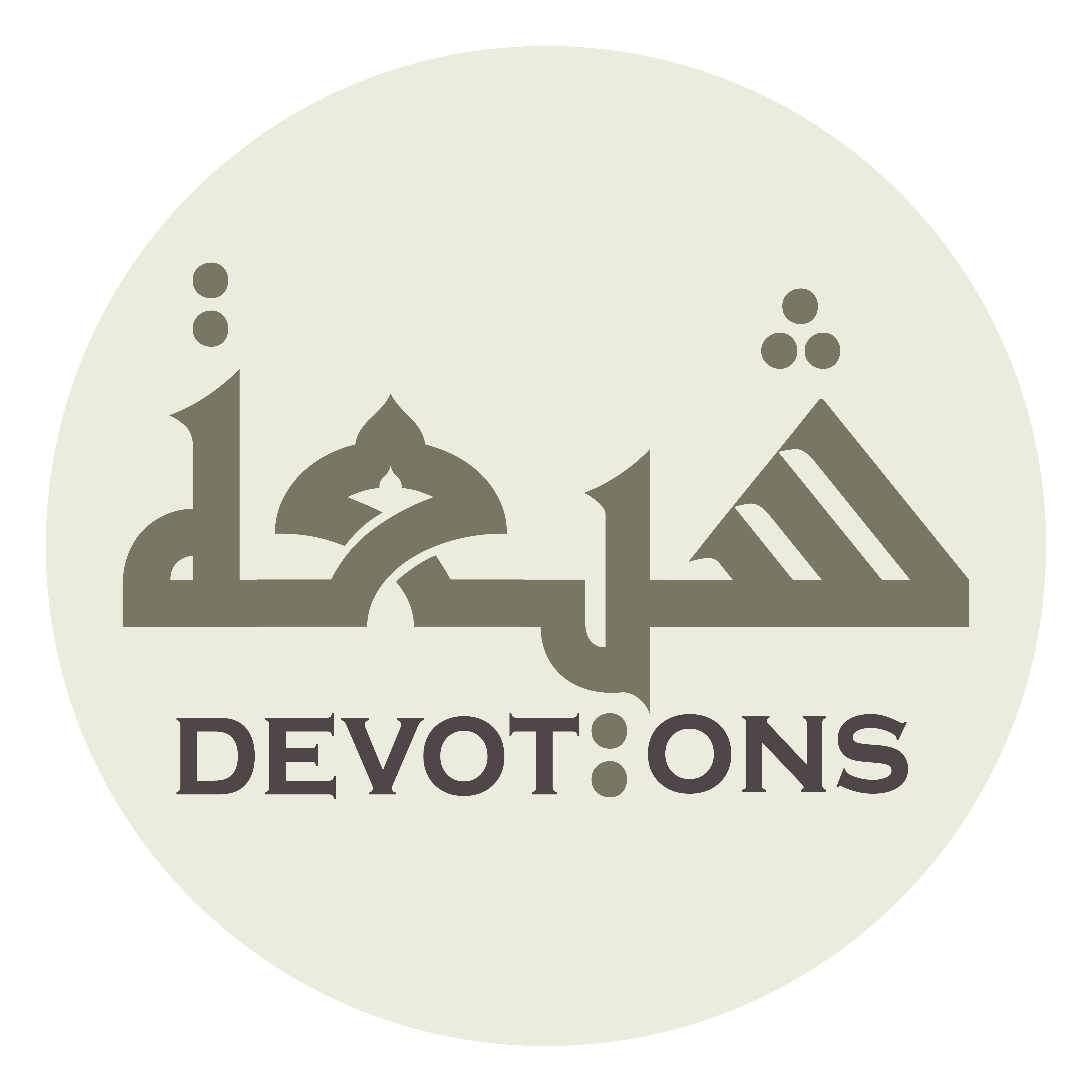 فَقَدْ أَصْبَحْتُ وَأَنْتَ ثِقَتِي

faqad aṣbaḥtu wa-anta thiqatī

I rise in the morning, and You art my trust
Dua 54 - Sahifat Sajjadiyyah
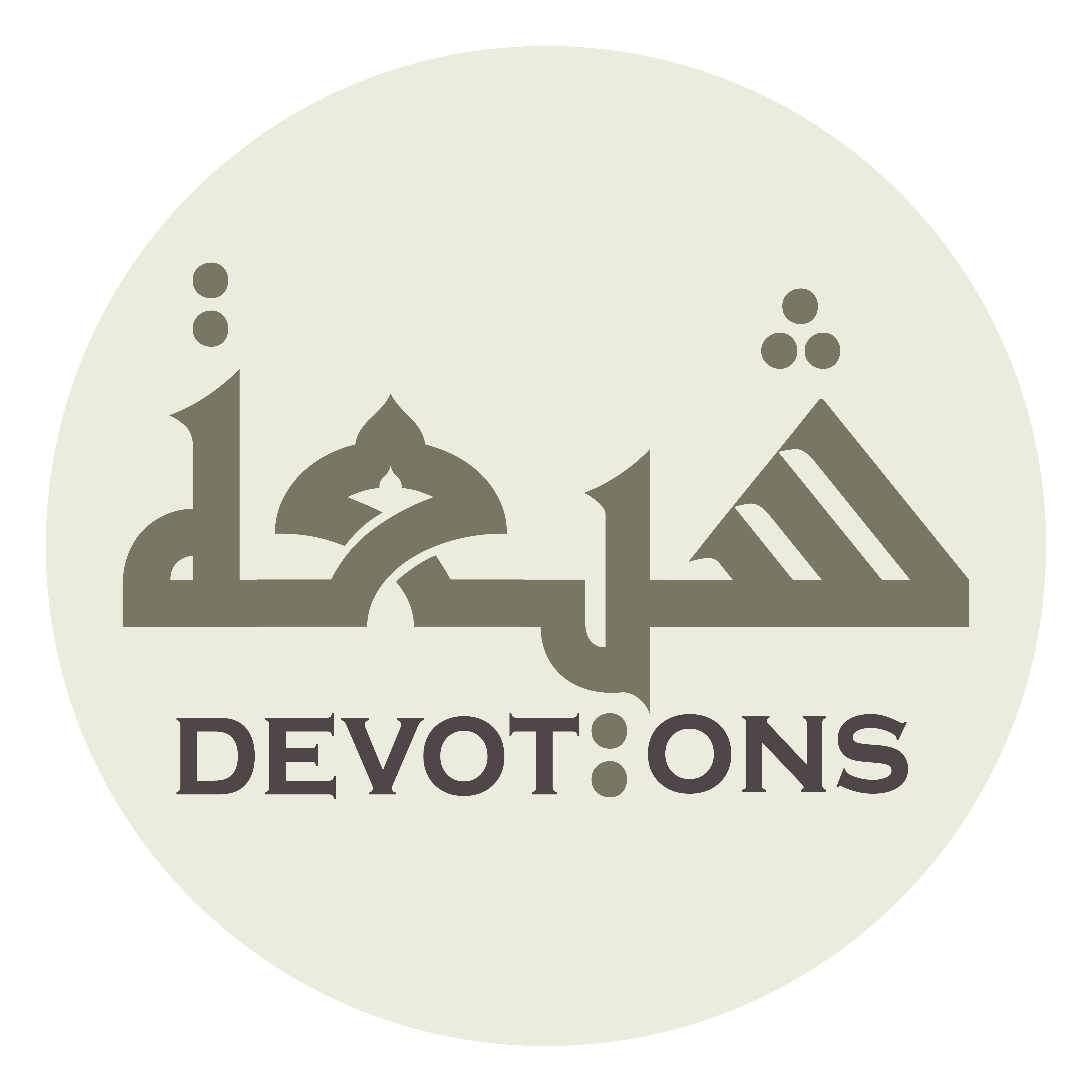 وَرَجَائِيْ فِيْ الْأُمُورِ كُلِّهَا

warajā-ī fil umūri kullihā

and my hope in all affairs,
Dua 54 - Sahifat Sajjadiyyah
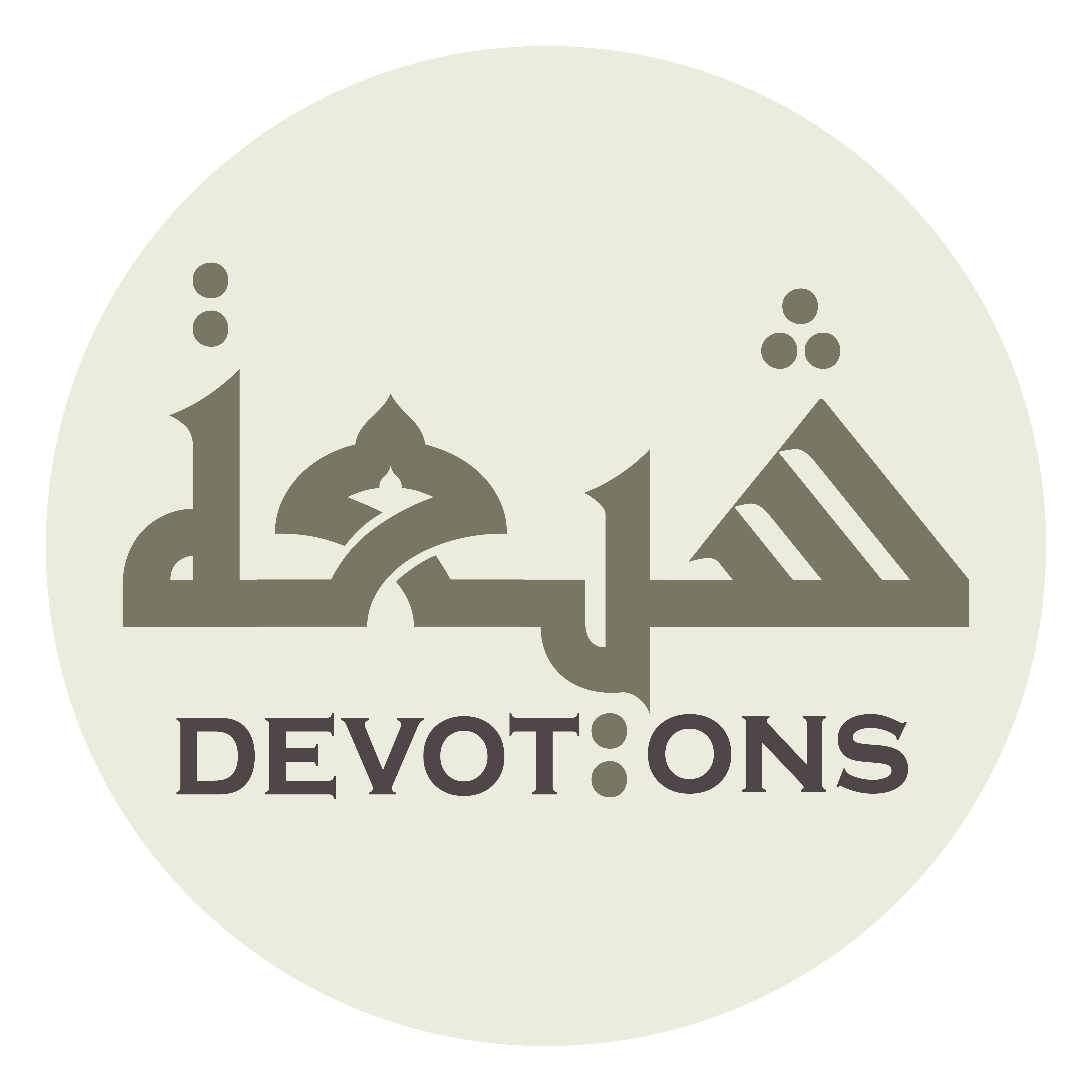 فَاقْضِ لِيْ بِخَيْرِهَا عَاقِبَةً

faqḍi lī bikhayrihā `āqibah

so decree for me those which are best in outcome
Dua 54 - Sahifat Sajjadiyyah
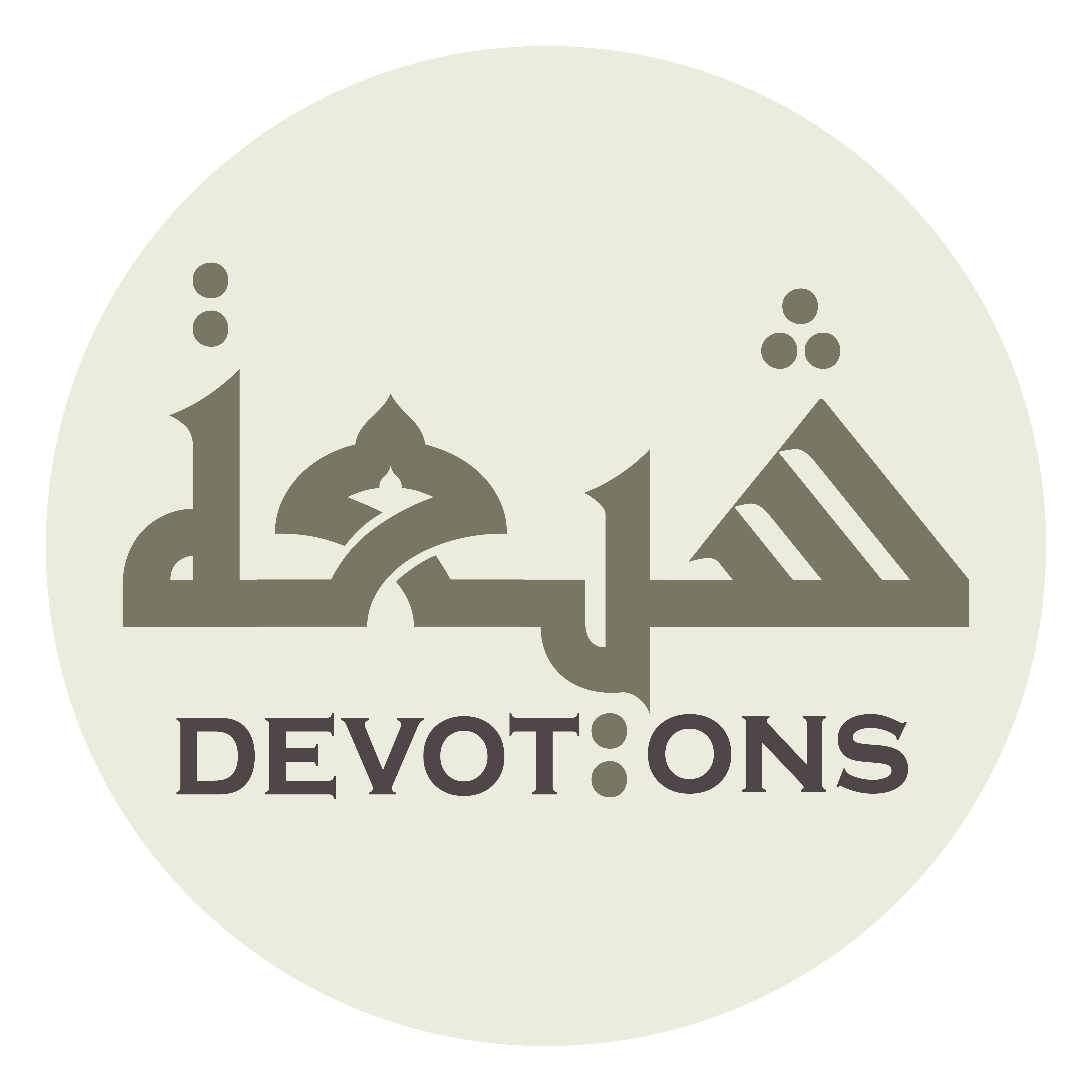 وَنَجِّنِيْ مِنْ مُضِلَّاتِ الْفِتَنِ

wanajjinī min muḍillātil fitan

and deliver me from misguiding trials,
Dua 54 - Sahifat Sajjadiyyah
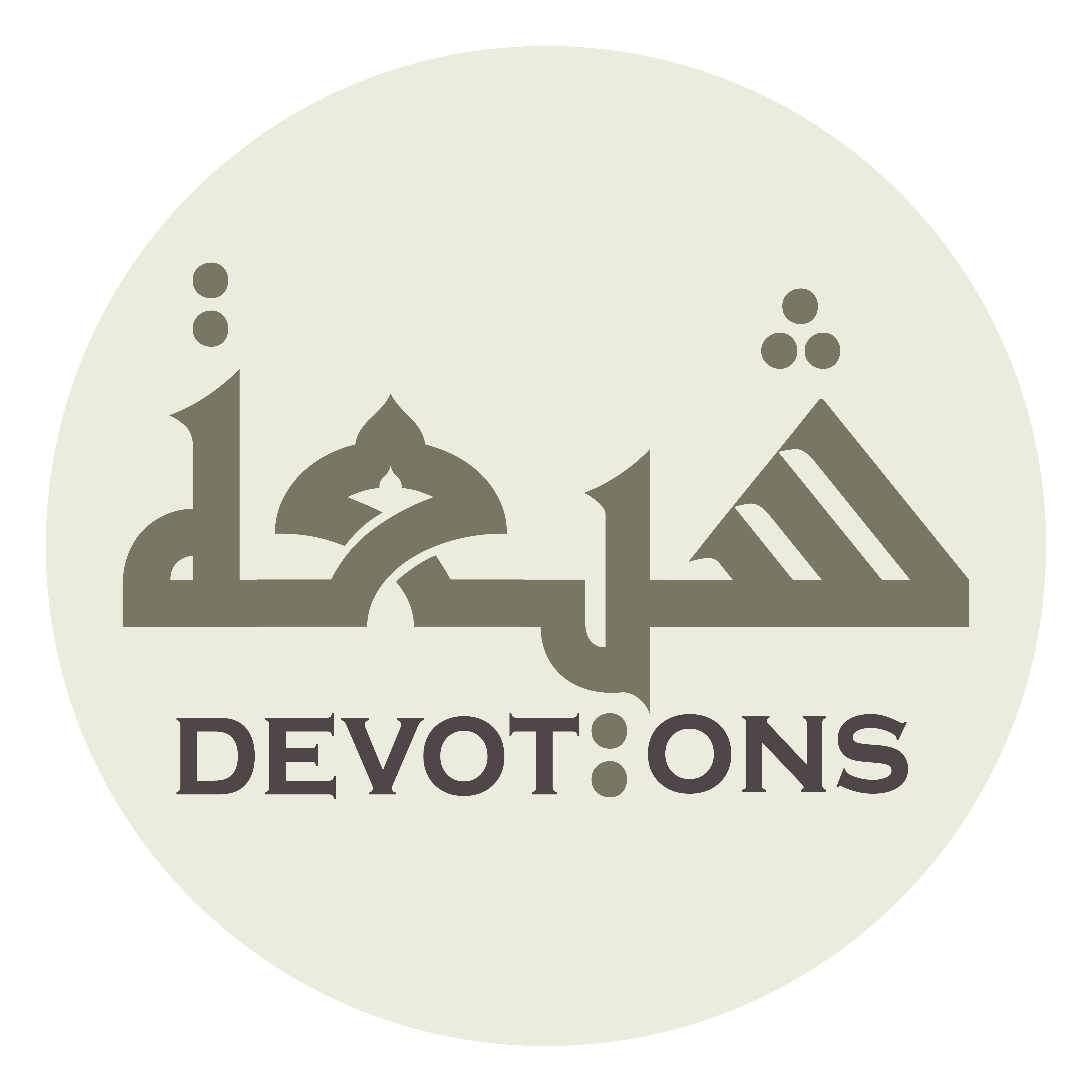 بِرَحْمَتِكَ يَا أَرْحَمَ الرَّاحِمِيْنَ

biraḥmatika yā ar-ḥamar rāḥimīn

O Most Merciful of the merciful!
Dua 54 - Sahifat Sajjadiyyah
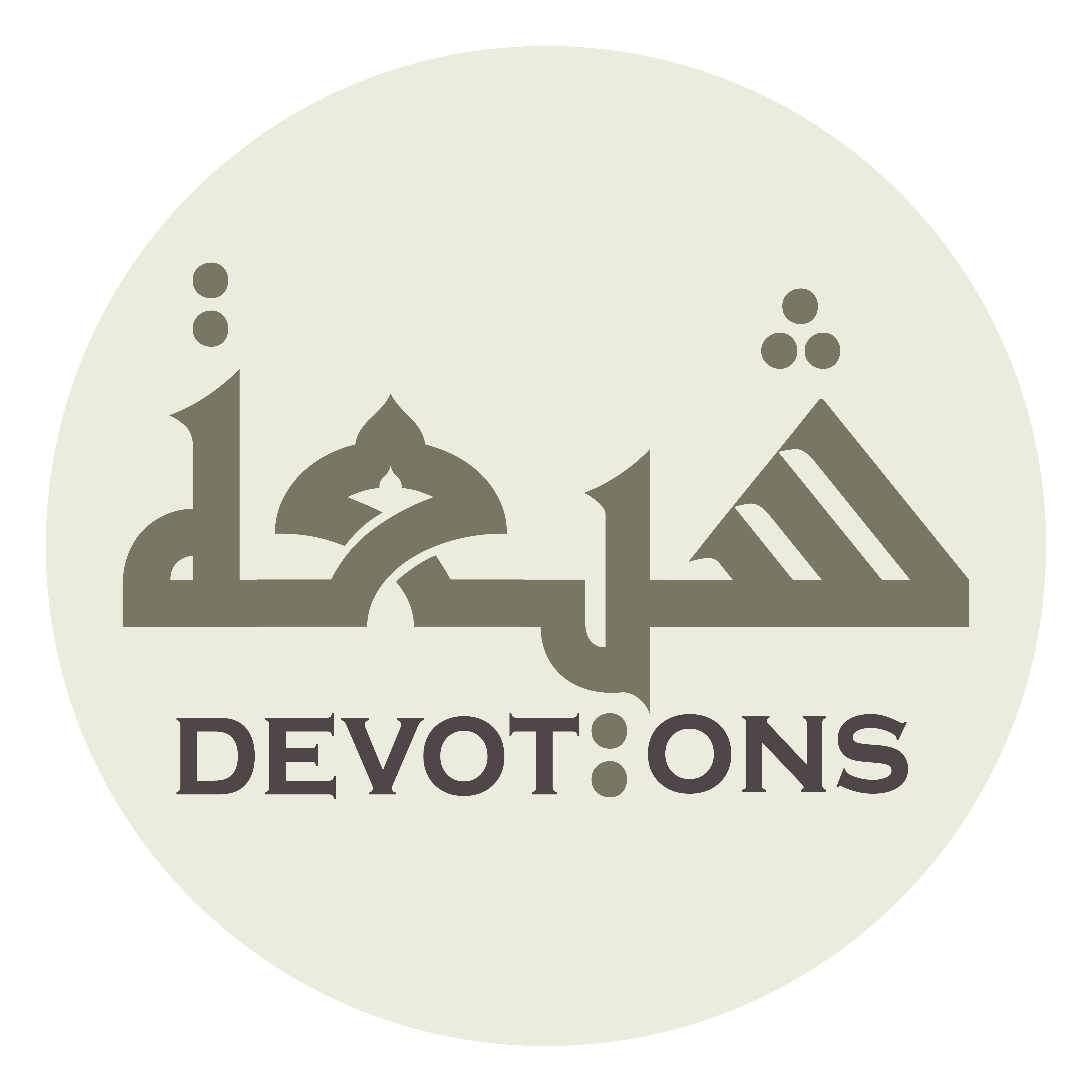 وَصَلَّى اللَّهُ عَلَى سَيِّدِنَا مُحَمَّدٍ رَسُولِ اللَّهِ الْمُصْطَفَى

waṣallallāhu `alā sayyidinā muḥammadin rasūlillāhil muṣṭafā

And God bless our chief, Muhammad the Messenger of God, the chosen,
Dua 54 - Sahifat Sajjadiyyah
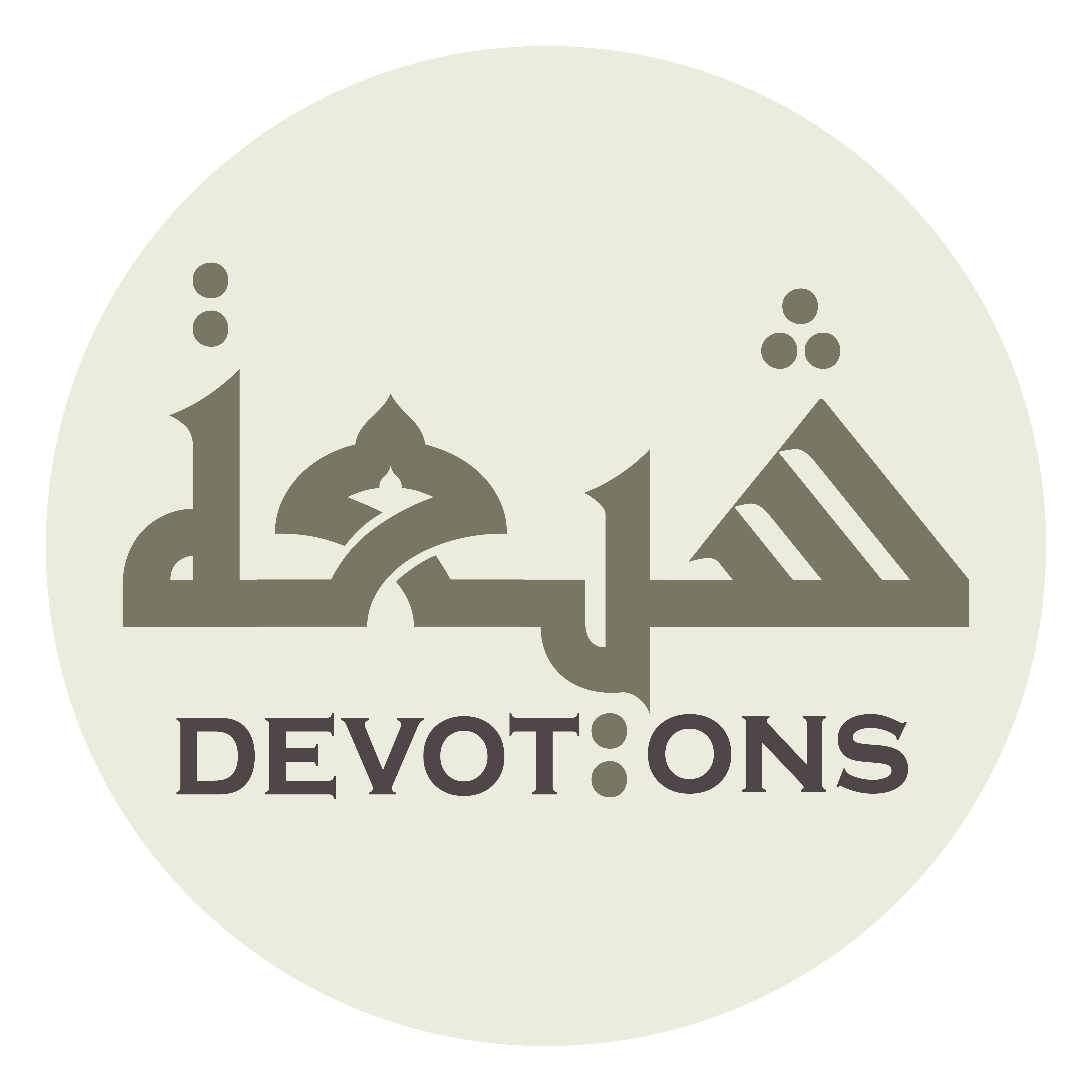 وَعَلَى آلِهِ الطَّاهِرِينَ

wa`alā-ālihiṭ ṭāhirīn

and his Household, the pure!
Dua 54 - Sahifat Sajjadiyyah